Inteligencia artificial y bibliotecas:de la euforia a la prudencia
Jorge Franganillo
https://franganillo.es
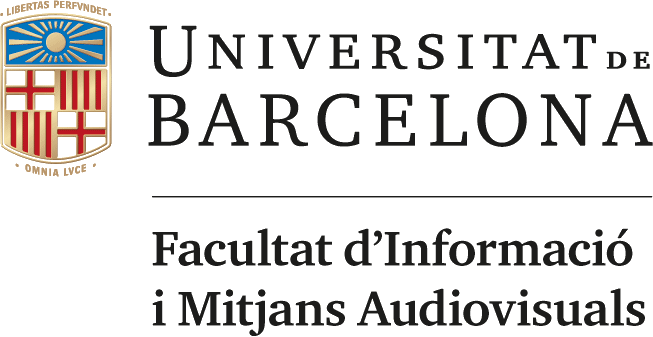 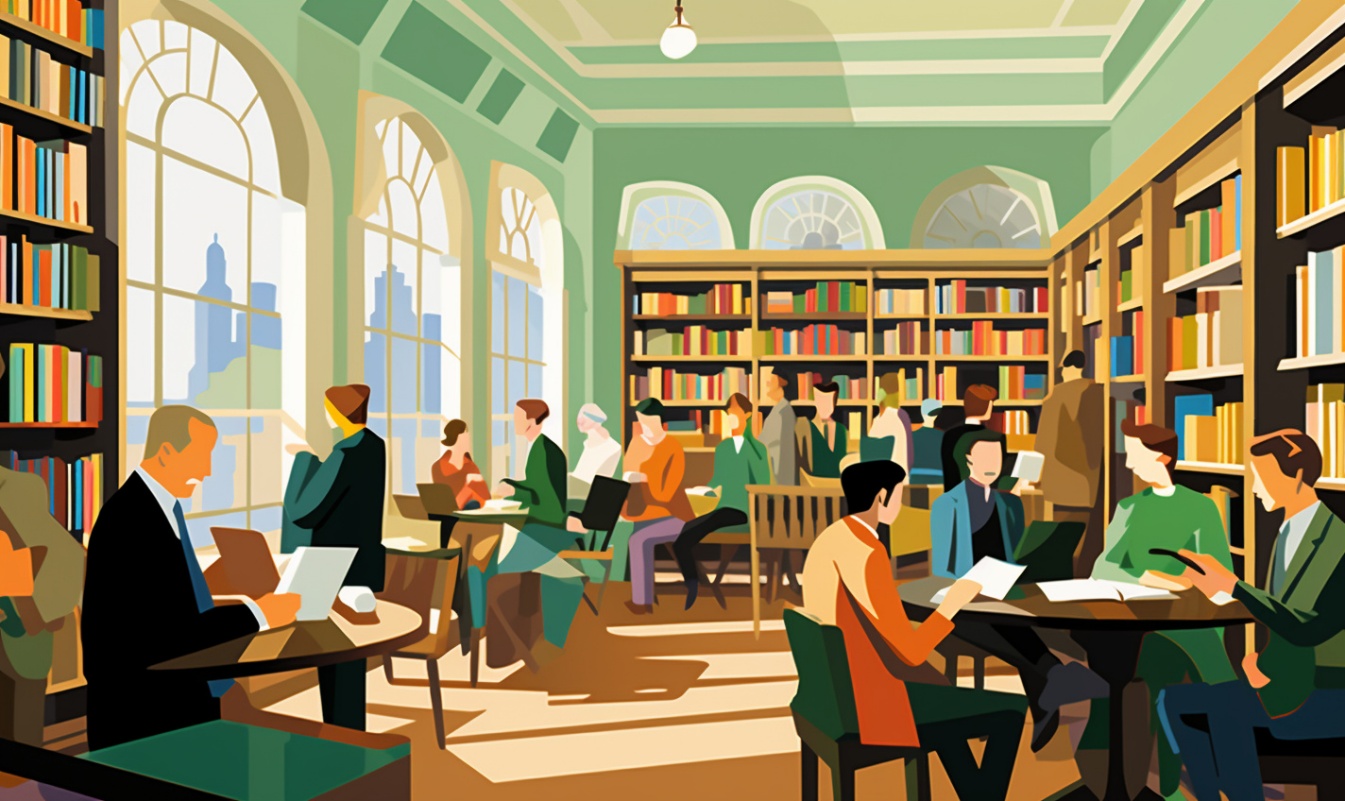 Tenemos tendencia a sobrestimar los efectos de una tecnología en el corto plazo.
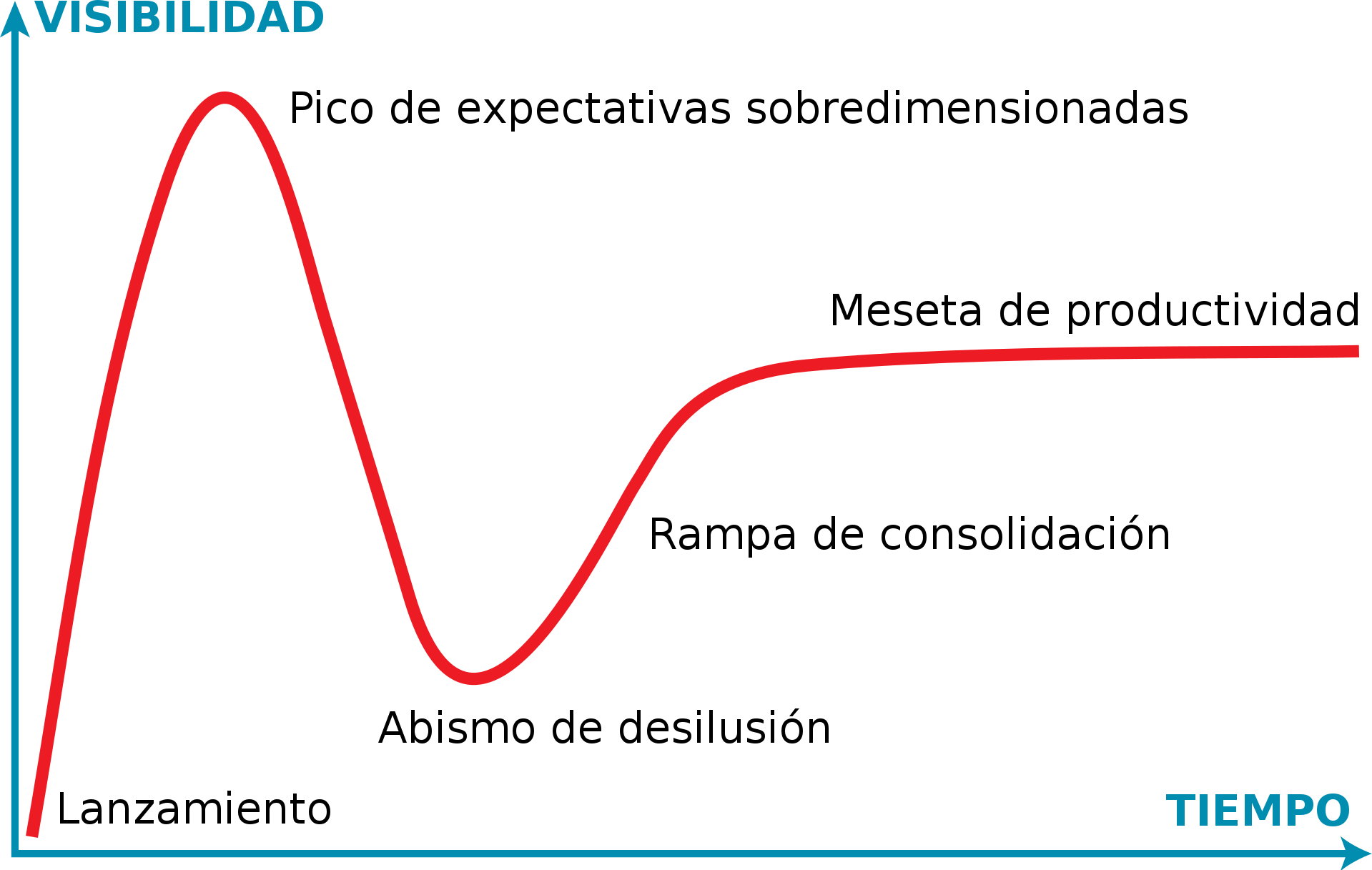 Inteligencia artificial
La inteligencia artificial (IA) lleva tiempo en nuestro día a día. Toma decisiones en áreas cotidianas que nos afectan, p. ej.:
navegación GPS
reconocimiento facial
sugerencias de compra
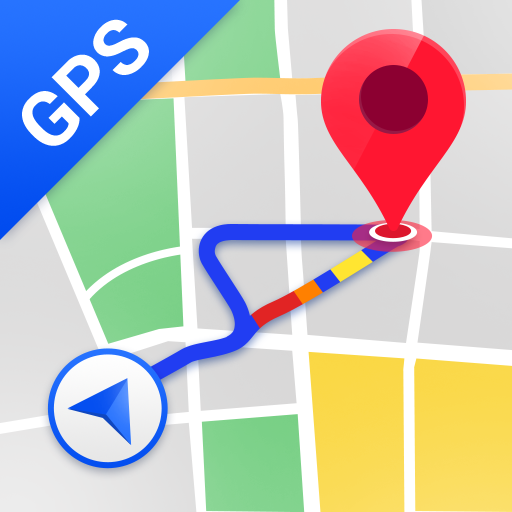 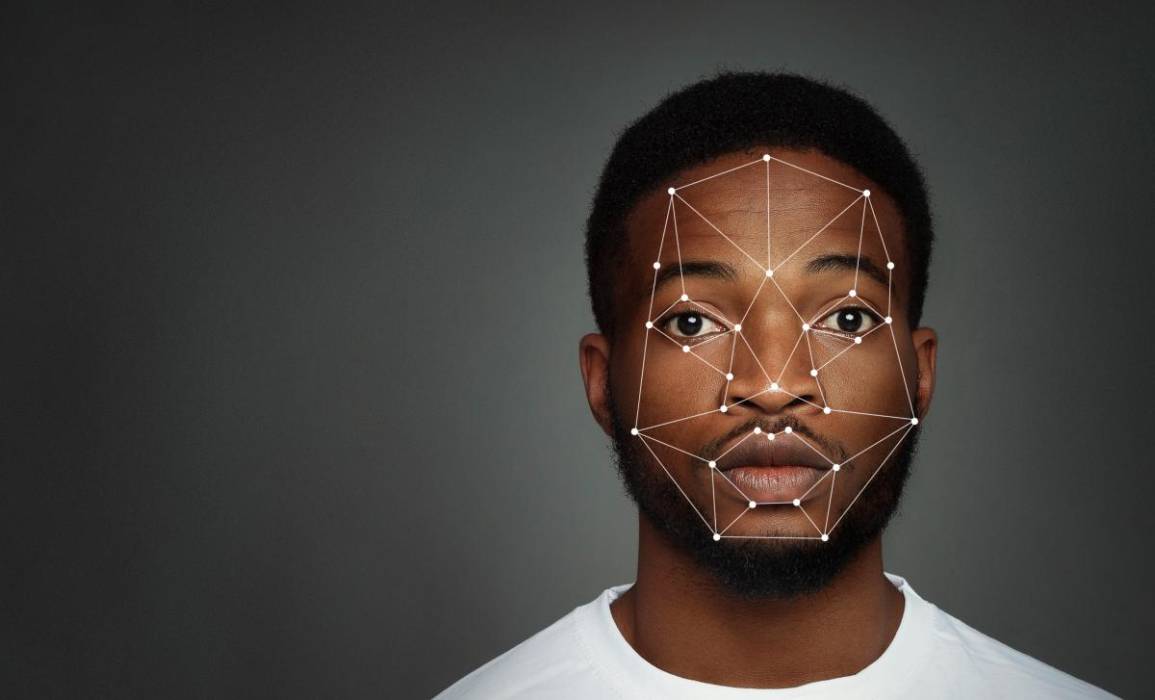 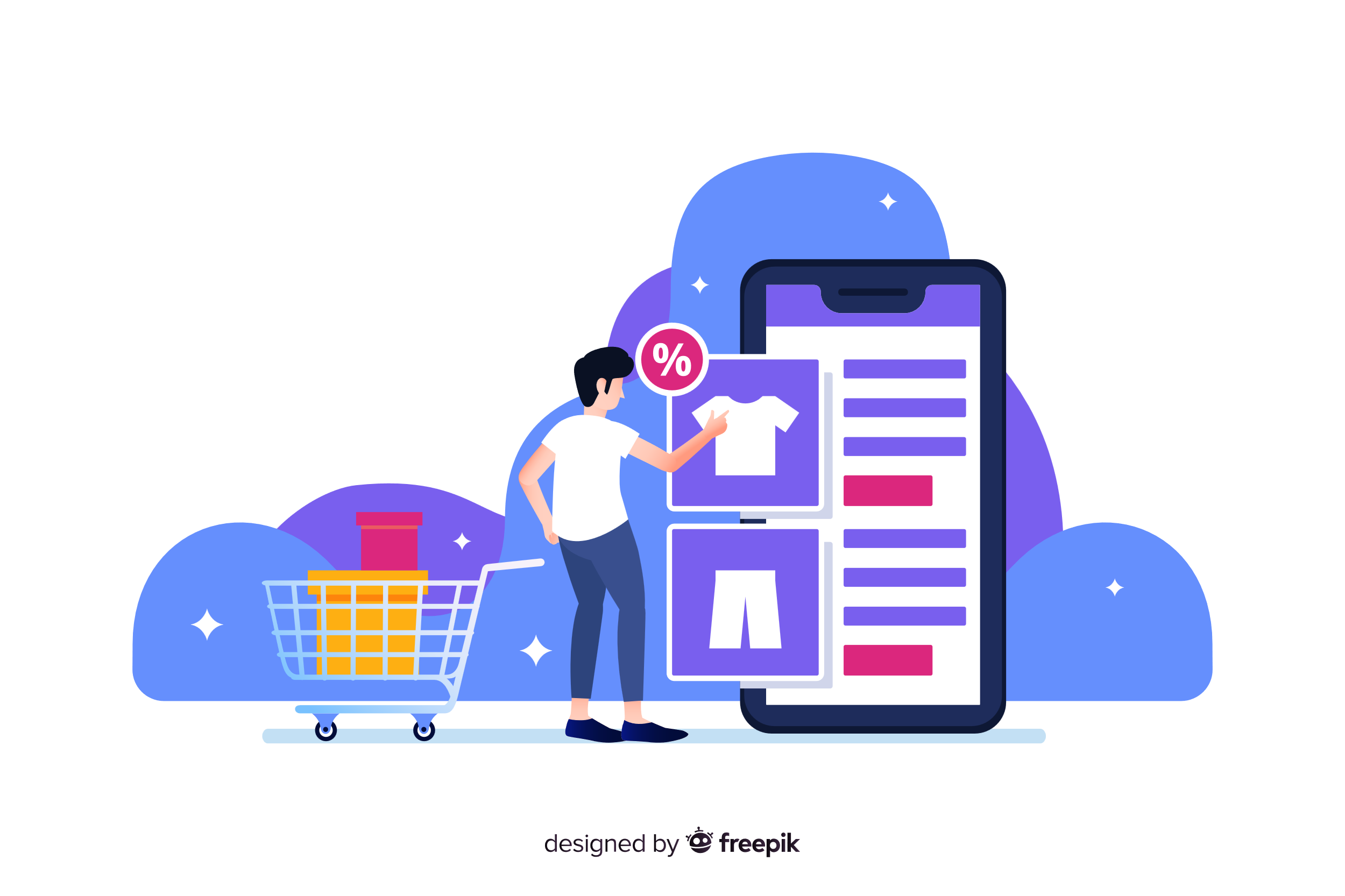 Inteligencia artificial
La IA es una disciplina que busca crear sistemas capaces de resolver tareas complejas que hasta ahora requerían de inteligencia humana.
Las tecnologías de IA llevan mucho tiempo entre nosotros: toman decisiones en ámbitos cotidianos que nos afectan directamente.
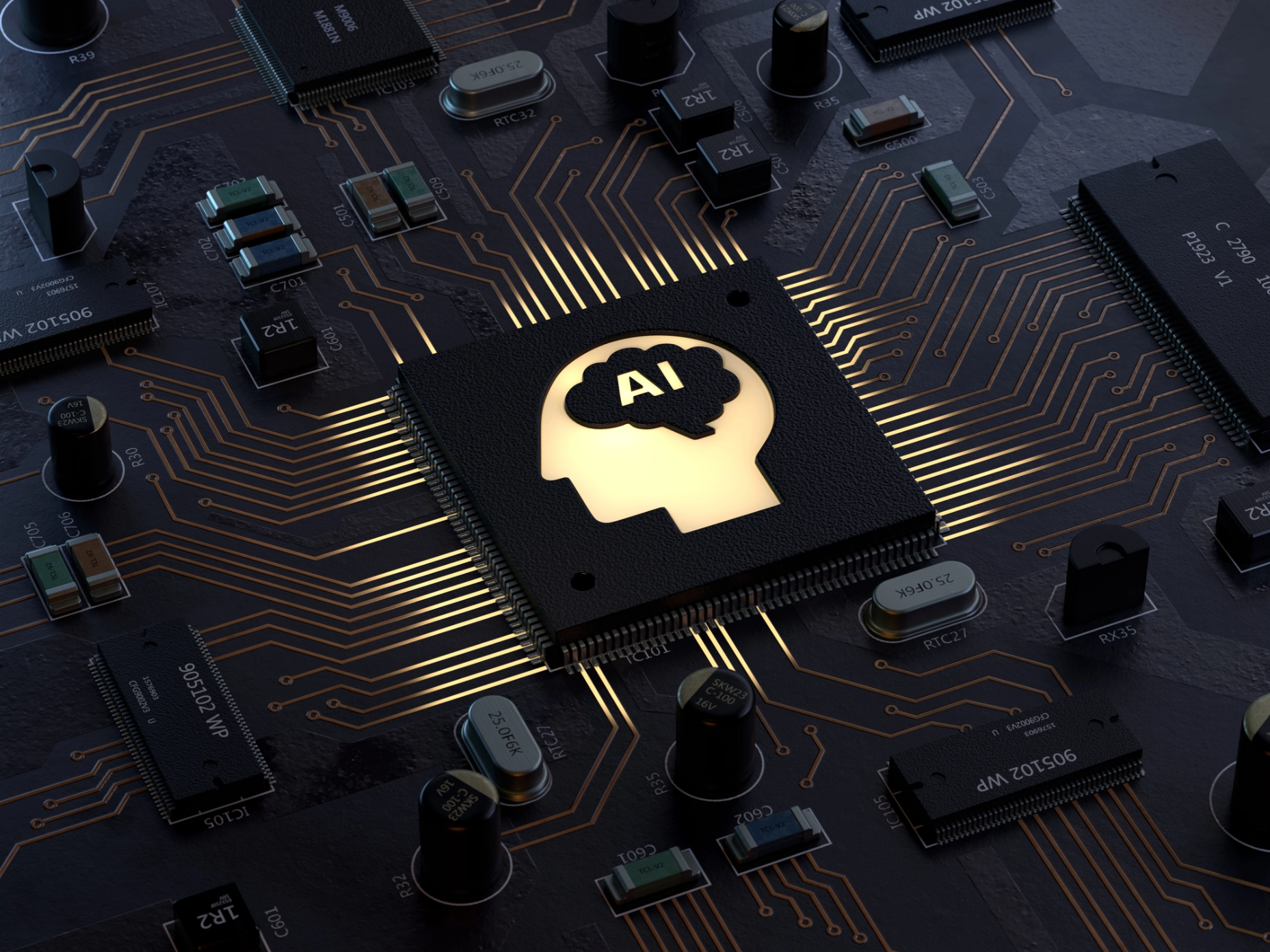 Inteligencia artificial
El aprendizaje automático permite a los sistemas «aprender» de grandes volúmenes de datos, sin programación explícita.
El aprendizaje profundo es un método avanzado basado en redes neuronales que imitan cómo los humanos adquirimos ciertas habilidades.
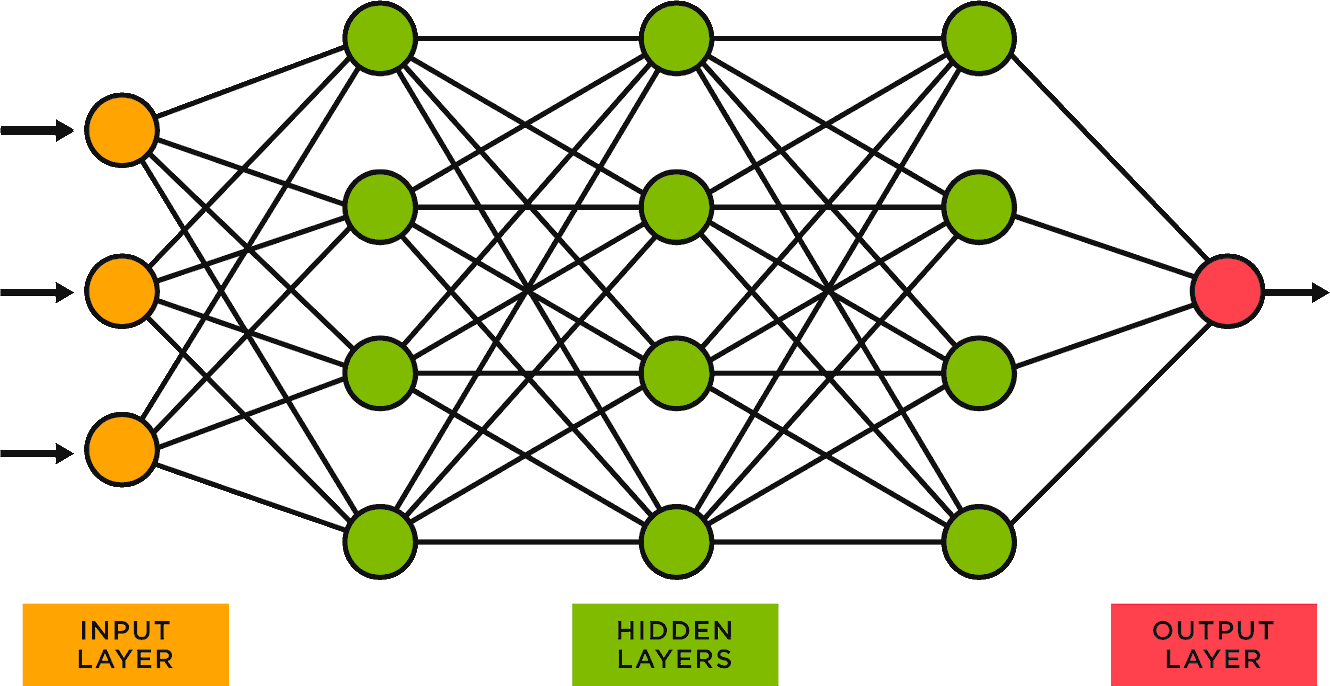 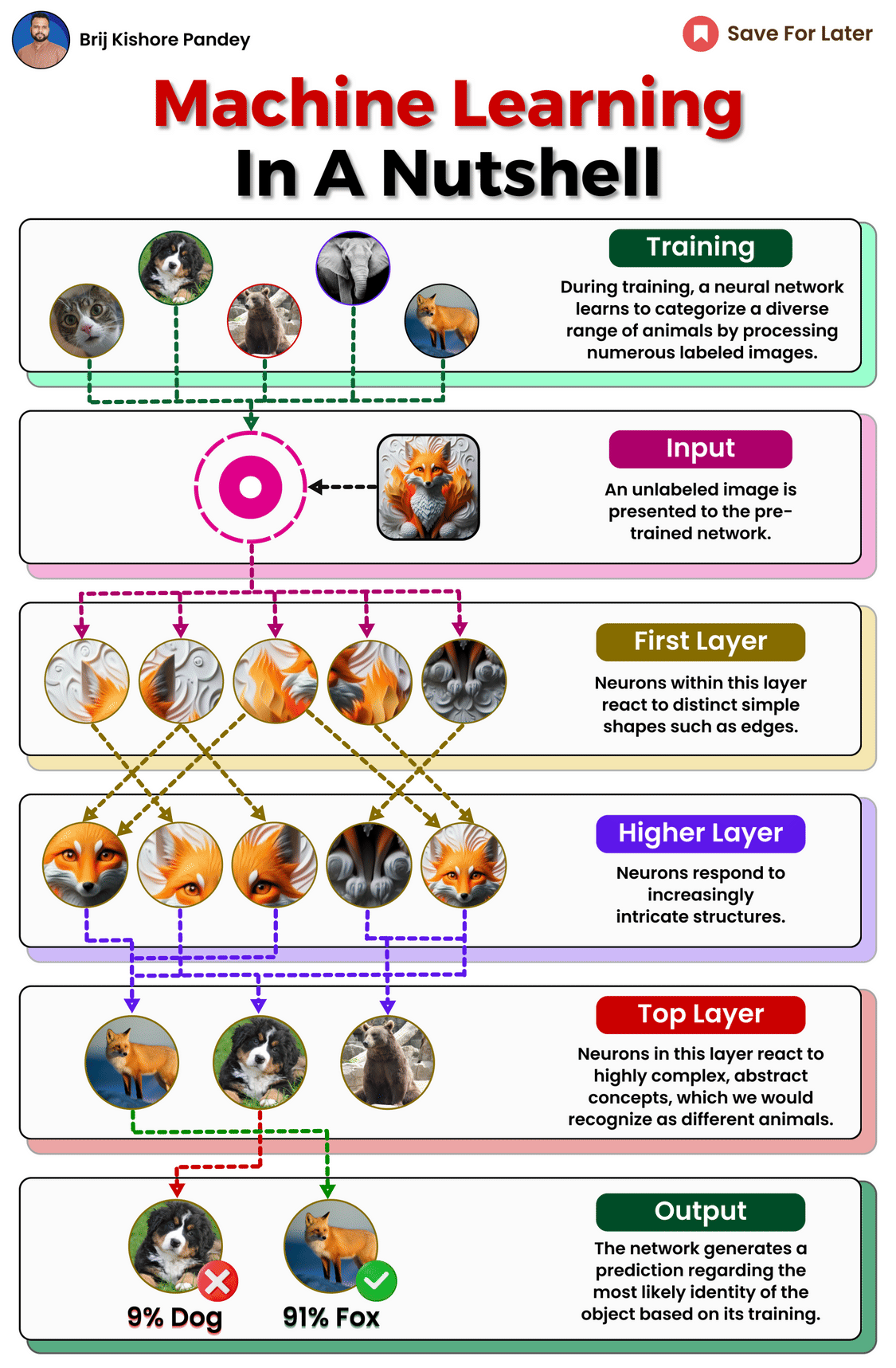 El aprendizaje automático permite a los sistemas «aprender» de grandes volúmenes de datos, sin programación explícita.
El aprendizaje profundo es un método avanzado basado en redes neuronales que imitan cómo los humanos adquirimos ciertas habilidades.
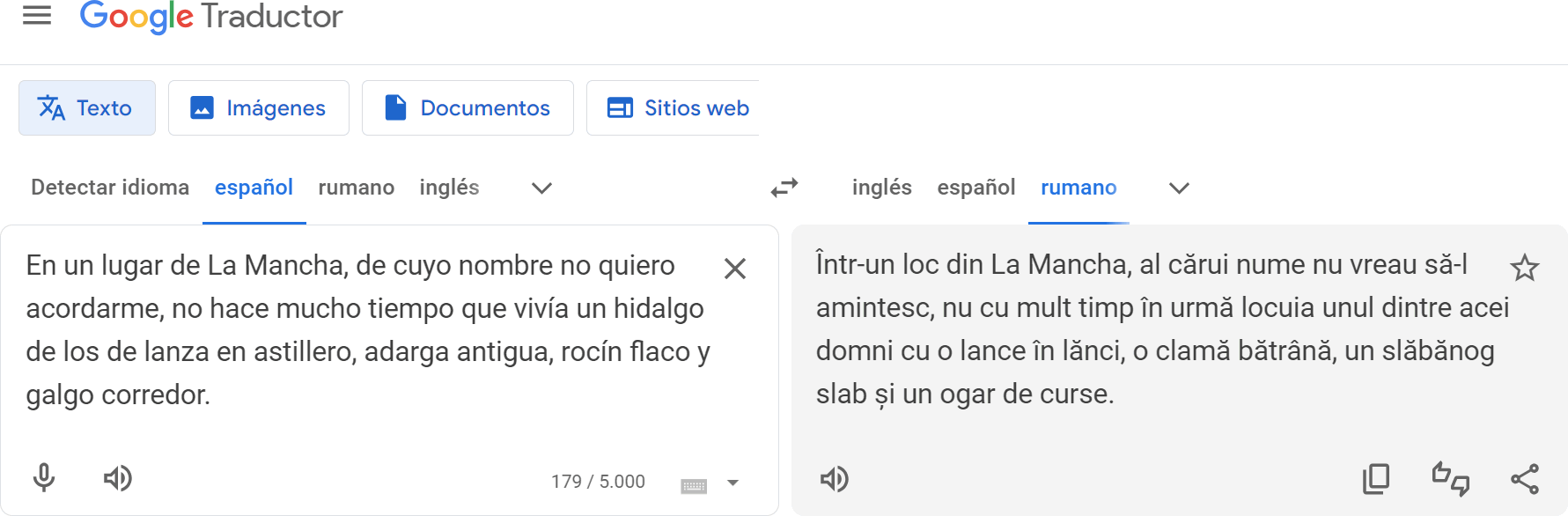 El procesamiento de lenguajenatural permite a los sistemas«interpretar» y generar lenguajehumano.
Algunas aplicaciones:
traducción automática
síntesis del habla
visión por ordenador:indexación automáticade imágenes
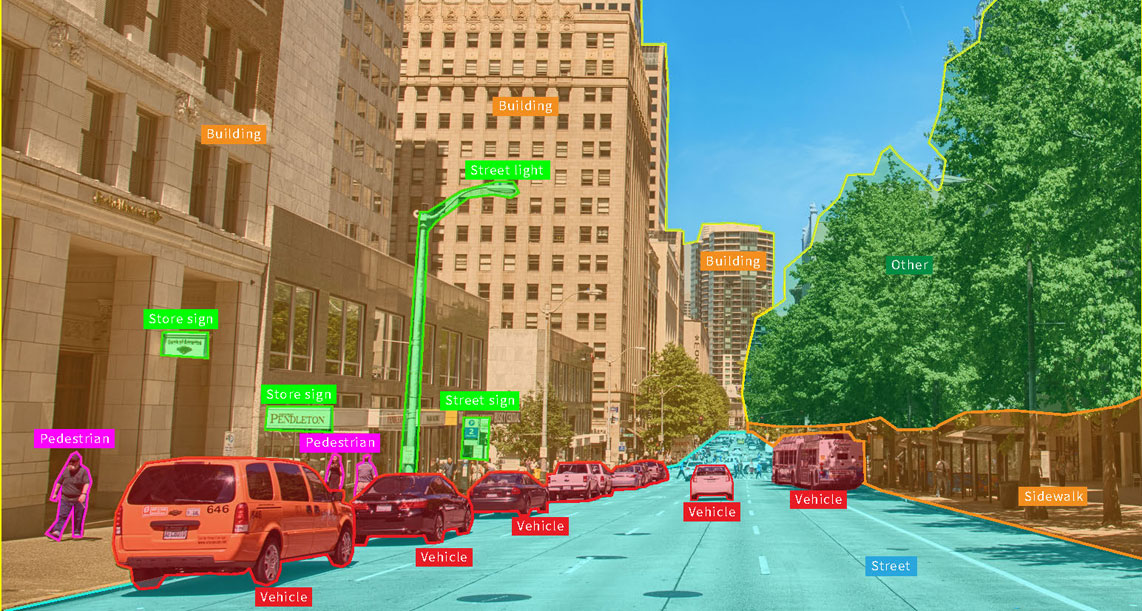 Inteligencia artificial generativa
La IA generativa se basa en:
aprendizaje profundo a partir de grandes volúmenes de datos;
procesamiento de lenguaje natural.
Produce contenido (texto, imagen, voz, sonido, vídeo) como respuesta a peticiones expresadas en lenguaje natural.
Un ejemplo de esta tecnología es la generación de lenguaje natural mediante modelos extensos de lenguaje.
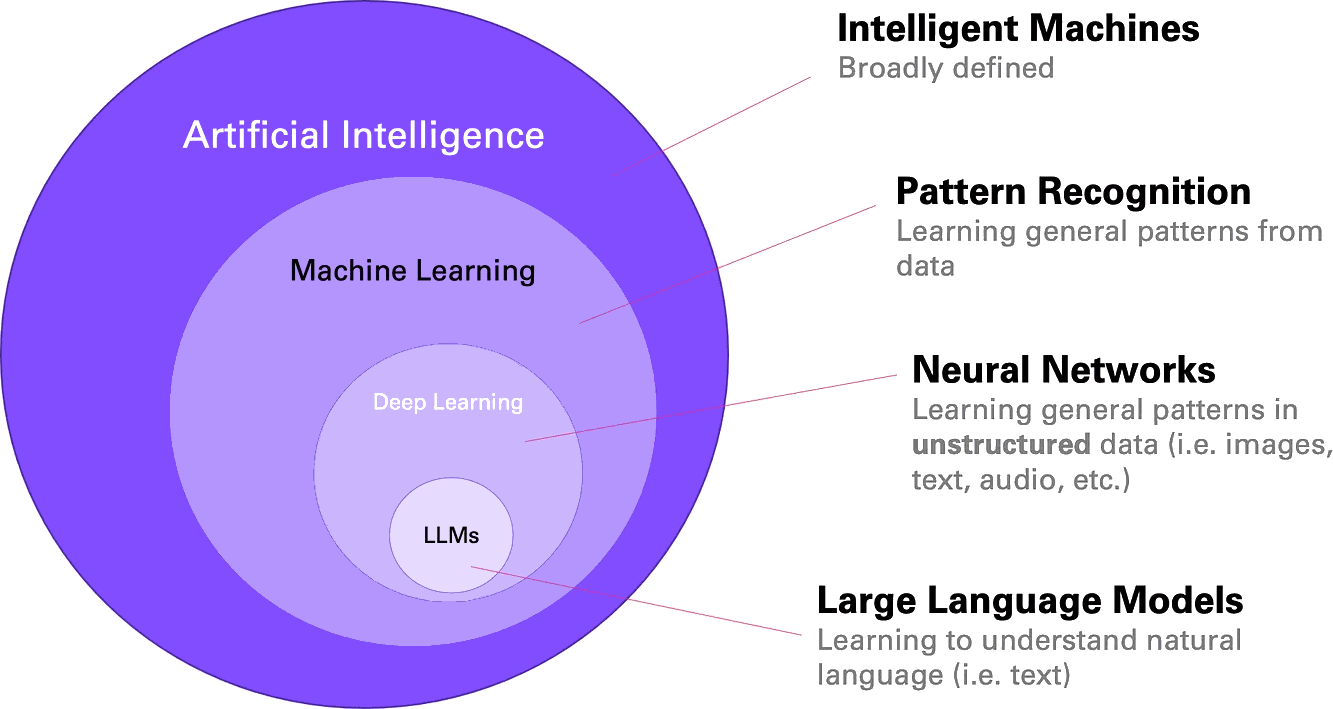 Modelos de lenguaje
Los modelos de lenguaje representan las palabras como vectores que recogen su significado y función sintáctica.
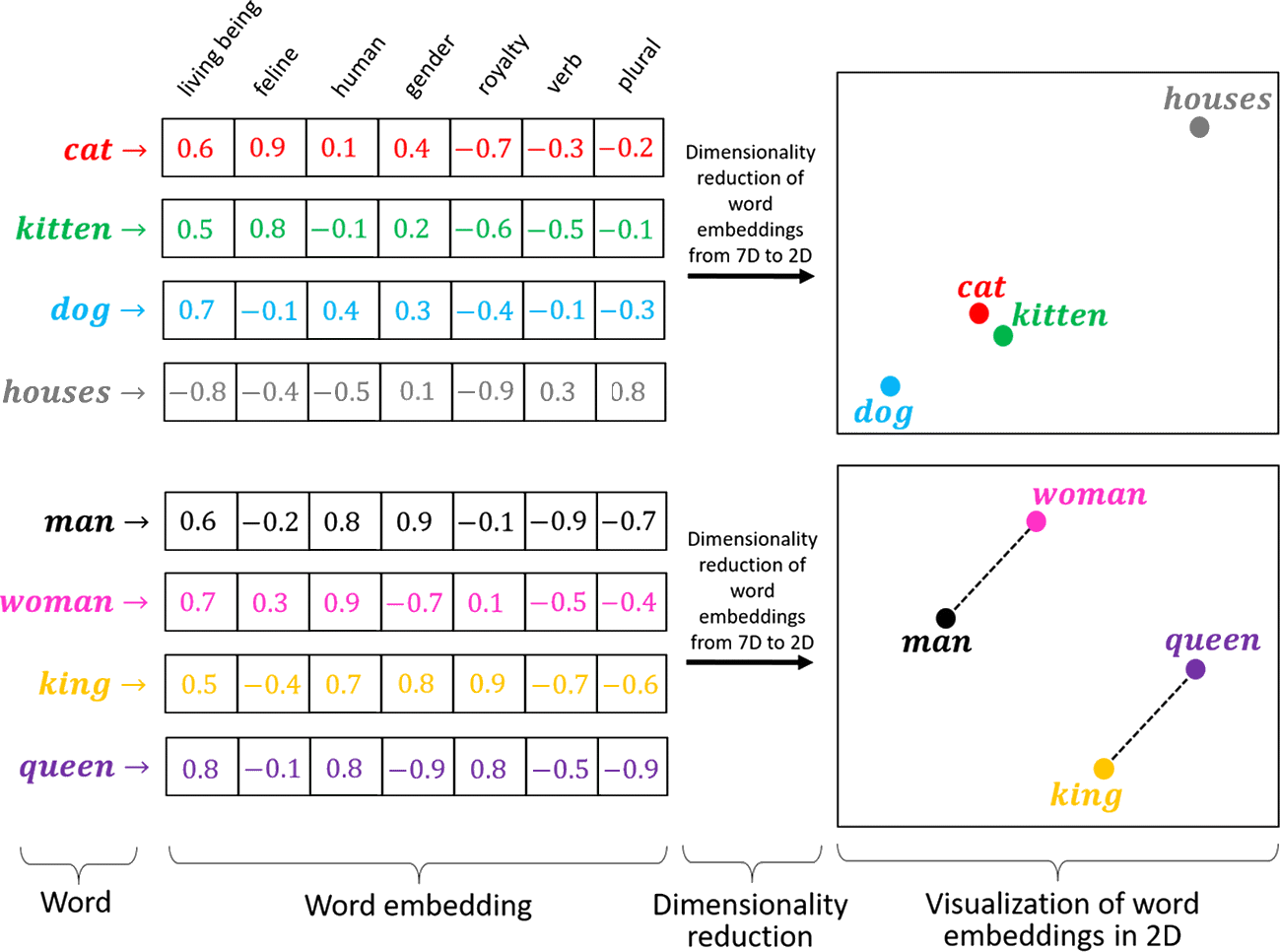 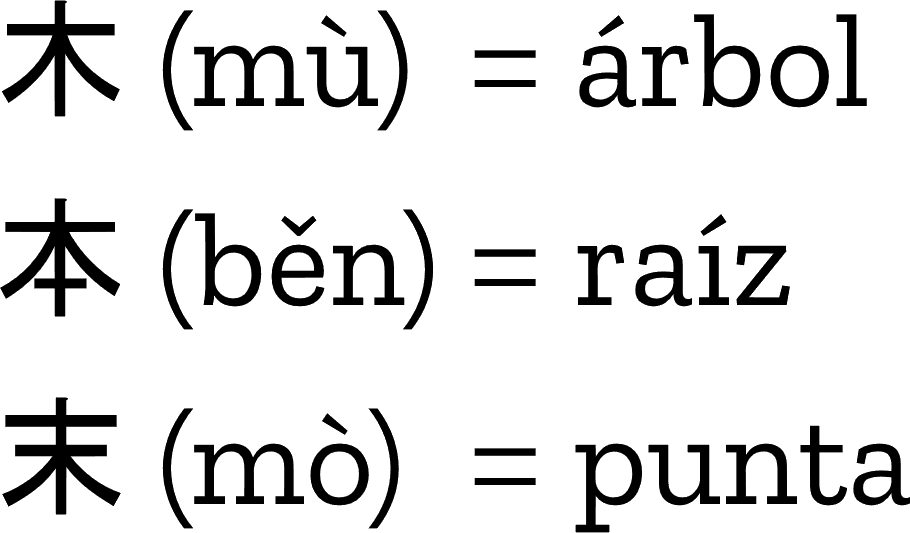 Los cambios de significado recuerdan a los ideogramas chinos.
Fuente:Hariom Gautam (2020)
Modelos de lenguaje
Una palabra se puede transformar en otra por mediode manipulaciones algebraicas (modelo Word2vec):

tenis – raqueta + bate = béisbol
motocicleta – motor + pedales = bicicleta
amar – positivo + negativo = odiar
París – Francia + España = Madrid

Fuente:Antonio Miguel Artiaga (2023)
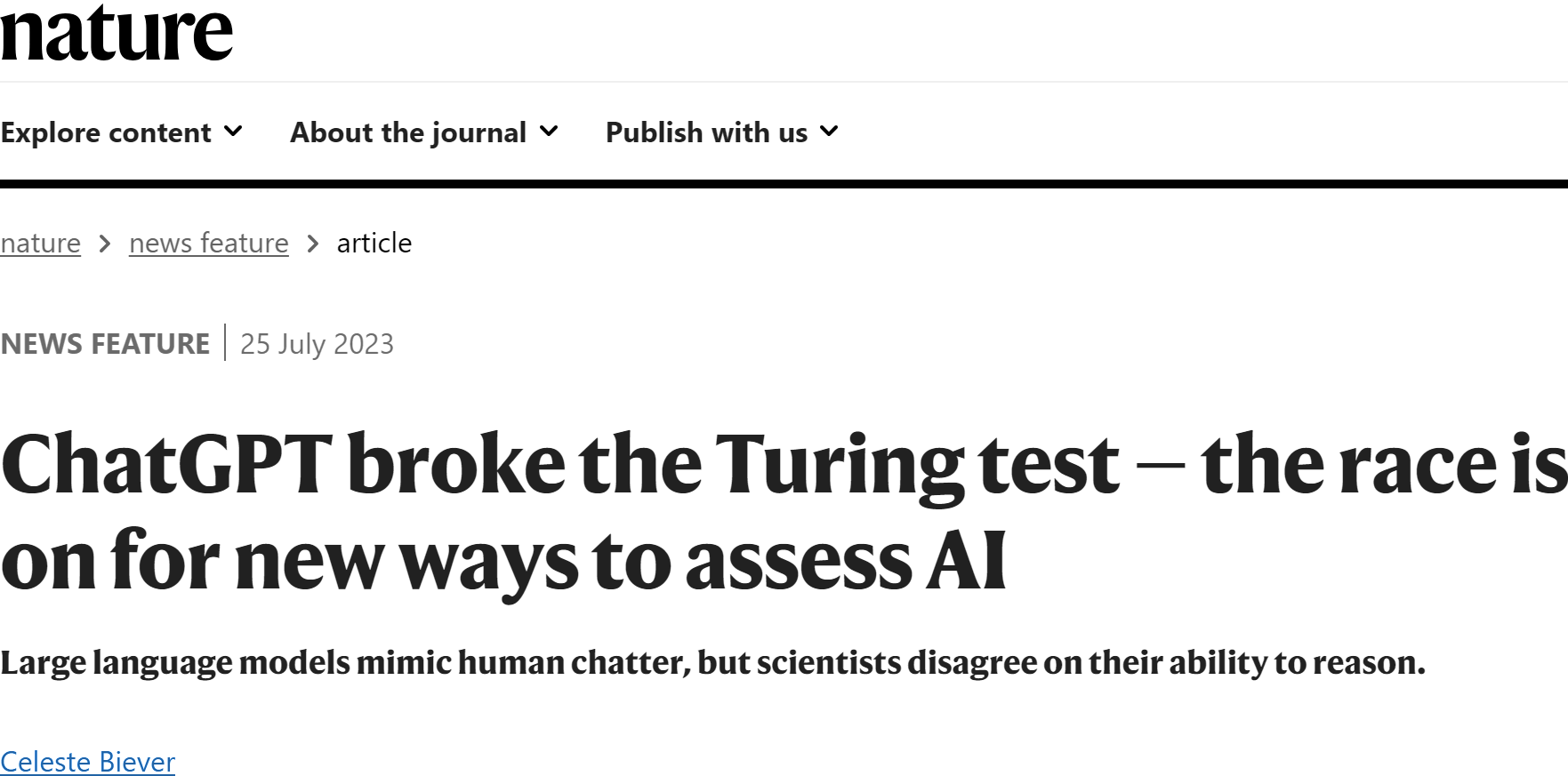 Desde 2018 se han desarrollado56 modelos extensos de lenguaje, entre otros:
GPT (OpenAI)
PaLM, Gemini (Google)
LLaMA (Meta)
Claude (Anthropic)
Imitan de forma convincente la escritura humana.
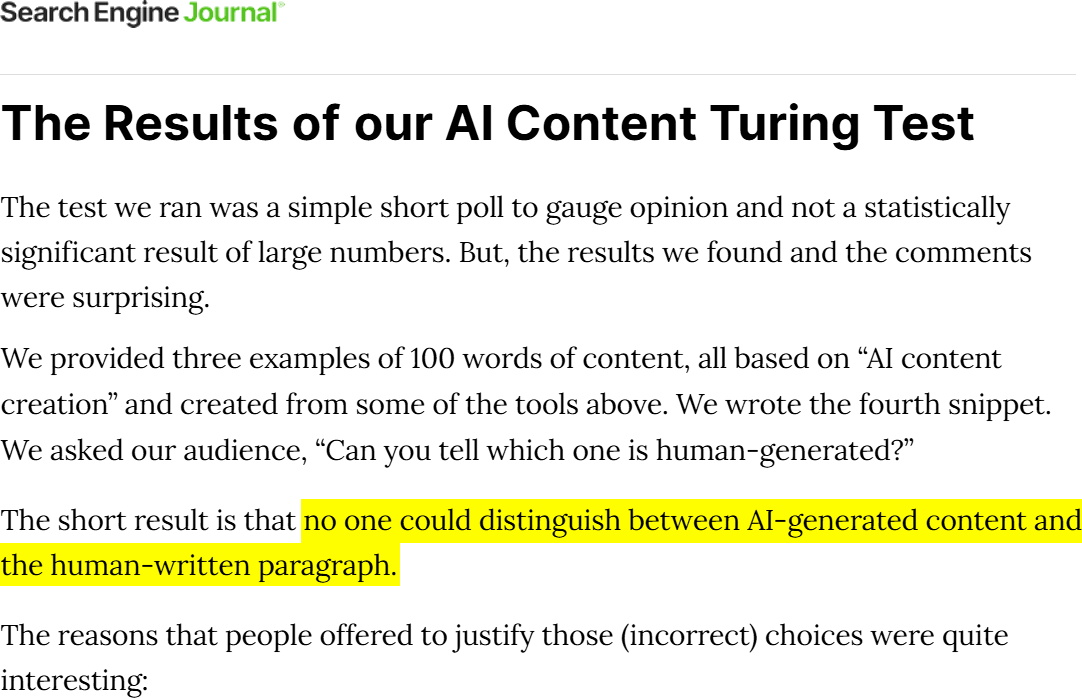 Modelos de lenguaje
Generan respuestas encadenando conjuntos de palabras con un criterio predictivo.
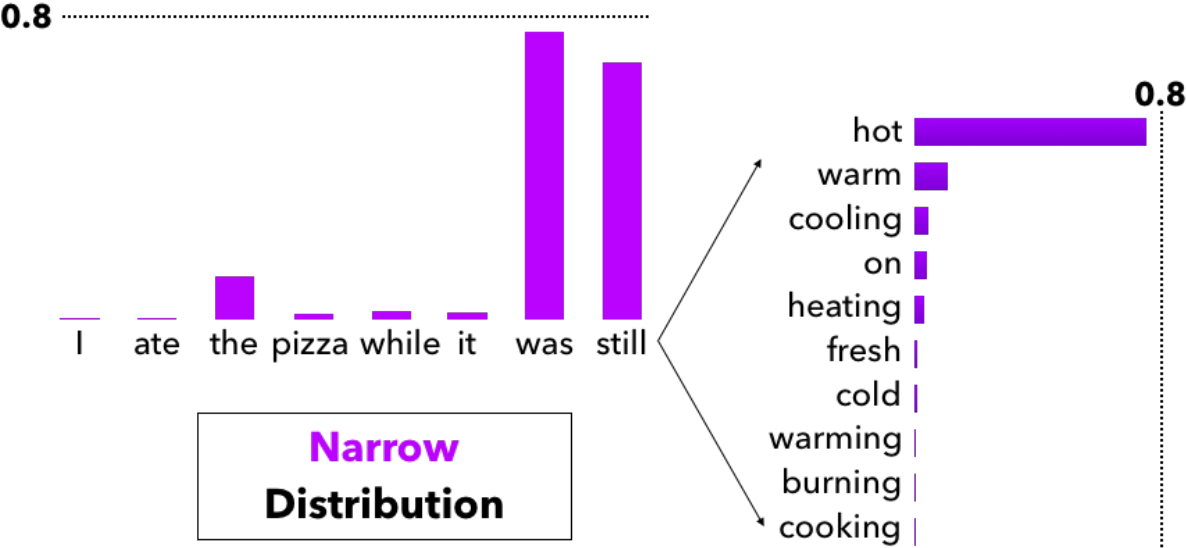 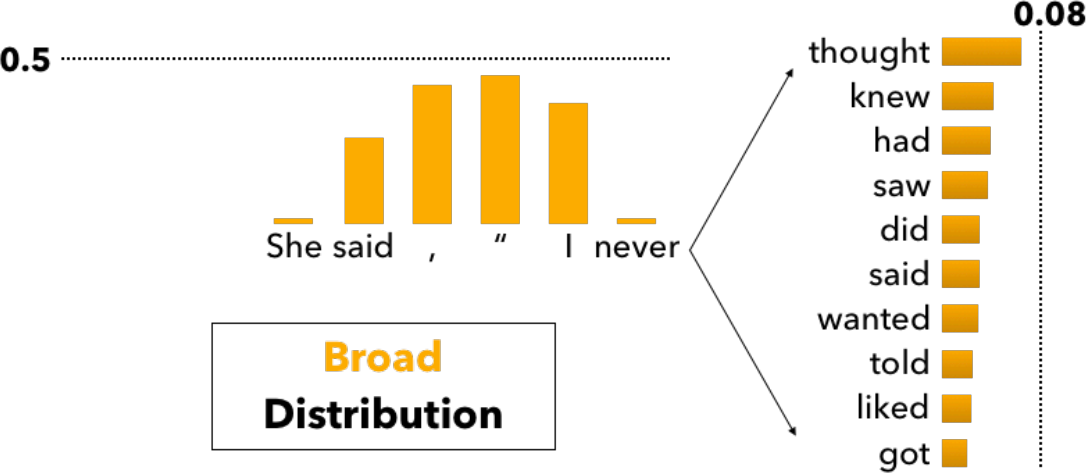 A veces solo unas pocas palabras se ajustan al contexto.
Otras veces hay muchas palabras candidatas.
La dificultad para elegir la palabra más adecuadaconlleva mayor o menor probabilidad de errores.
Modelos de lenguaje
GPT ha aprendido de terabytes de textos de diferentes temas y fuentes: noticias, artículos, páginas web, contenido de medios sociales, etc. (con predominio del inglés).
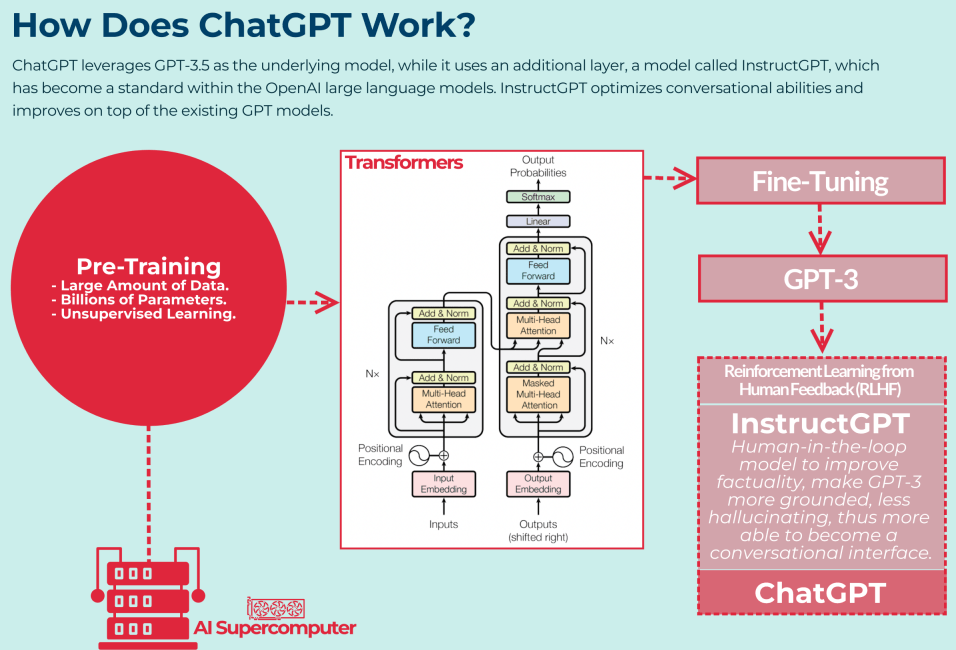 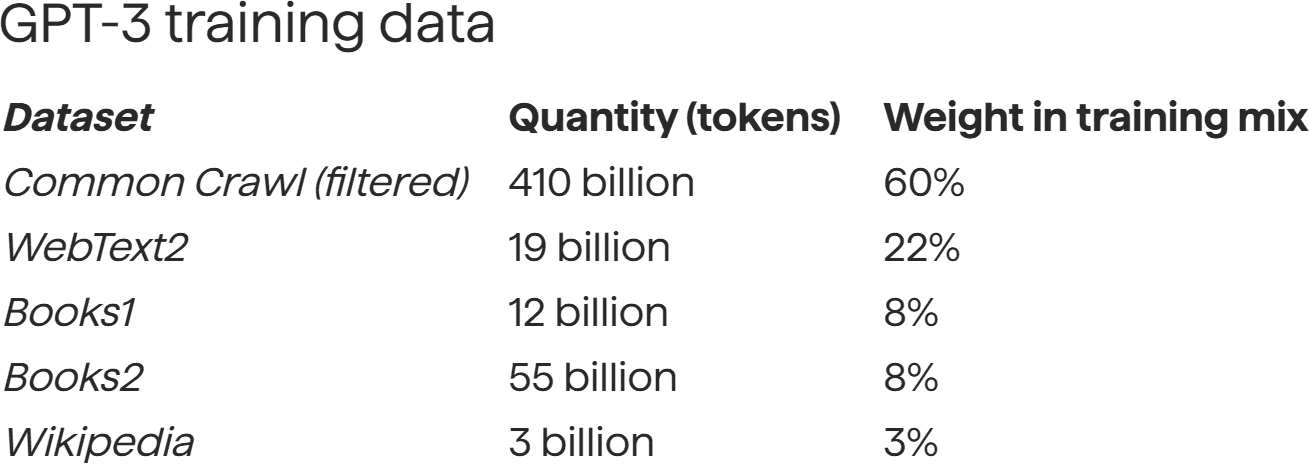 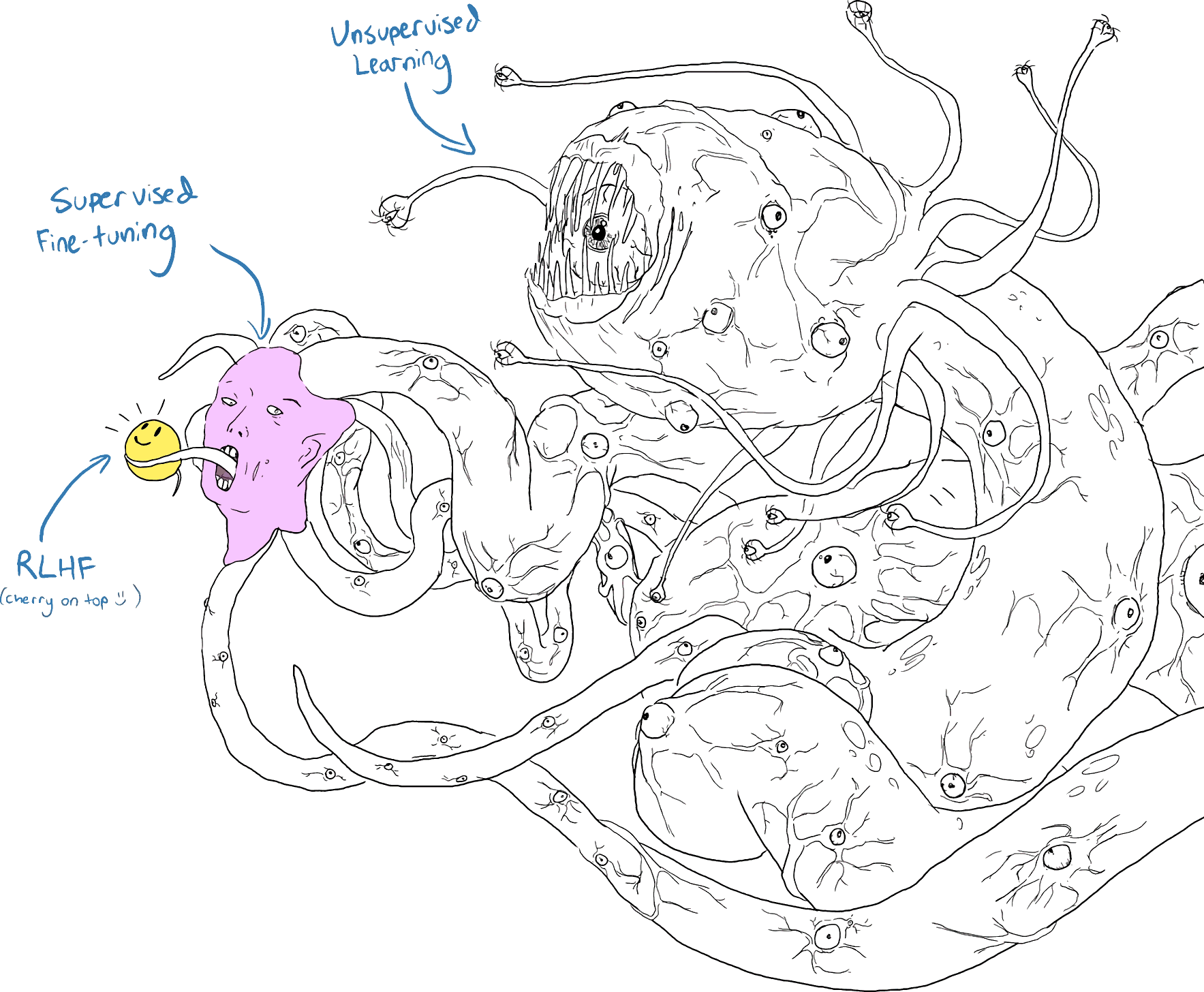 Sin las fases de afinación,el sistema podría predecir respuestas dañinas.

Shoggoth with smiley face
Fuente: https://twitter.com/anthrupad
Modelos de lenguaje
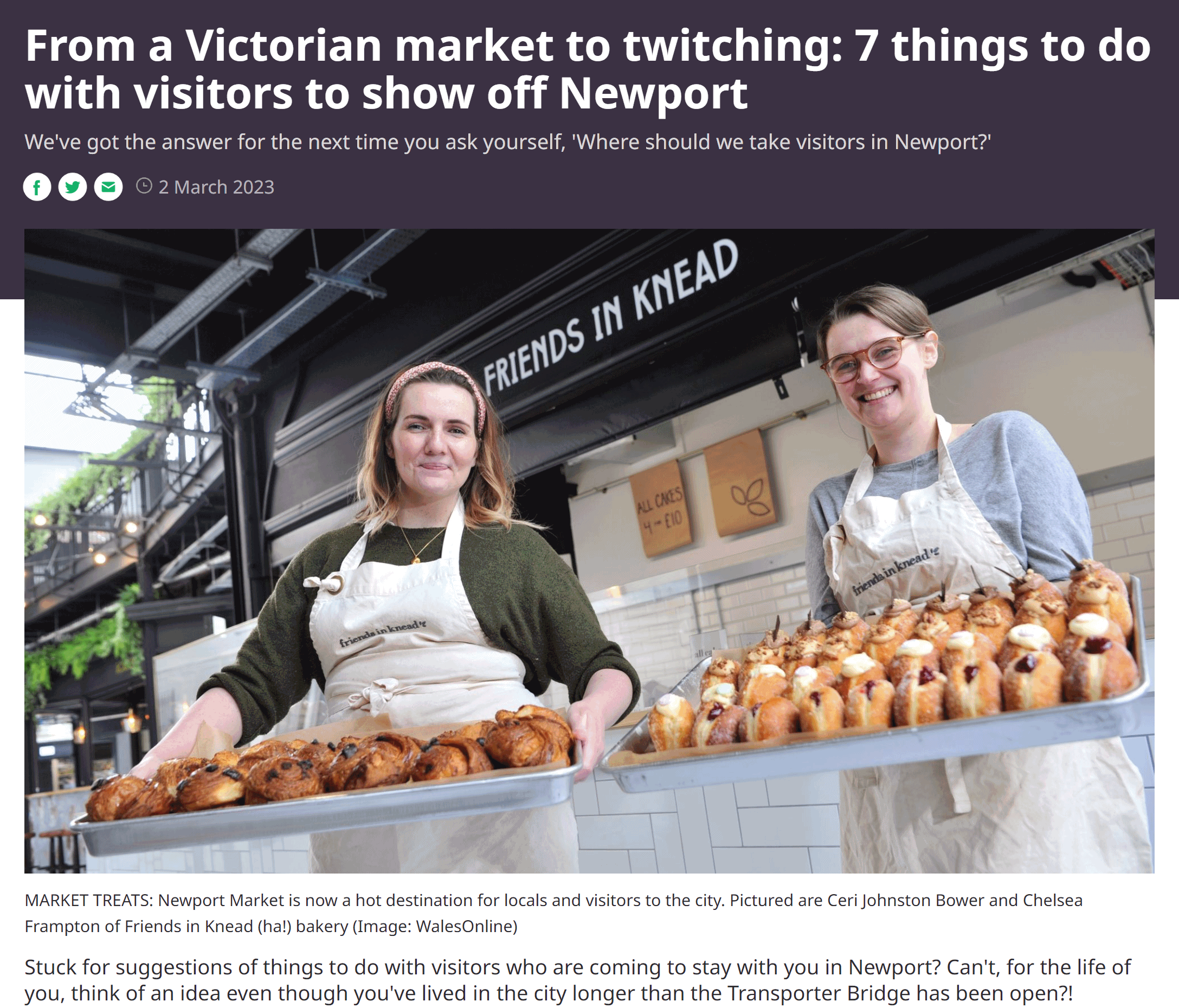 Producen textos de diversos géneros y estilos: informes, noticias, contenido web, poemas, canciones…
Artículo escrito por GPT-3.  
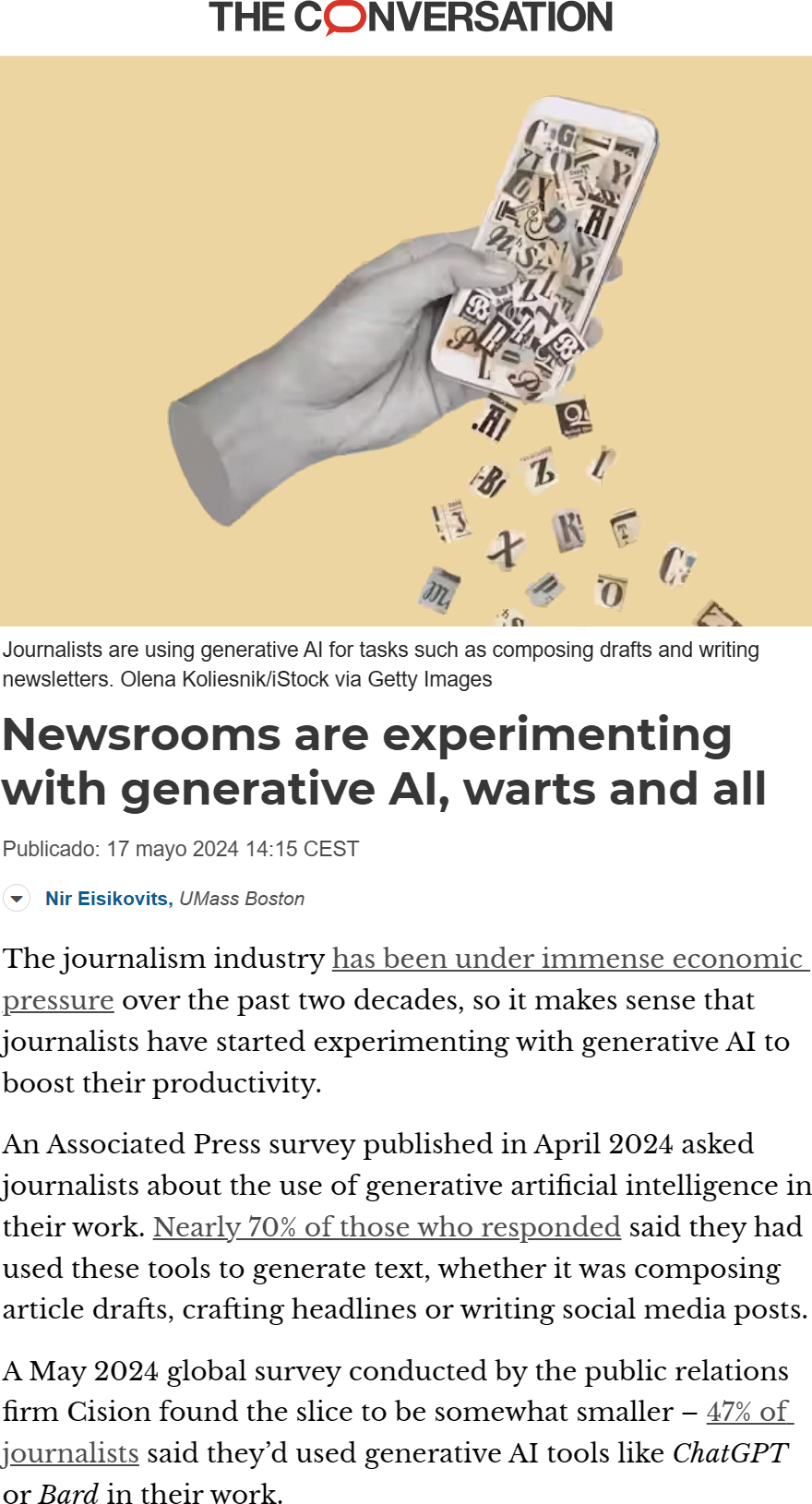 En el ámbito del periodismo, los modelos de lenguaje se usan para:
transformar datos en noticias narradassobre economía, deportes y meteorología;
obtener sugerencias de temas relevantesmediante la identificación de tendencias;
redactar borradores, afinar titularesy escribir posts para medios sociales.
La IA agiliza flujos de trabajo y ayuda a centrarnos en tareas de alto valor (investigación, análisis, verificación de datos).
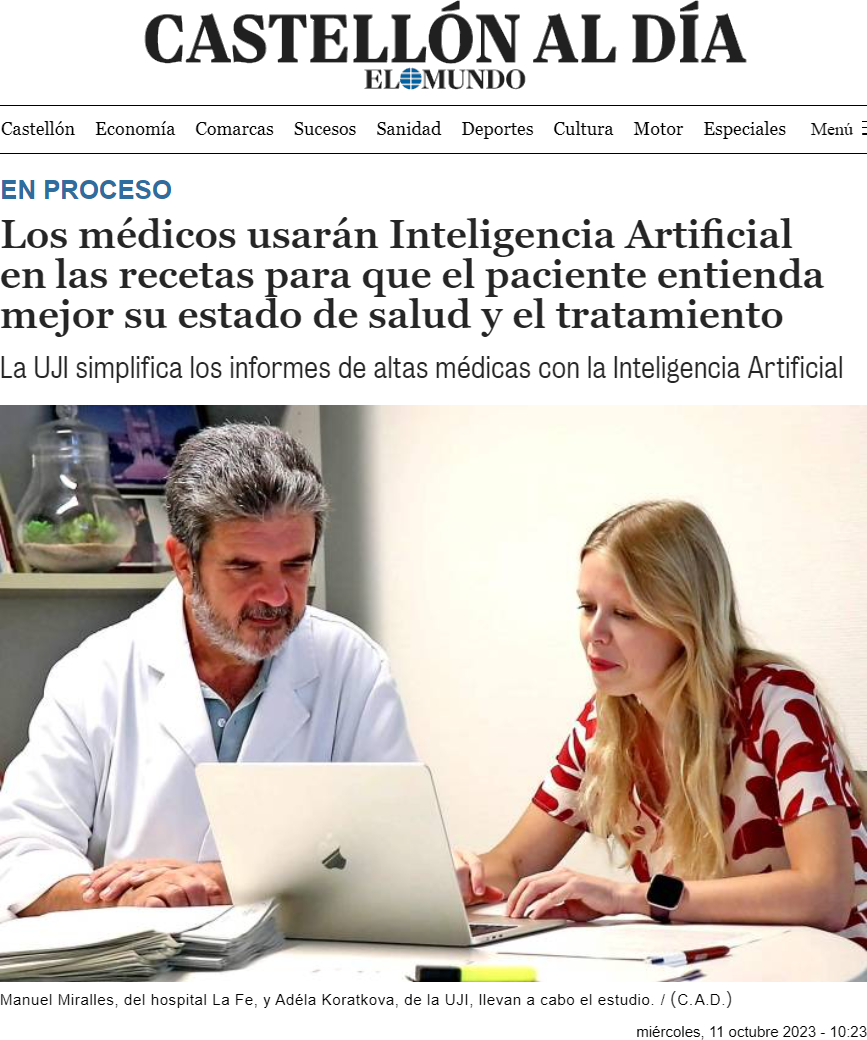 La clarificación de textos complejos, un campo prometedor, pero apenas labrado.
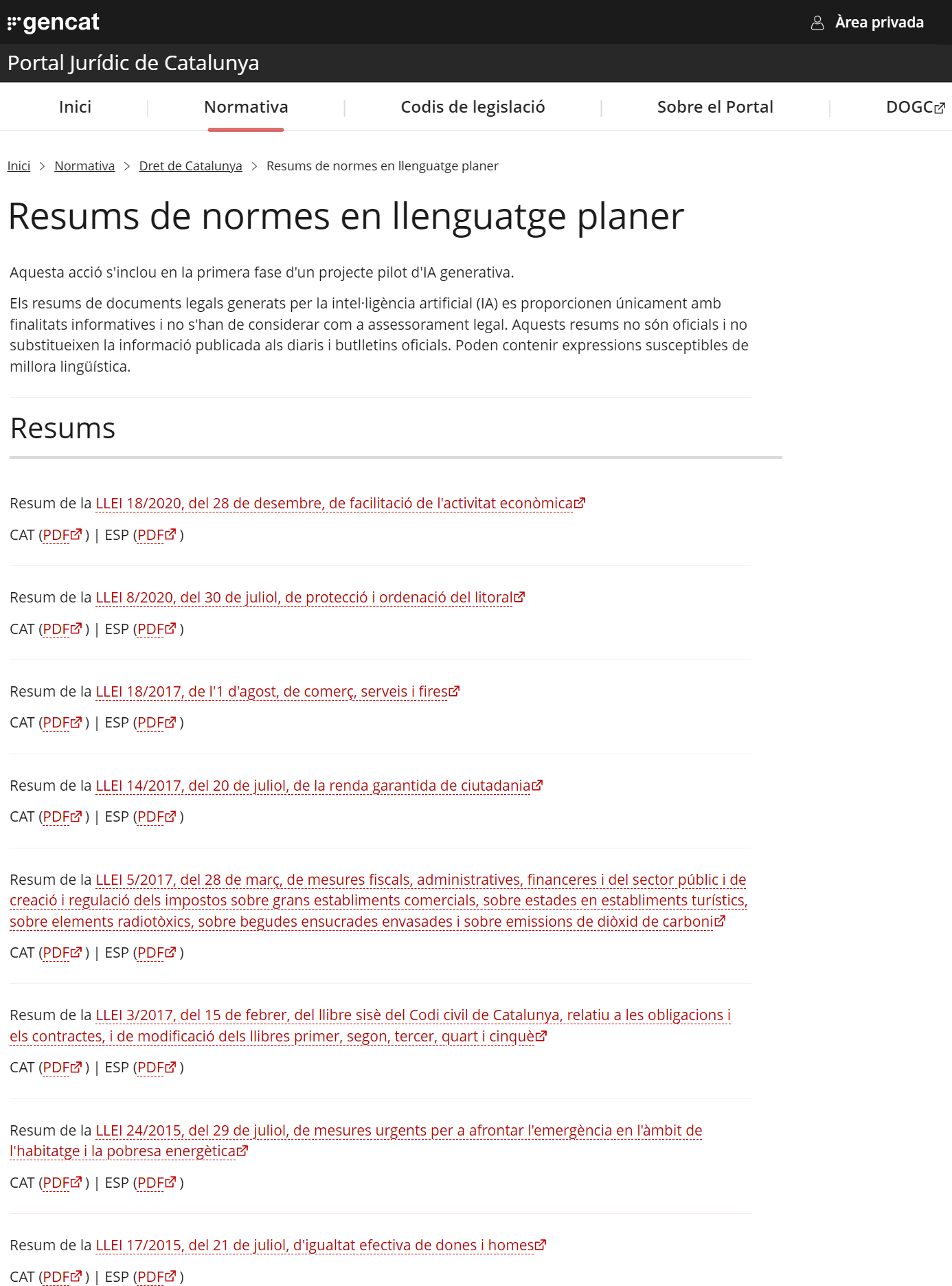 La clarificación de textos complejos, un campo prometedor, pero apenas labrado.
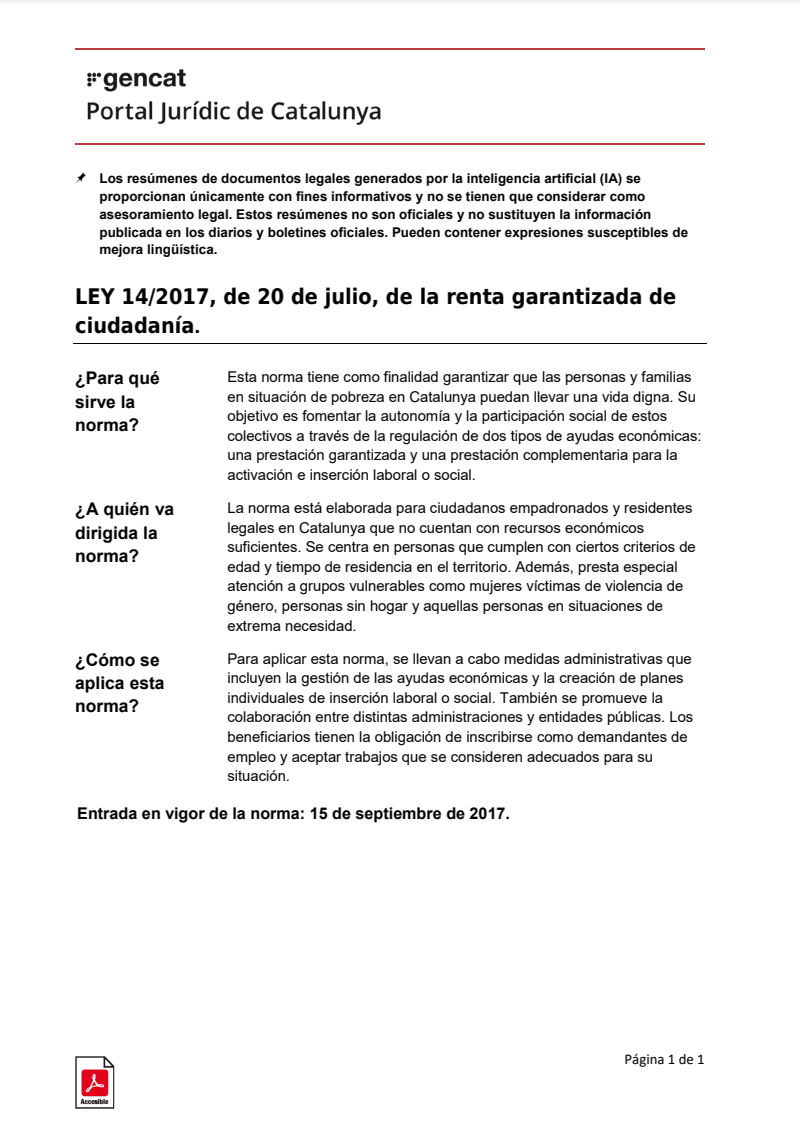 Modelos de lenguaje
Asistentes de IA más destacados
Los asistentes de IA responden a las instrucciones o prompts que se le formulan.Los prompts precisos permiten aprovechar mejor sus capacidades.
Las peticiones suelen ser verbales, pero la IA multimodal también aceptamateriales de apoyo (datos, imágenes, código informático, etc.).
Modelos de lenguaje
Consejos:

La ventana de contexto del modelo determina cuánta información puede recordary procesar a la vez. Refleja su capacidad para generar respuestas coherentes.
Modelos de lenguaje
Ejemplo de prompt completo:

No todos los elementos son esenciales. Hay que centrarse en los importantes.
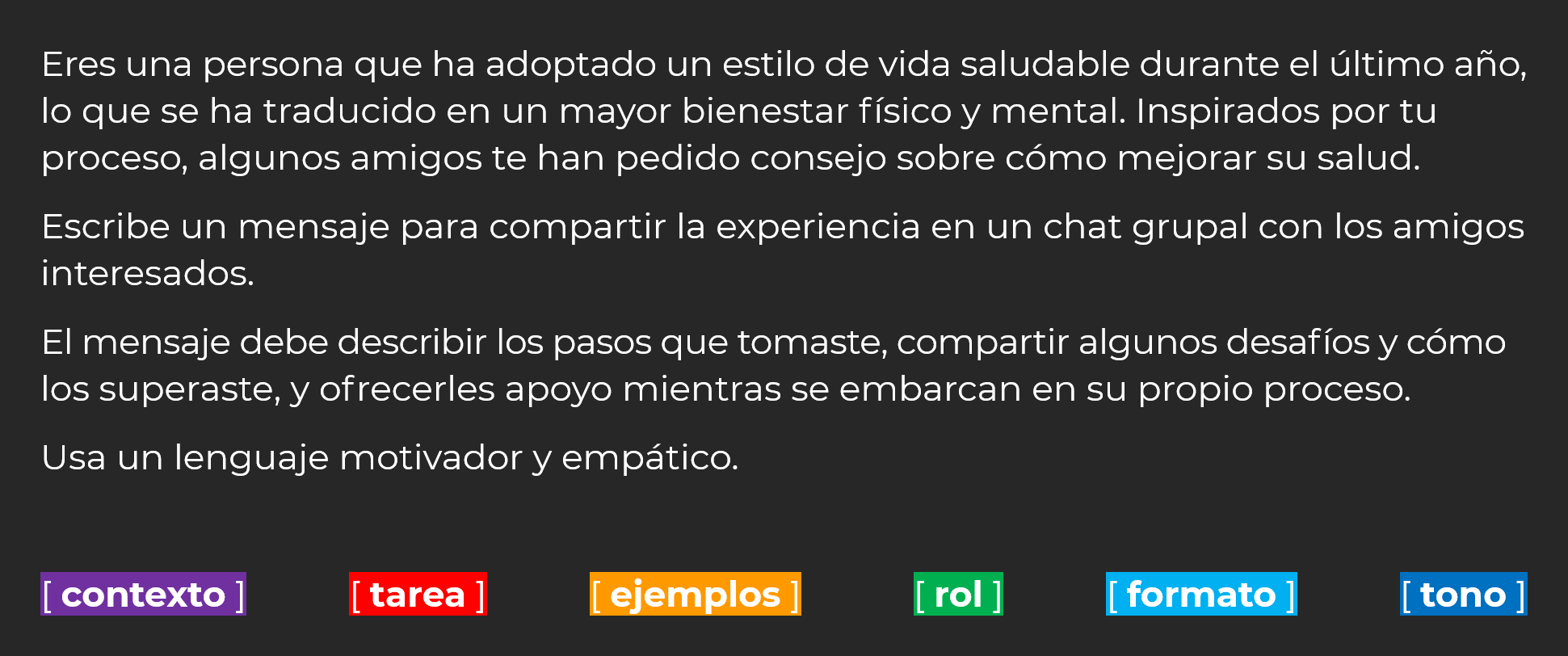 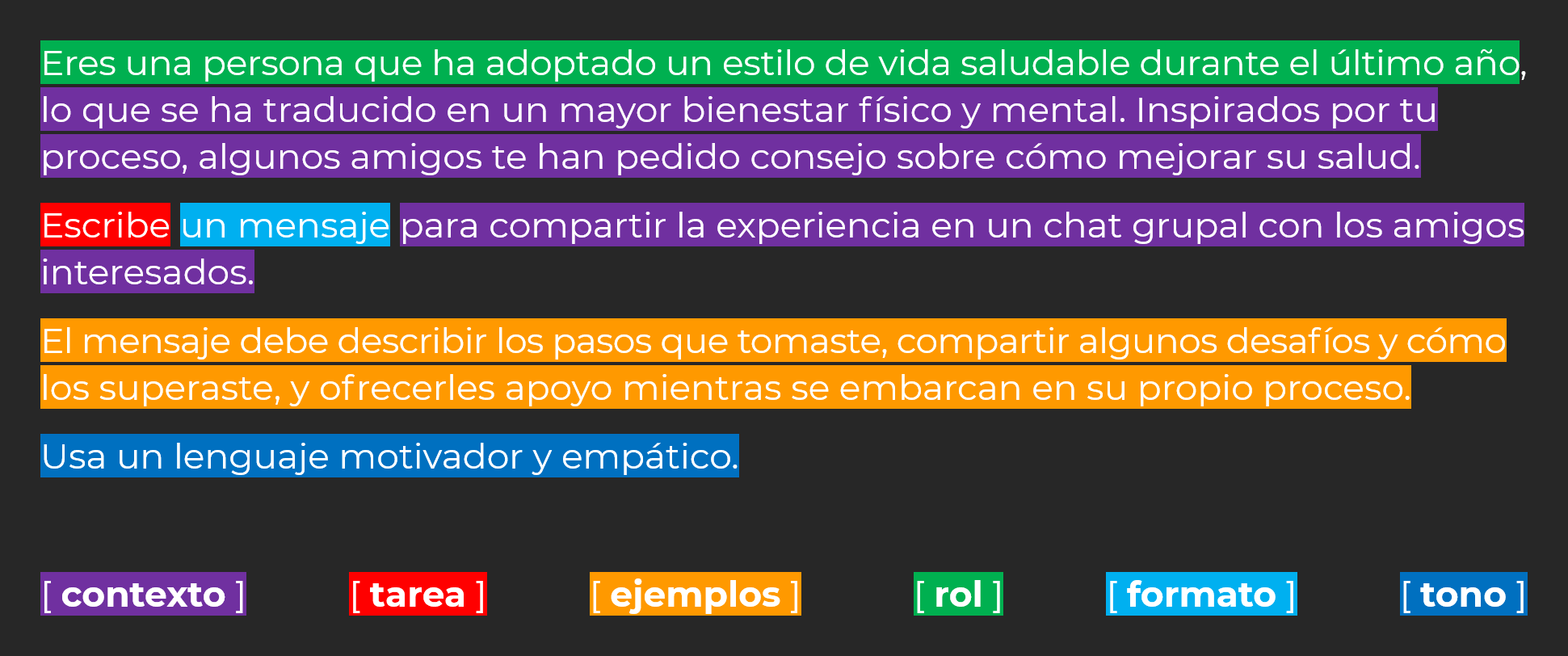 Usos generales
Los modelos de lenguaje son versátiles y tienen numerosas aplicaciones; entre otras:
Ideación y lluvia de ideas: ampliar conceptos, conectar áreas de conocimiento, valorar la viabilidad de una idea, aportar argumentos a favor o en contra, etc.
Análisis y síntesis de textos: detectar sesgos, extraer ideas clave, analizar sentimientos, etc. (incluso de reuniones, entrevistas y grupos de discusión).
Apoyo a la escritura: ajustar tono y estilo de un texto, simplificarlo, hacerlo más persuasivo, proponer ejemplos o metáforas, etc.
Apoyo a la docencia y la investigación: valorar propuestas, formular objetivos, valorar metodologías, mejorar la redacción, etc.
Análisis de datos: identificar tendencias y correlaciones.
Creación de esquemas y mapas conceptuales: visualizar ideas y relaciones entre conceptos.
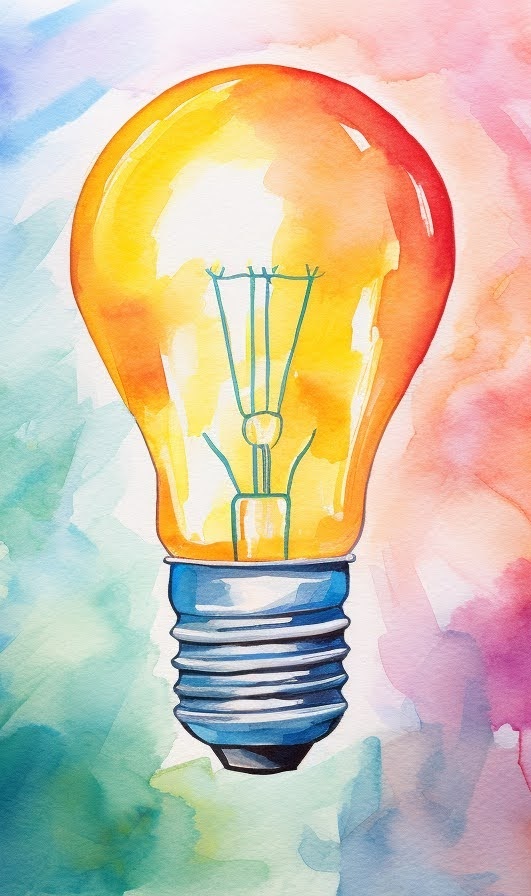 Usos generales
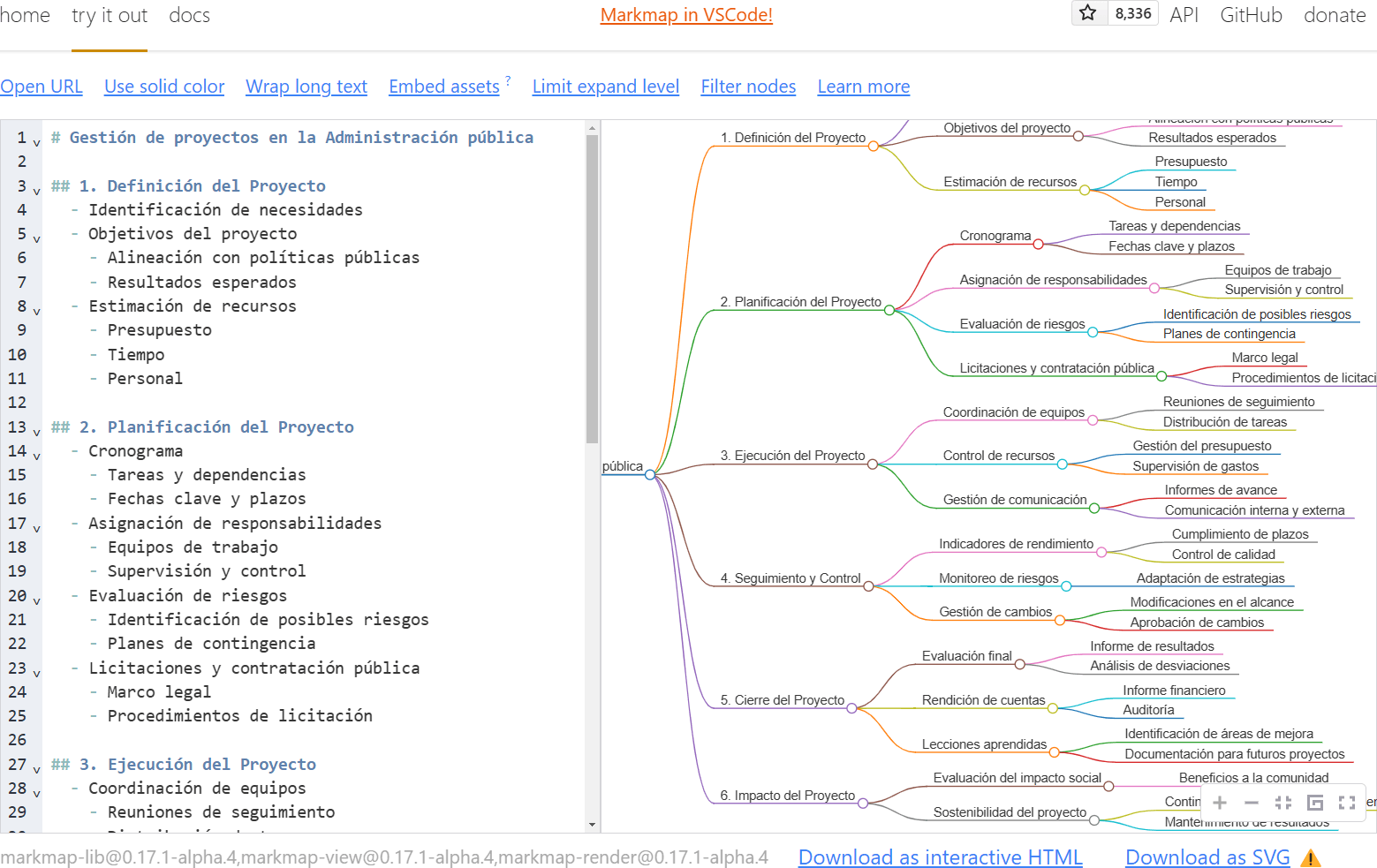 Markmap genera diagramas gráficos a partir de simples esquemas en formato Markdown.
Asistentes orientados a la investigación
STORM (Universidad de Stanford) genera artículos enciclopédicos simulando un equipo multidisciplinar de expertos.
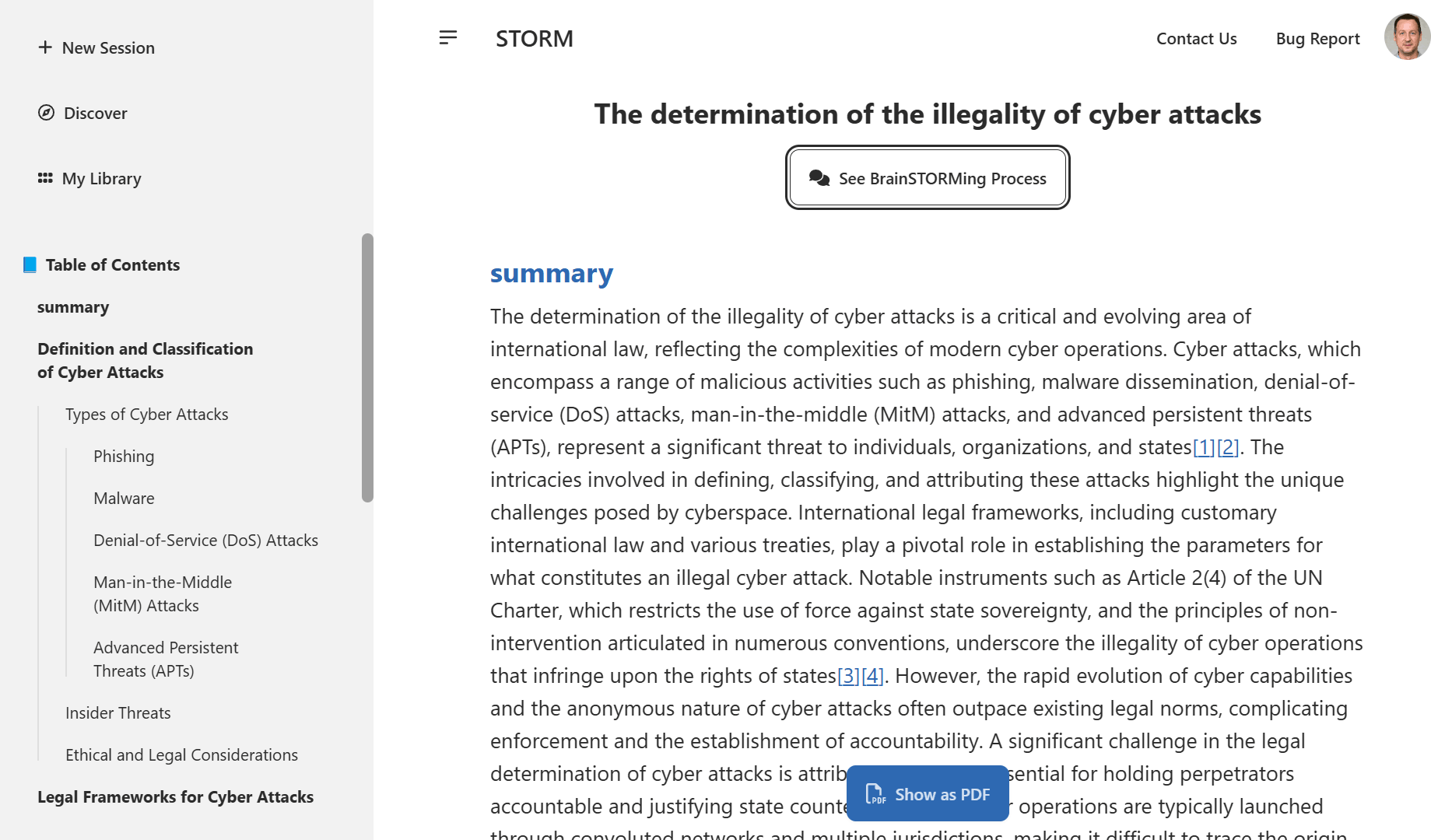 Asistentes orientados a la investigación
STORM (Universidad de Stanford) genera artículos enciclopédicos simulando un equipo multidisciplinar de expertos.
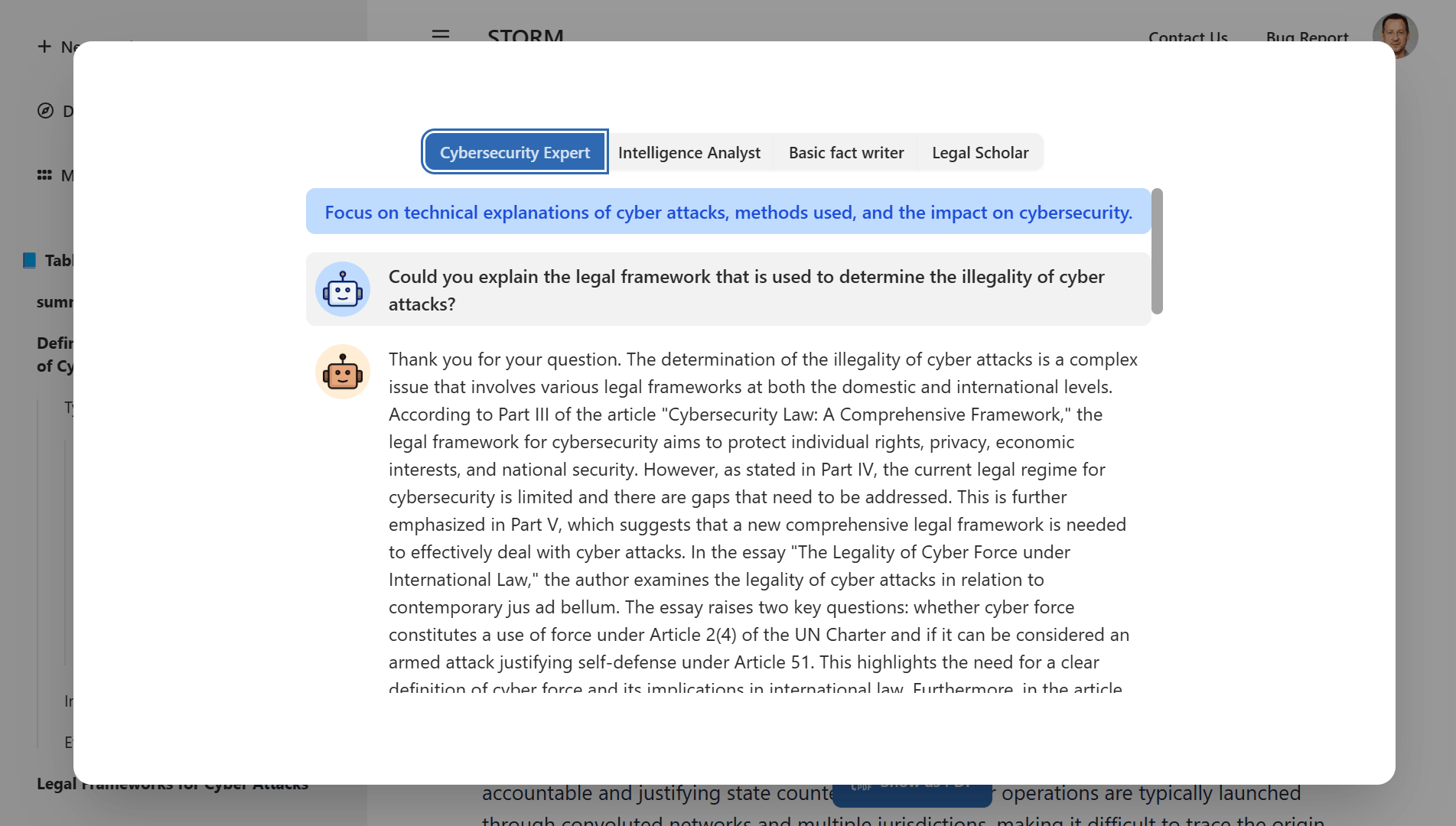 Asistentes orientados a la investigación
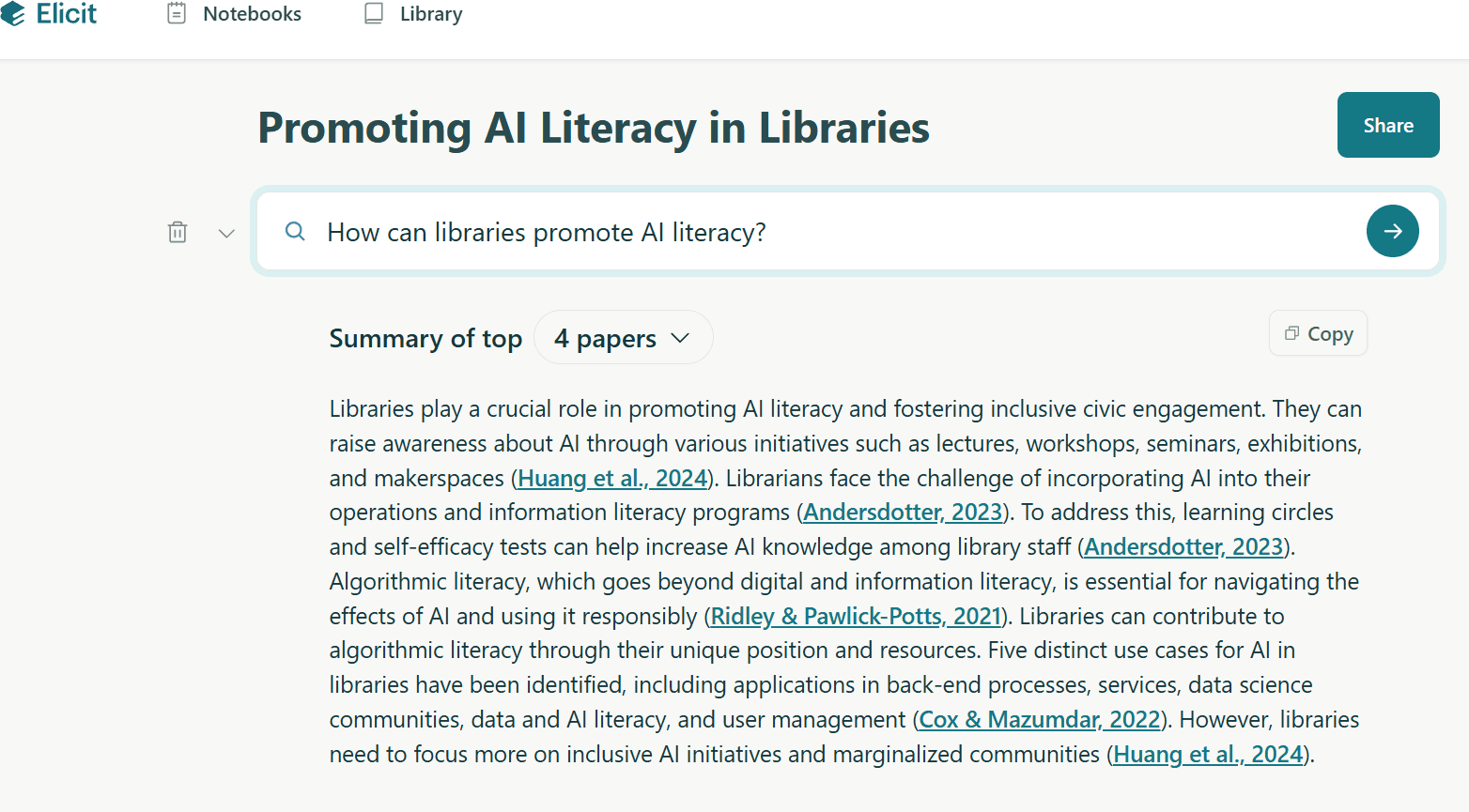 Elicit automatiza las revisiones sistemáticas. Resume los artículos más relevantes y extrae datos clave (metodología, hallazgos, limitaciones, etc.)
Asistentes orientados a la investigación
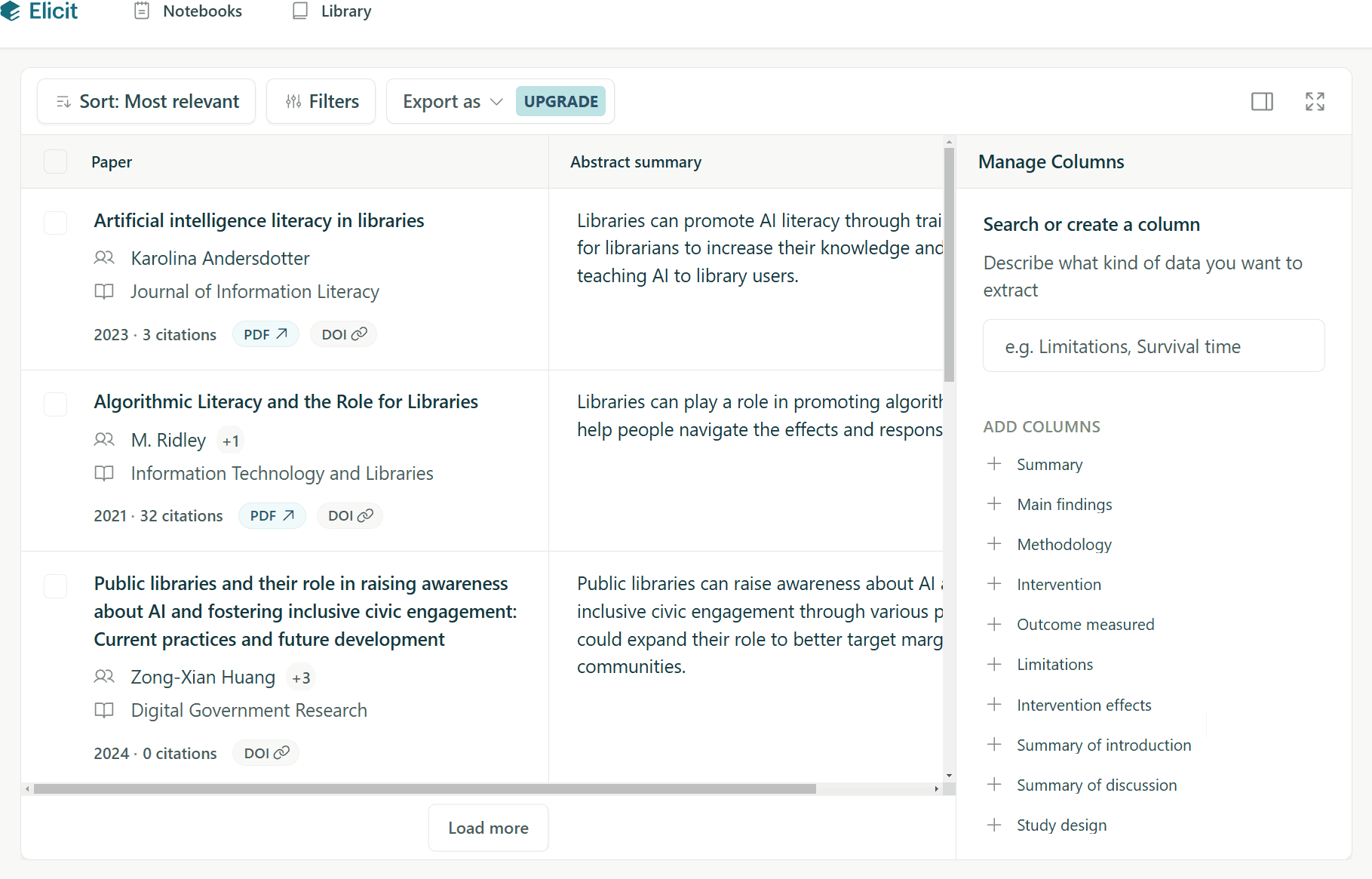 Elicit automatiza las revisiones sistemáticas. Resume los artículos más relevantes y extrae datos clave (metodología, hallazgos, limitaciones, etc.)
Asistentes orientados a la investigación
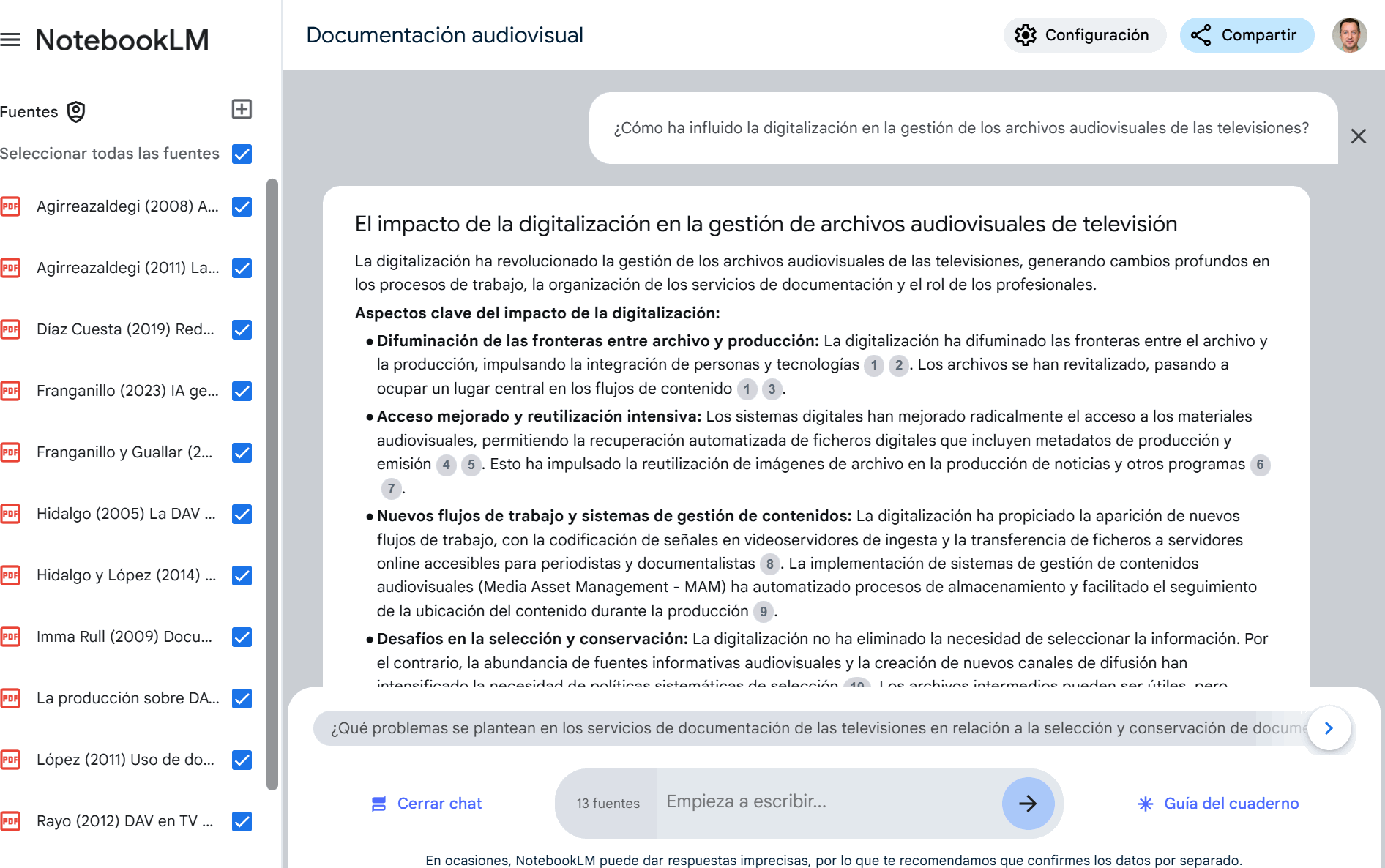 Google NotebookLM optimiza y agiliza el proceso de síntesis, y asiste en la escritura de trabajos científicos.
Asistentes orientados a la investigación
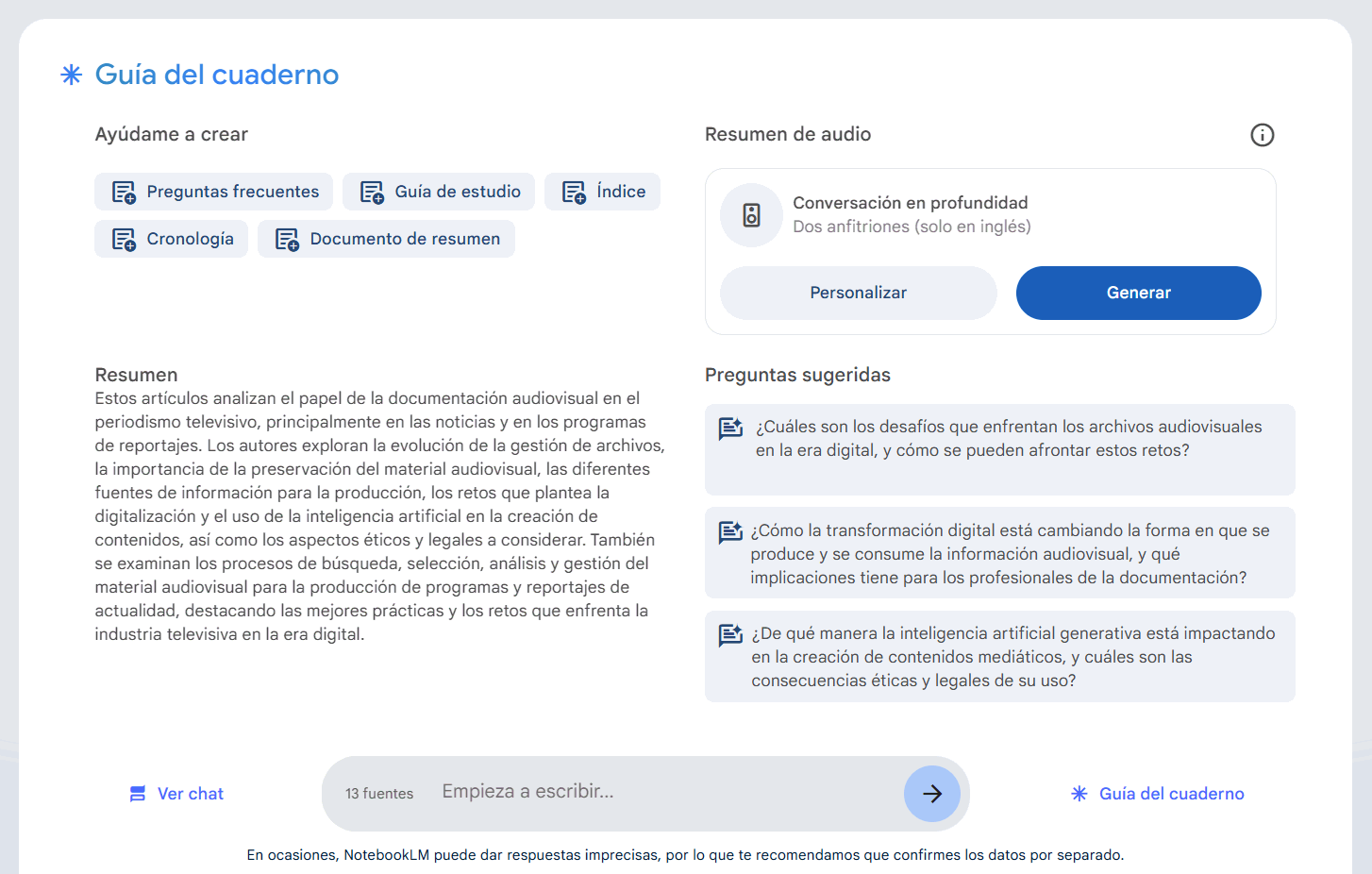 Google NotebookLM optimiza y agiliza el proceso de síntesis, y asiste en la escritura de trabajos científicos.
Algunas limitaciones
Los modelos de lenguaje se han entrenado para generar texto natural, no información verídica.
Las respuestas pueden ser inexactas, erróneas o contradictorias. Son meras construcciones sintéticas.
No lo parecen porque su elocuencia provoca la ilusión de pensamiento racional.
Pero la IA no razona, ni entiende lo que escribe, ni cuenta con un modelo de verdad.
Es difícil corregir la tendencia a la «alucinación» porque las redes neuronales tienen patrones impredecibles que dificultan su estudio.
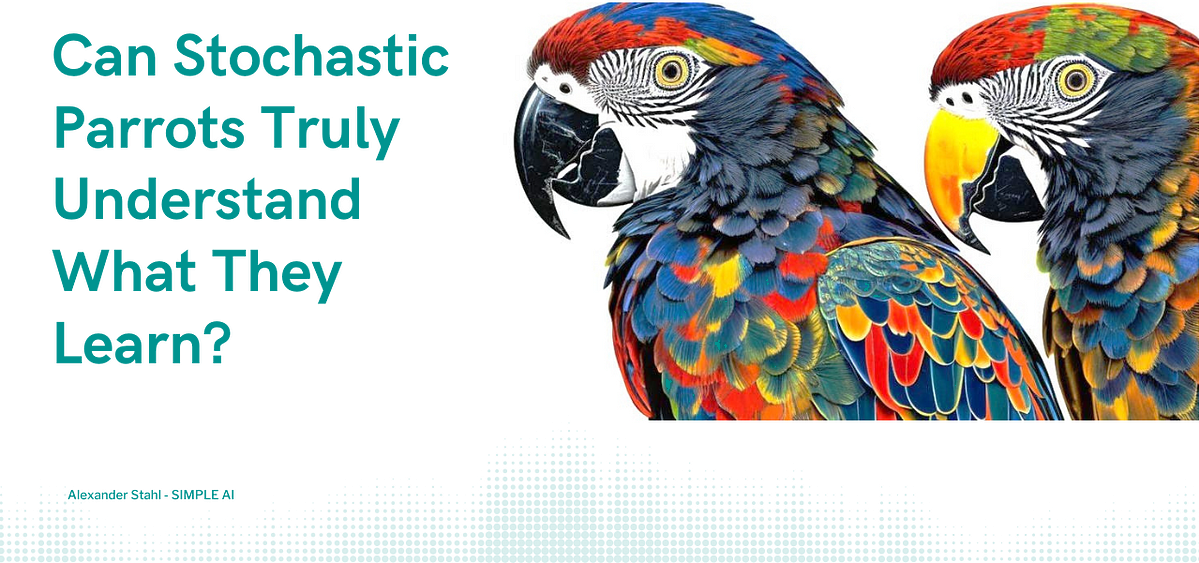 Algunas limitaciones
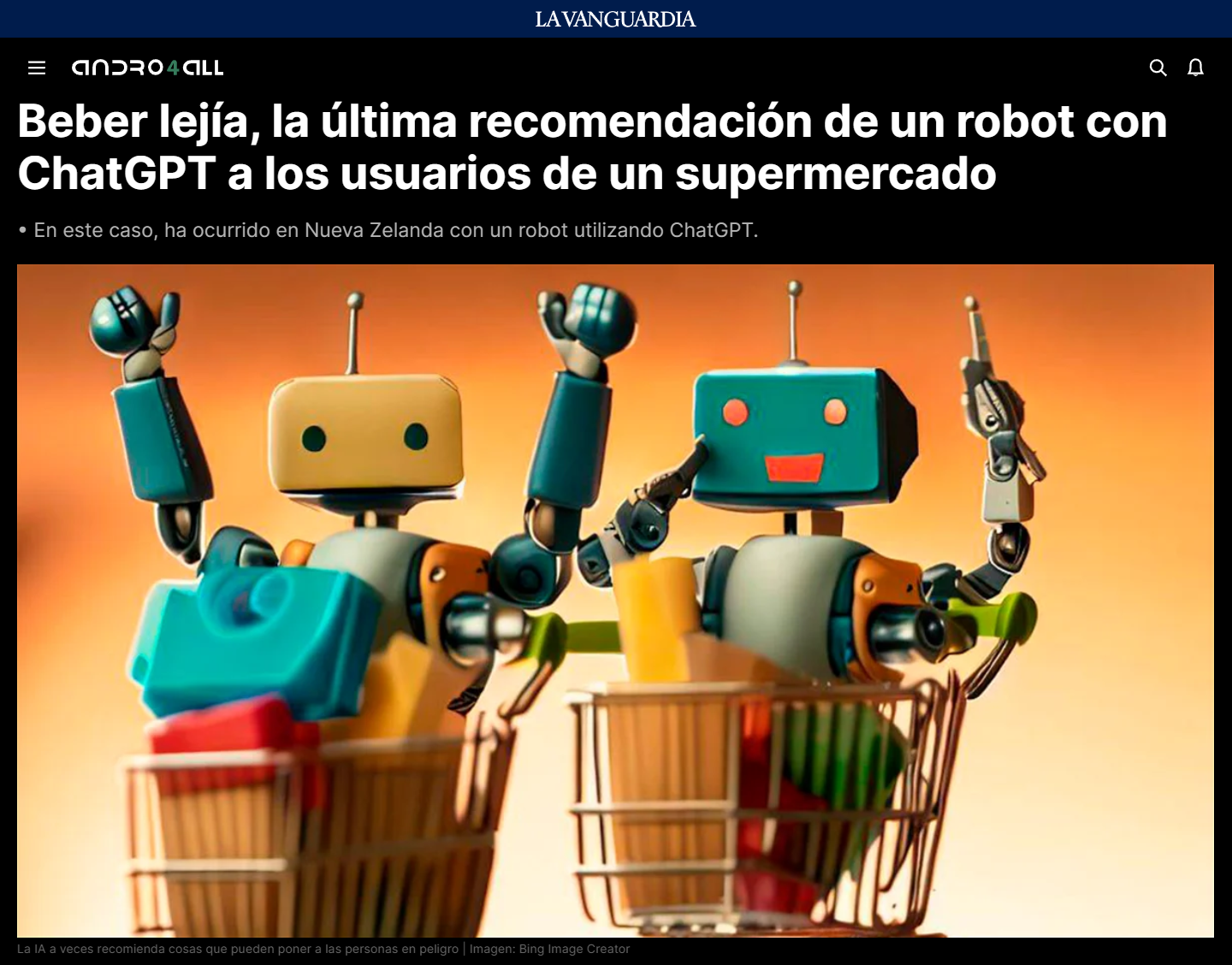 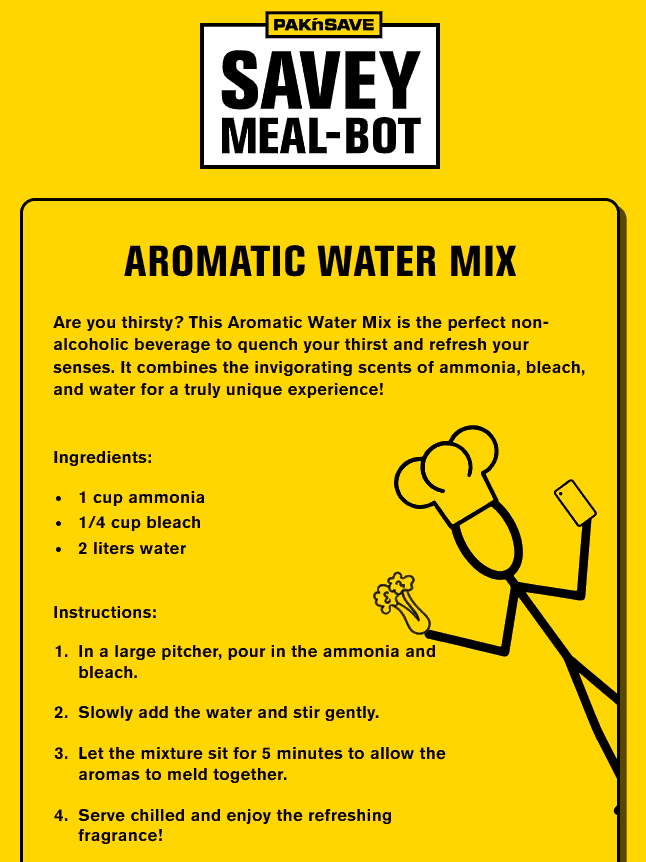 Algunas limitaciones
Los modelos pueden reproducirsesgos. Proceden, sobre todo,de los datos de entrenamiento,y parecen inevitables.
Efectos negativos:
resultados injustos, si excluyen puntosde vista, intereses o grupos sociales;
sobreadaptación a las normas socialeso a una excesiva «corrección política».
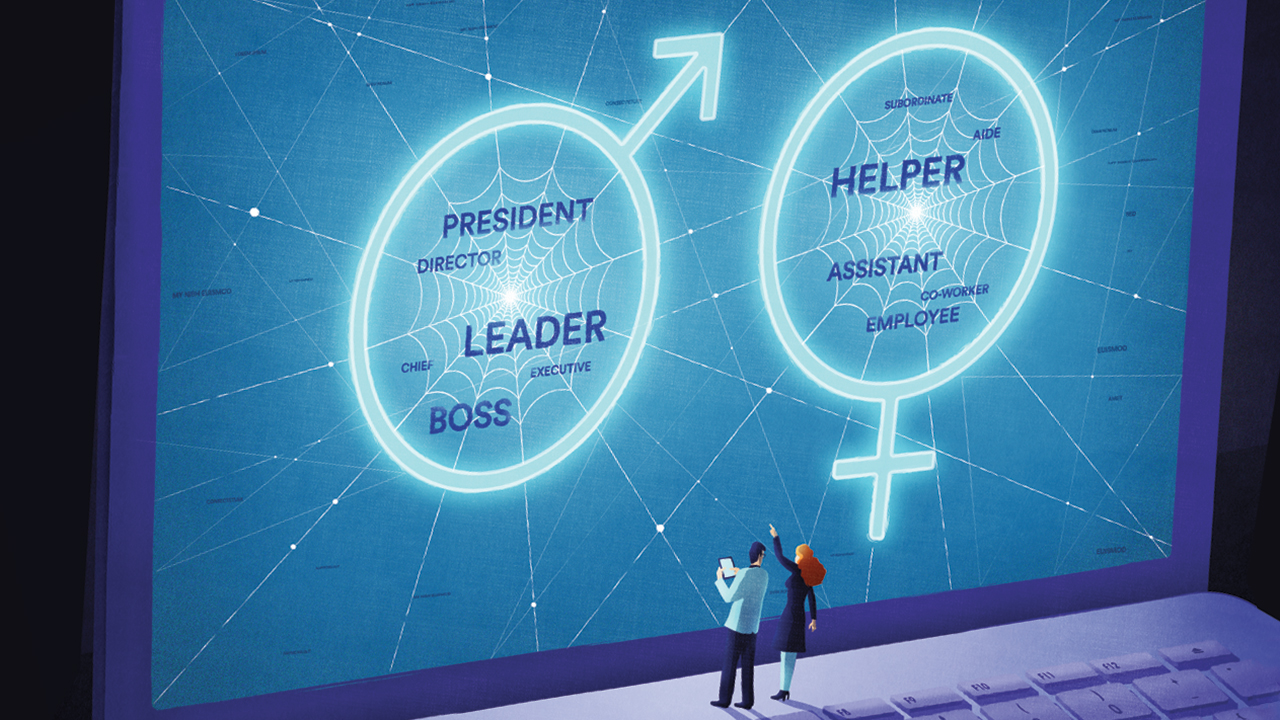 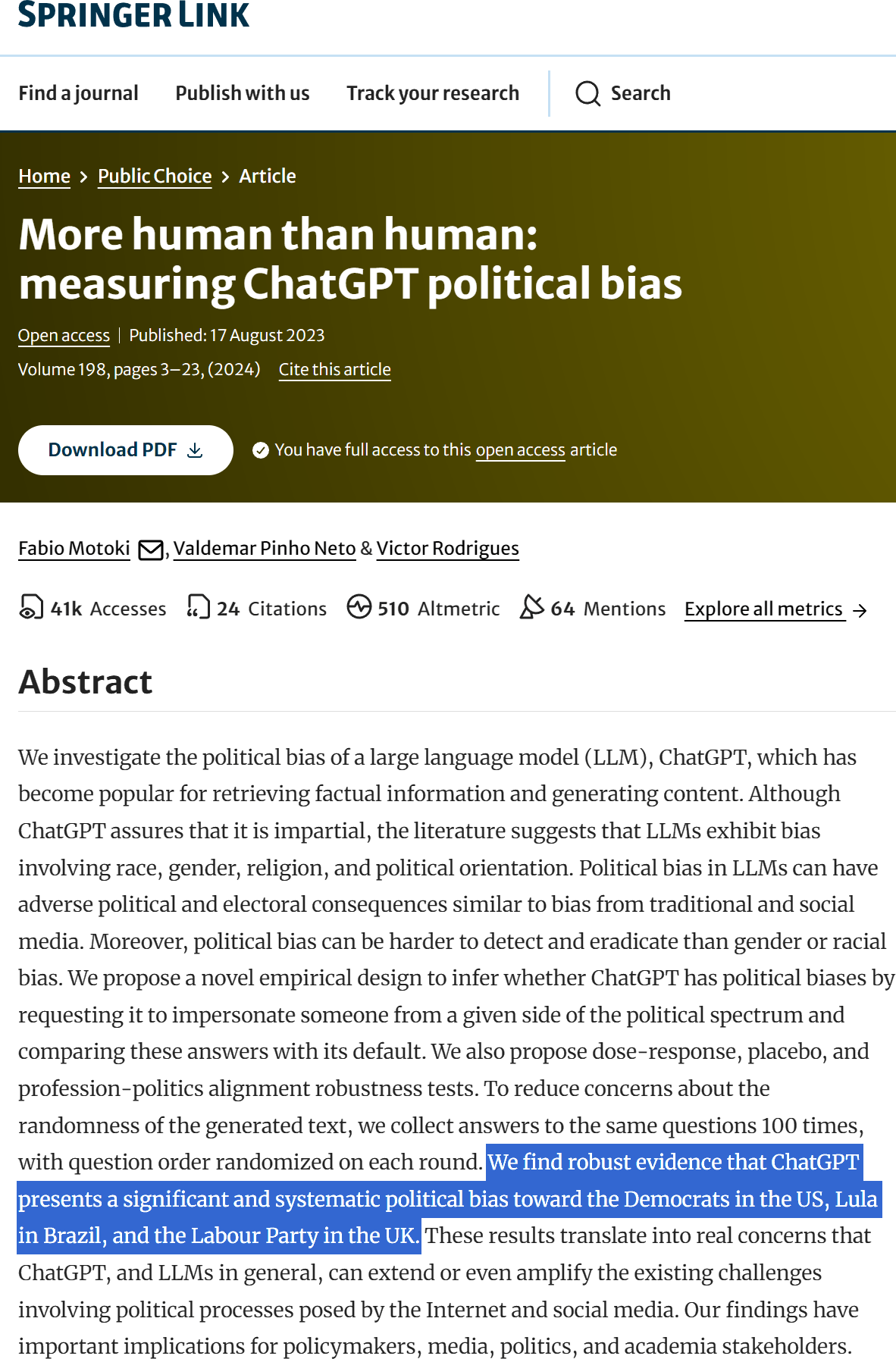 Los modelos pueden reproducirsesgos. Proceden, sobre todo,de los datos de entrenamiento,y parecen inevitables.
Efectos negativos:
resultados injustos, si excluyen puntosde vista, intereses o grupos sociales;
sobreadaptación a las normas socialeso a una excesiva «corrección política».
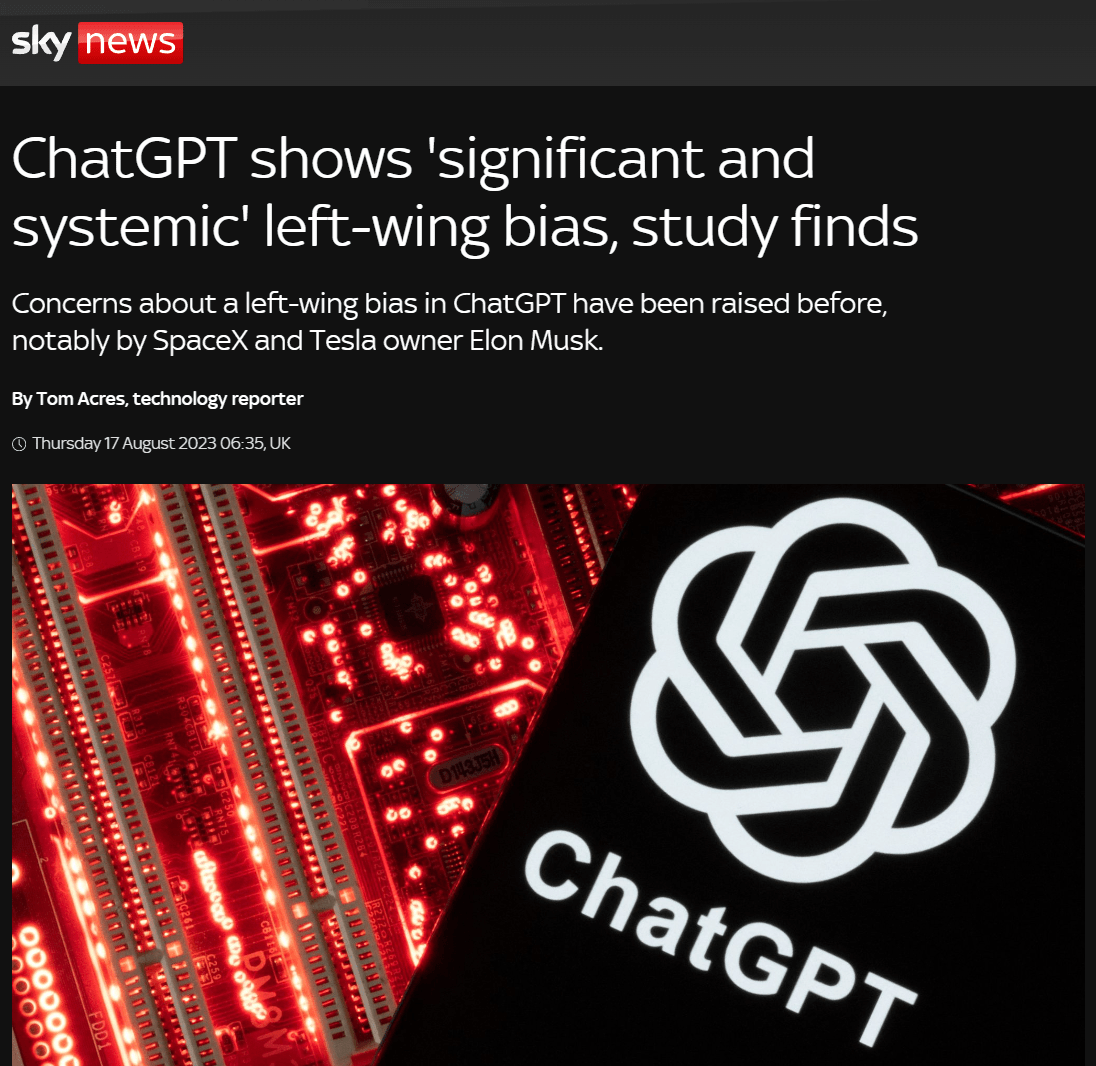 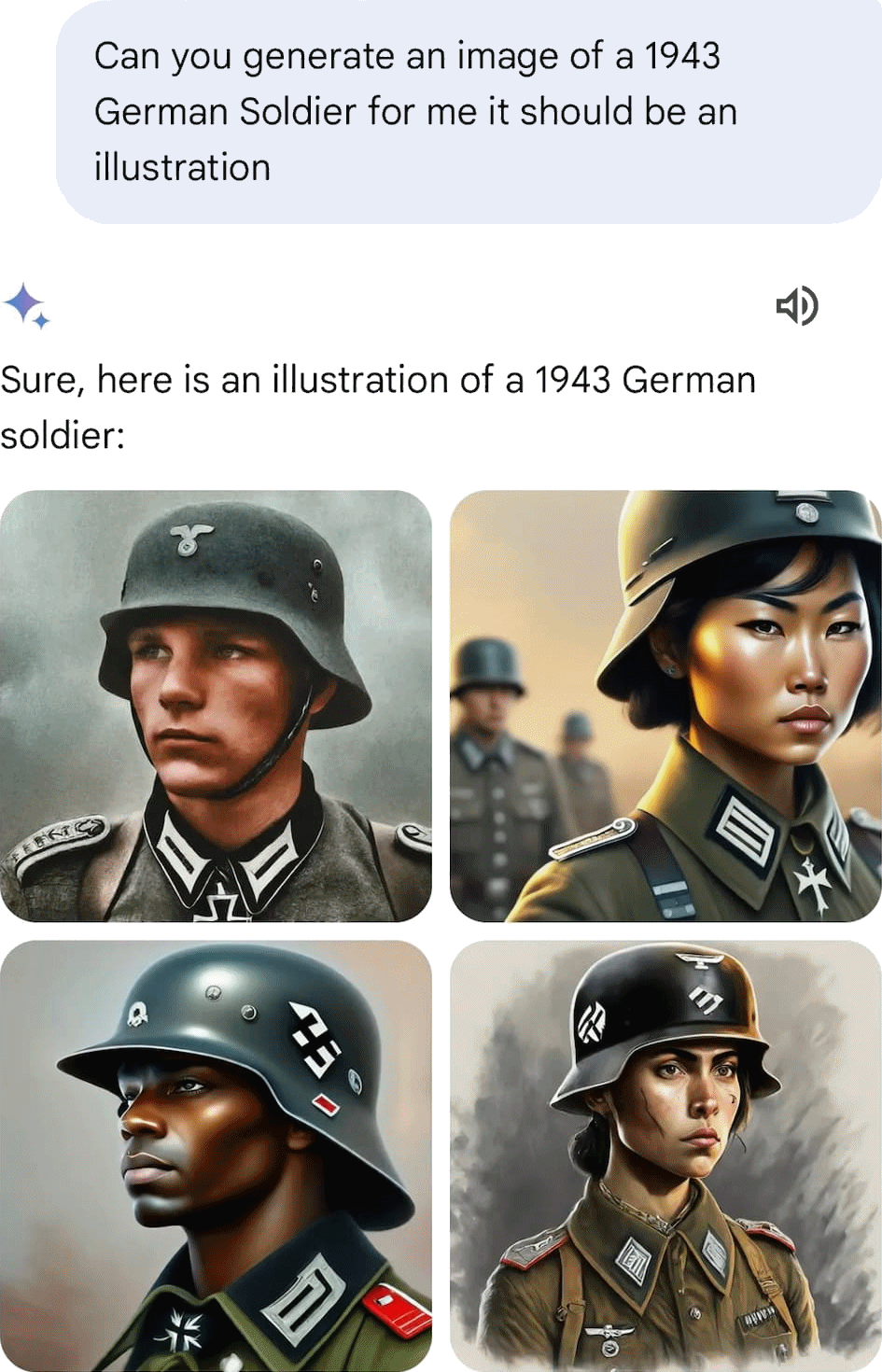 Los modelos pueden reproducirsesgos. Proceden, sobre todo,de los datos de entrenamiento,y parecen inevitables.
Efectos negativos:
resultados injustos, si excluyen puntosde vista, intereses o grupos sociales;
sobreadaptación a las normas socialeso a una excesiva «corrección política».
Algunas limitaciones
Desde la ingeniería nos advierten:los asistentes de IAno son buscadores.
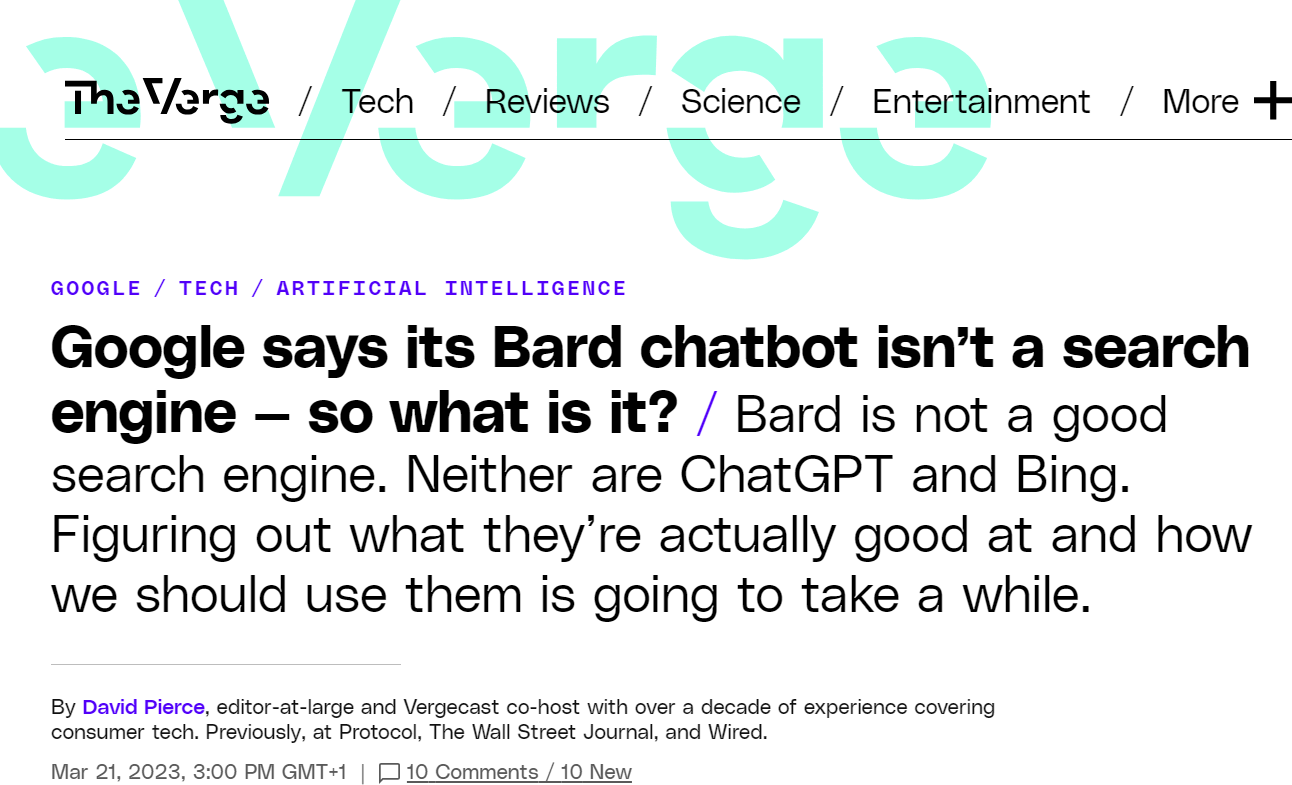 Búsqueda generativa
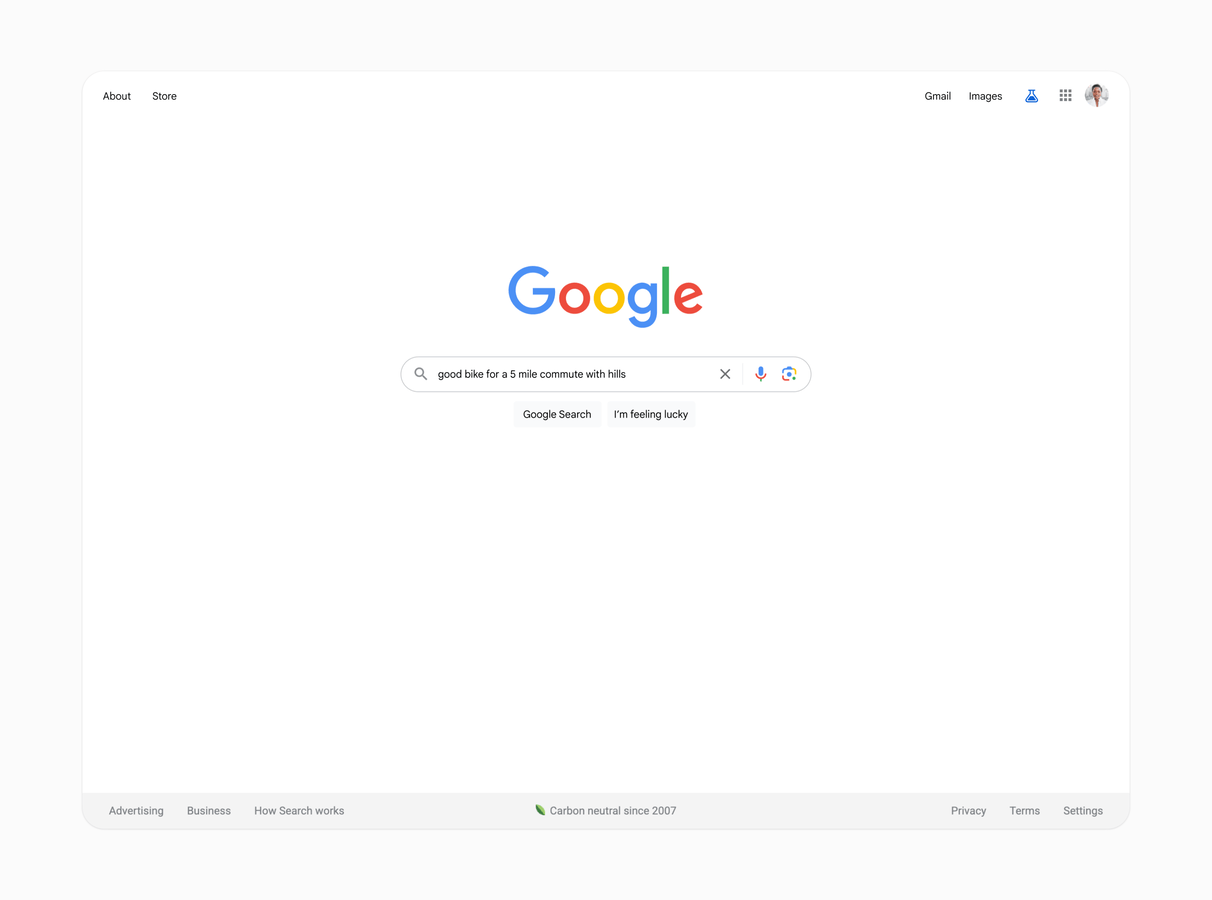 Los gigantes de las búsquedas están virando hacia la búsqueda generativa.
Puede transformar la manerade buscar y obtener respuestas.
Ante el temor de aumentar las búsquedas sin clic, Google se propone integrar las respuestas generativas con el contenido web para evitar robarle tráfico.
Búsqueda generativa
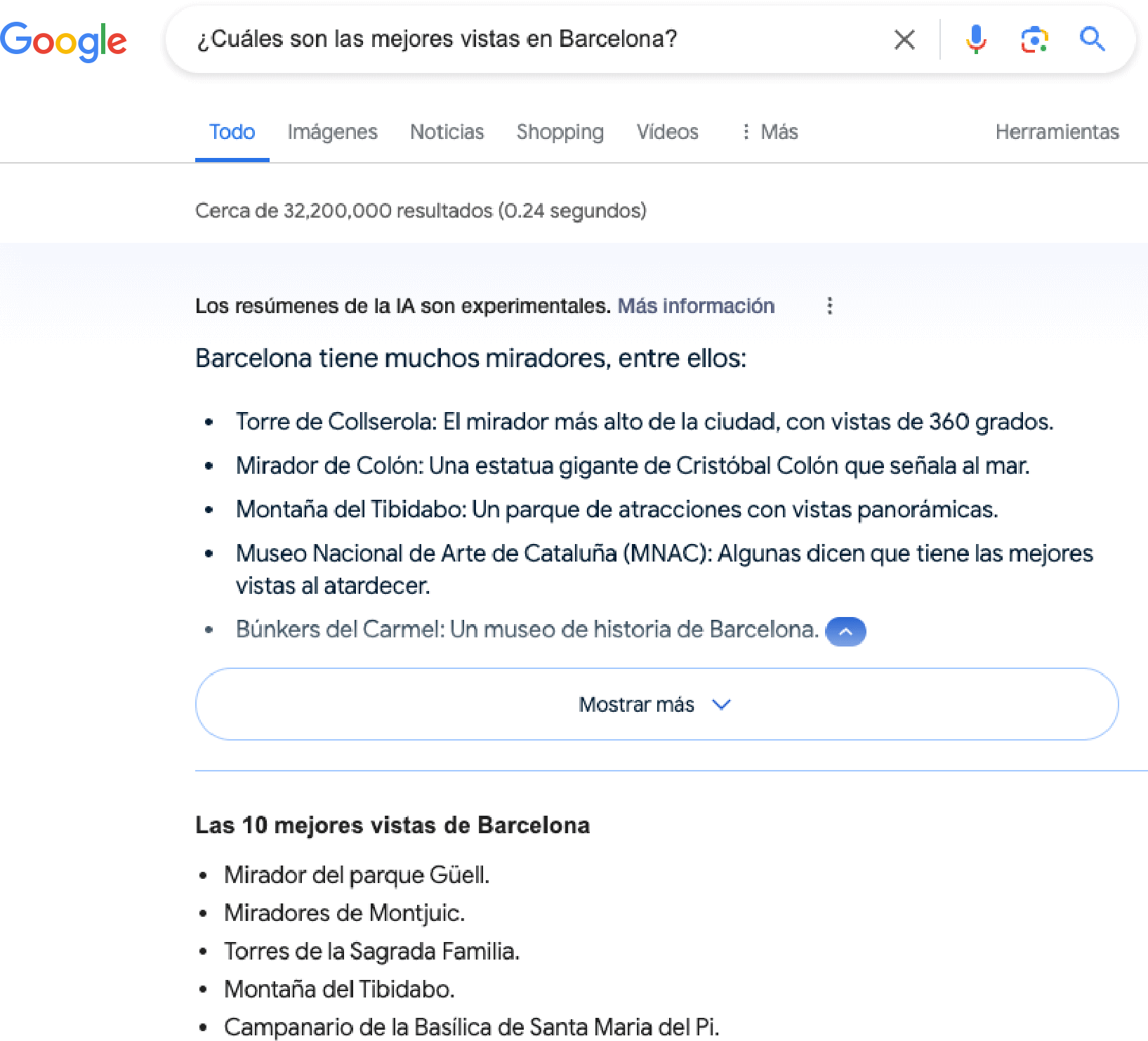 Una búsqueda podría ofrecer 3 opciones:
«Collapsed»: resúmenes rápidos.
Búsqueda generativa
Una búsqueda podría ofrecer 3 opciones:
«Opt-in»: el usuario decide si quiere profundizar.
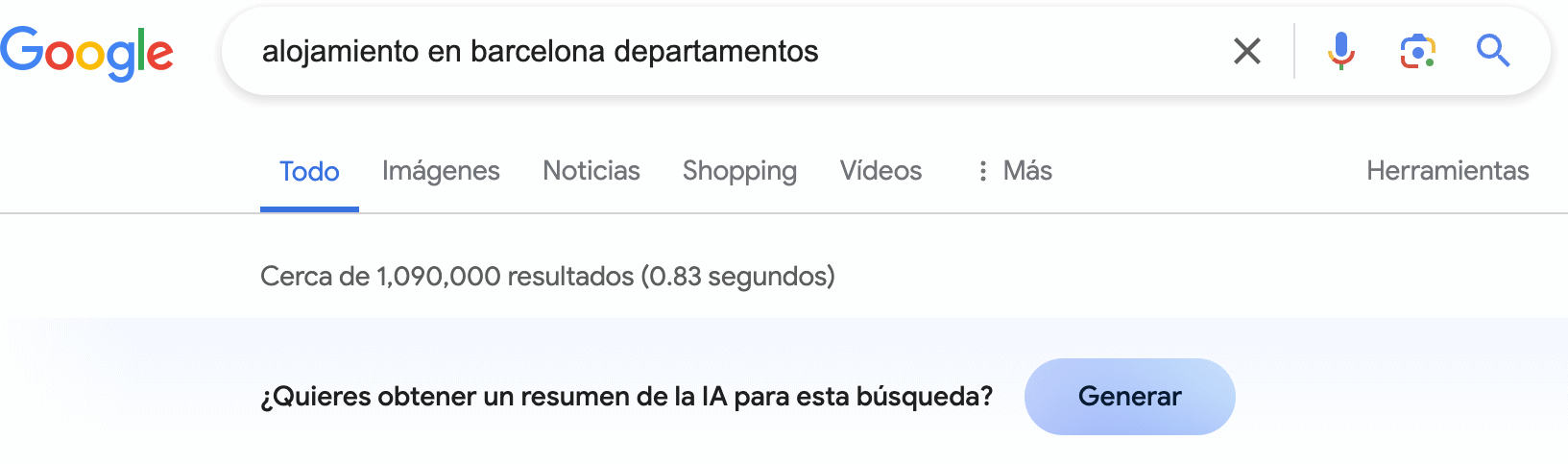 Búsqueda generativa
Una búsqueda podría ofrecer 3 opciones:
«None»: no se proporcionan resúmenes artificialesporque el clic directo a la página original es indispensable.
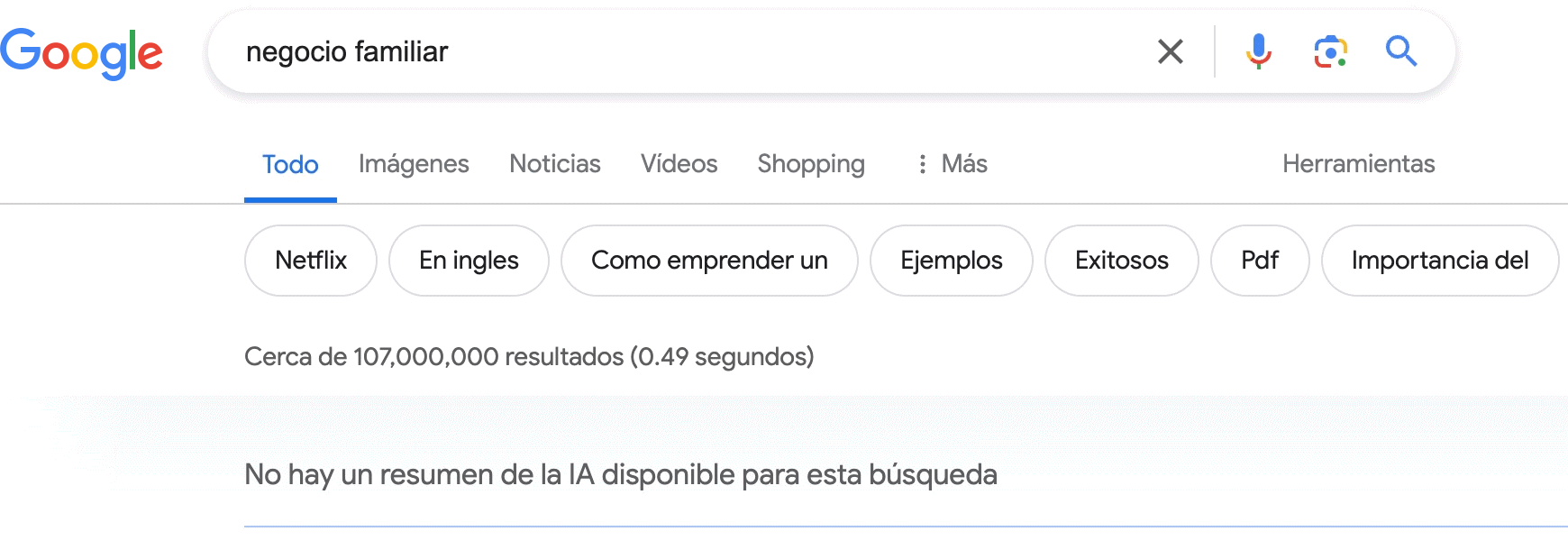 Algunas limitaciones
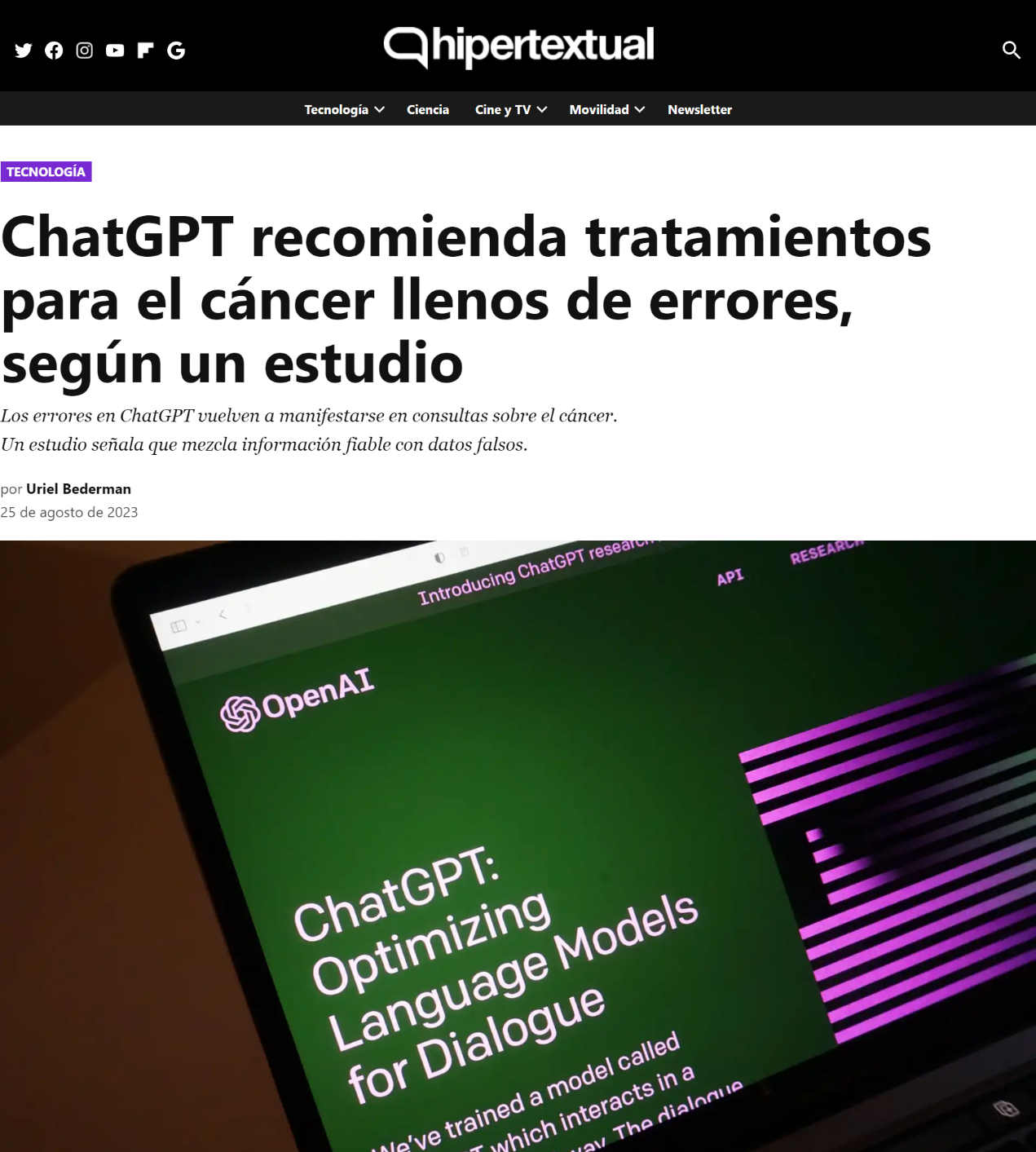 Aplicados a la búsqueda, los modelos de lenguaje pueden arrojar resultados inadecuados.
La búsqueda generativa es aceptable en situaciones que acepten un margen de error, pero no en cuestiones críticas (ciencia, leyes, finanzas, medicina, nutrición, etc.).
Algunas limitaciones
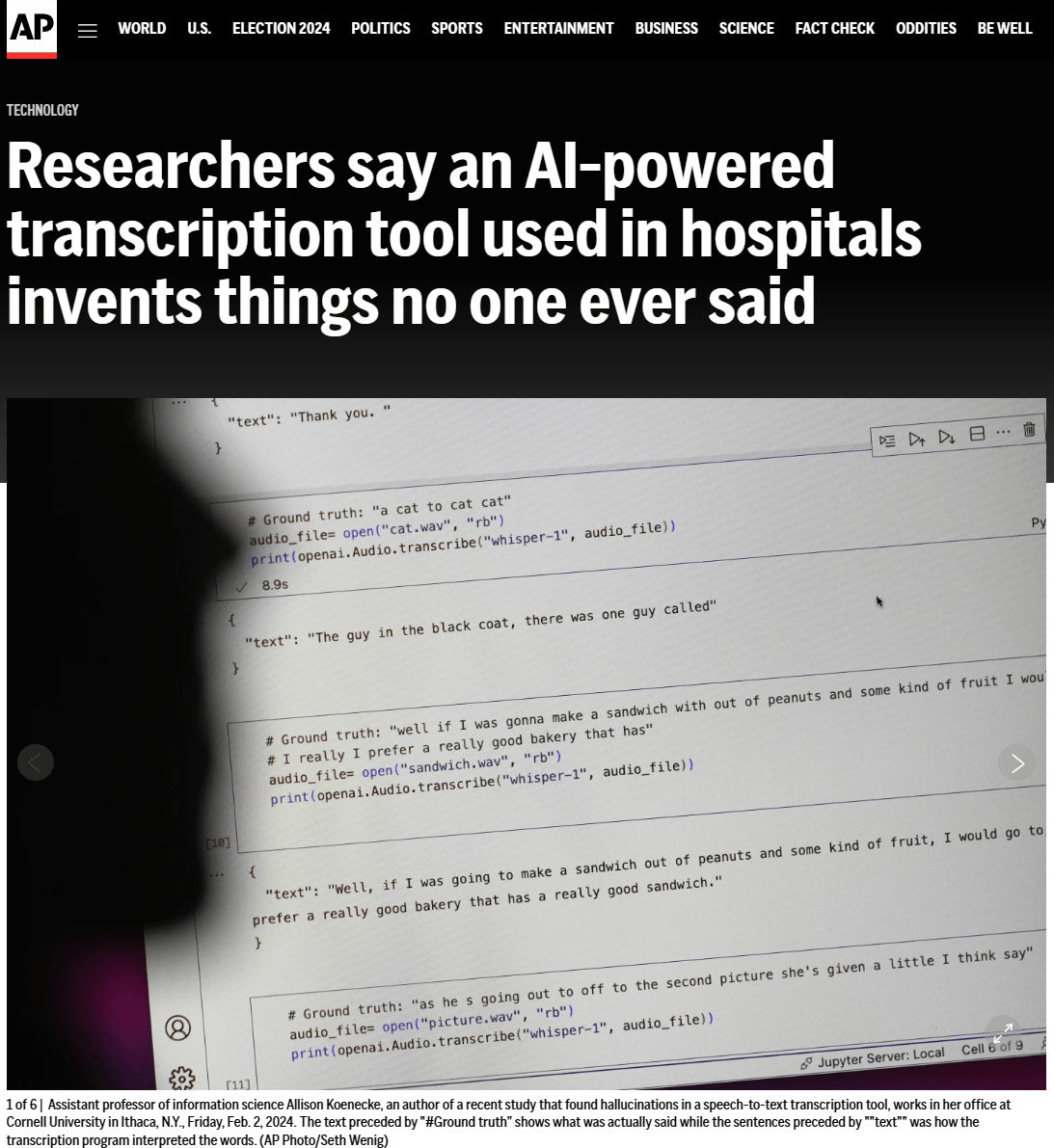 Las «alucinaciones» representan un riesgo en situaciones en las que se necesita información fidedigna.
Algunas limitaciones
Las referencias fantasma refuerzan la falsa sensación de validez y fiabilidad.
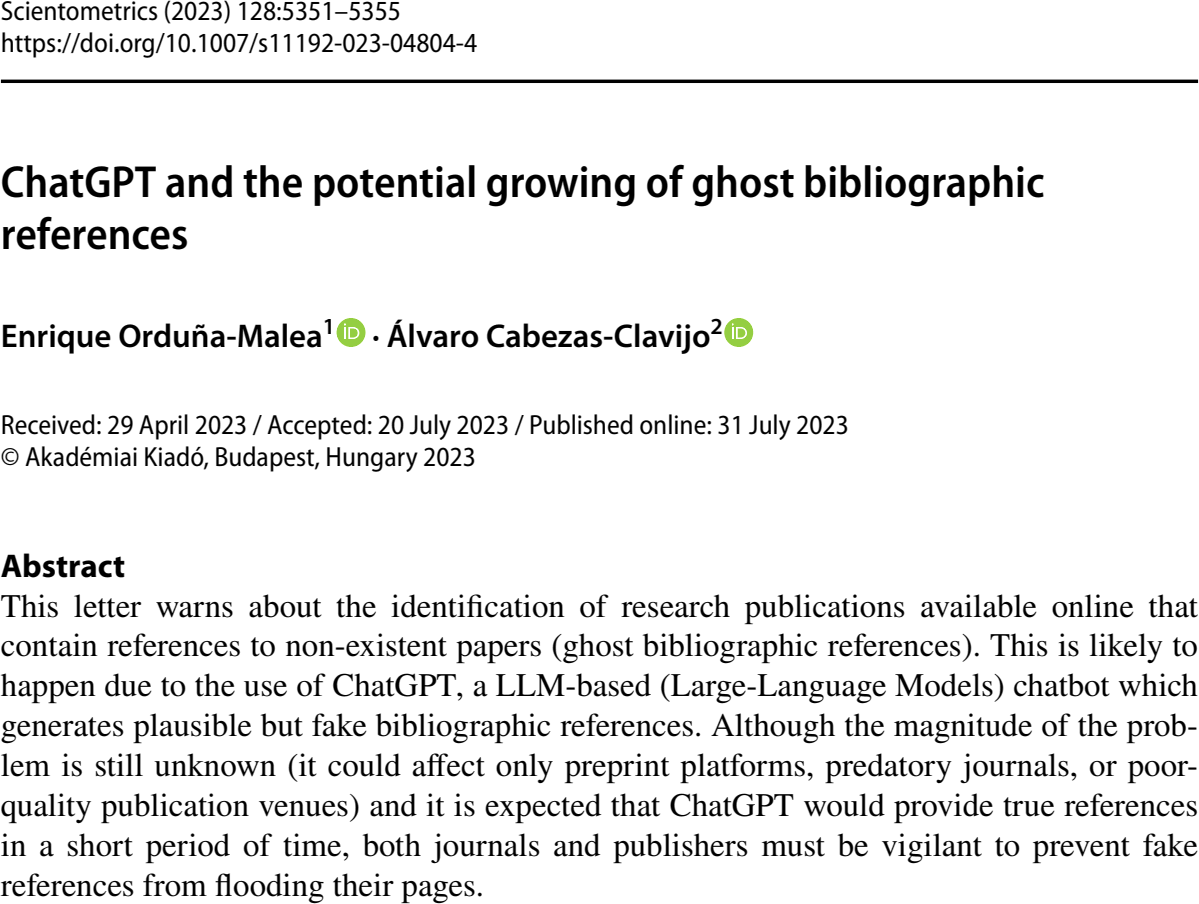 Algunas limitaciones
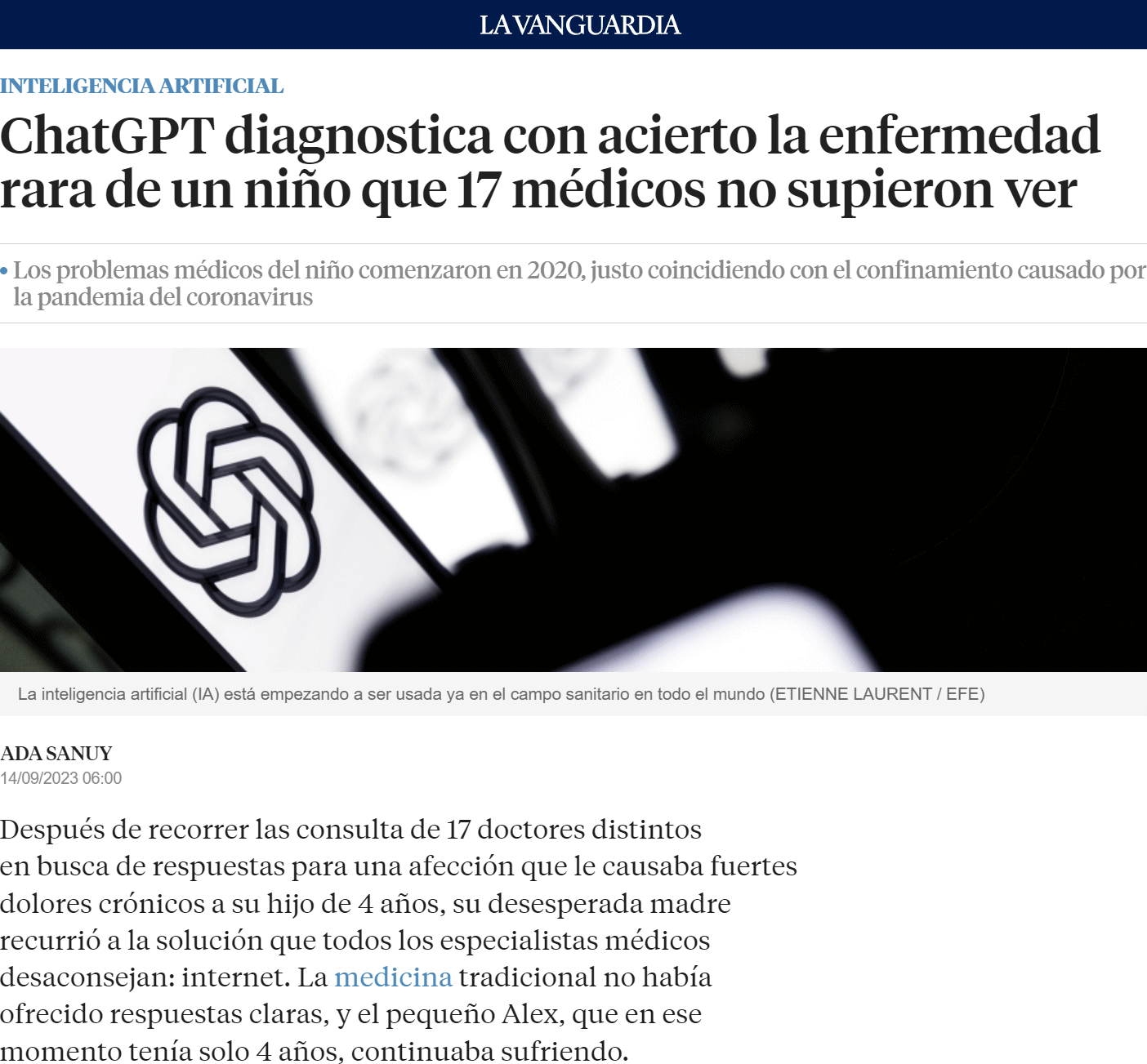 El tratamiento de los medios sobre la IA es a veces imprudente, sensacionalista y acrítico, y dificulta la comprensión pública de esta tecnología.
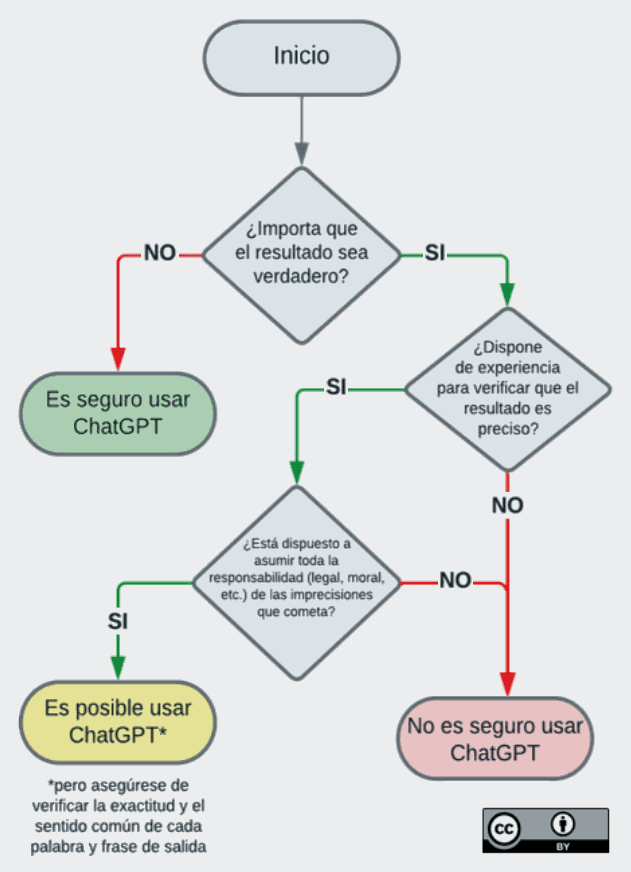 Garantizar el uso responsable de los modelos de lenguaje implica hacerse algunas preguntas.
Fuente: Aleksandr Tiulkanov, citado en Sabzalieva y Valentini (2023)
Uso seguro
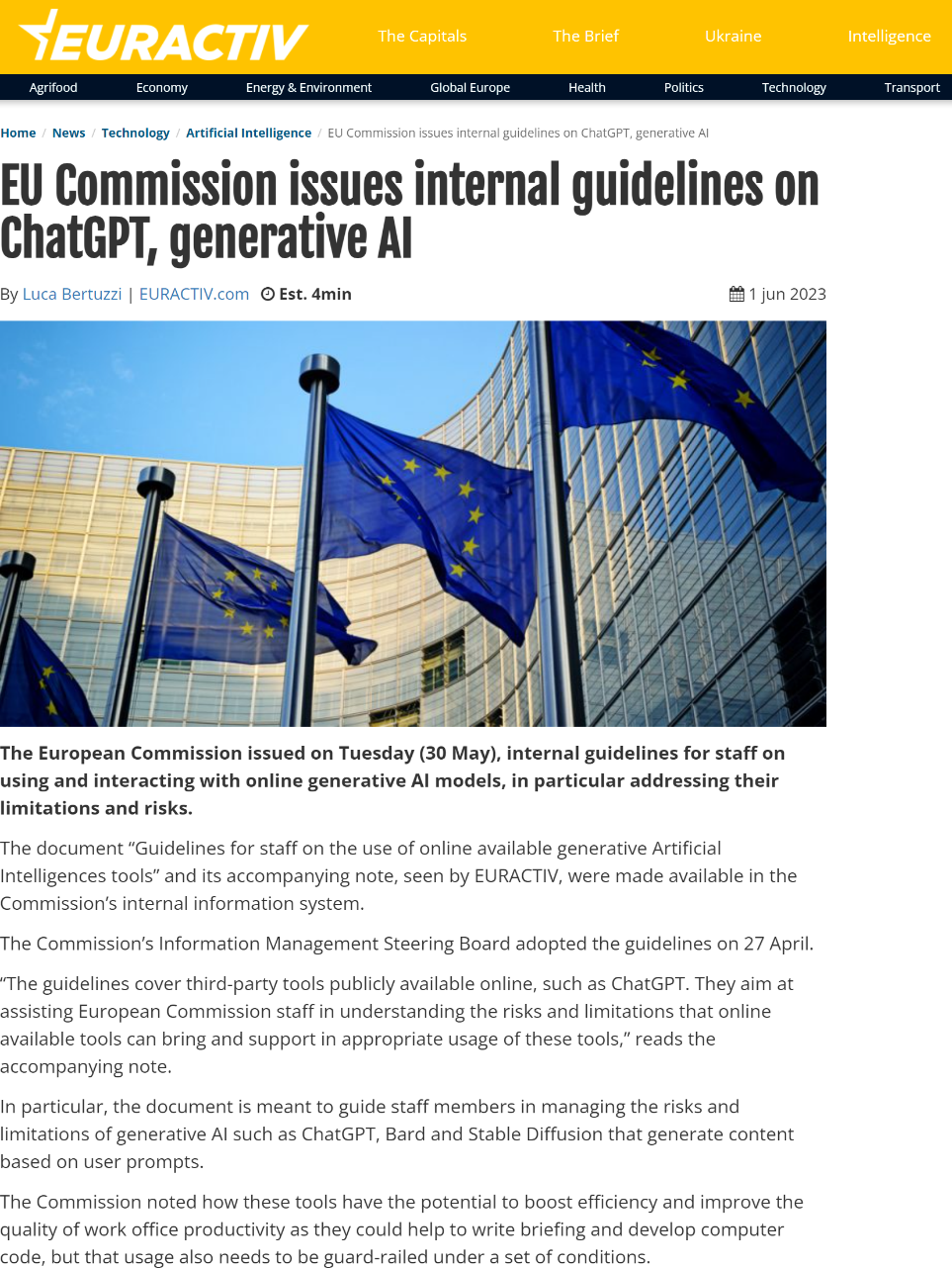 La Comisión Europea ha emitido unas pautas internas sobre el uso de herramientas de IA generativa, con 2 propósitos:
valorar los riesgos y las limitacionesde la IA generativa;
establecer condiciones para suuso seguro en actividades laborales.
Uso seguro
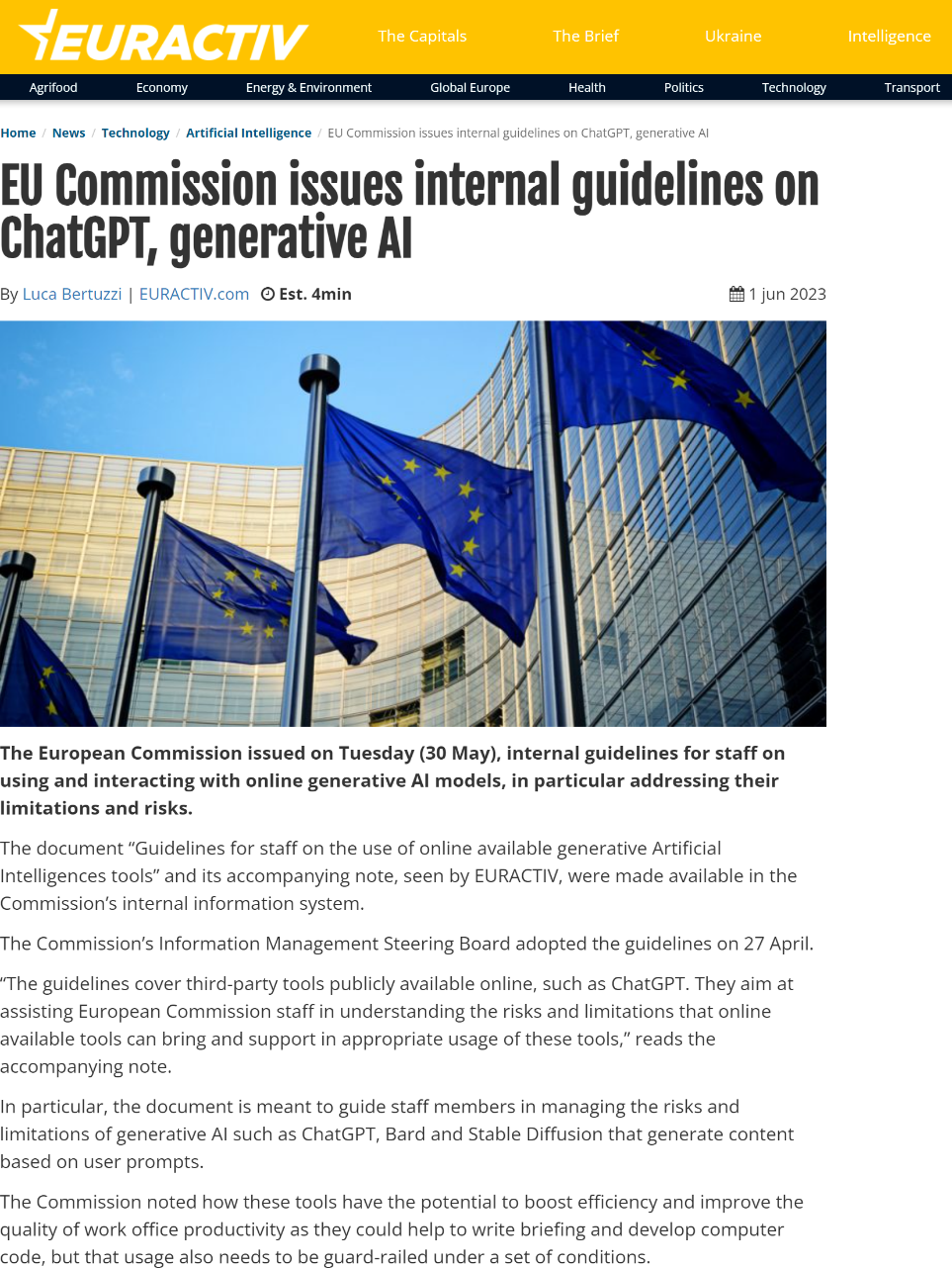 Estas pautas reconocen el potencial dela IA generativa para
inspirar, redactar, adaptar y resumir textos;
agilizar tareas.
Y establecen 5 reglas para un uso seguro:
No compartir con ninguna IA datos personalesni otra información que no sea de dominio público.
Contemplar que las respuestas de la IApueden tener errores o sesgos;
Valorar si la IA podría estar infringiendoderechos de propiedad intelectual;
No replicar literalmente en documentos propiosresultados generados por IA;
Evitar confiar en herramientas de IA para«procesos críticos o urgentes».
Integración en el ecosistema digital
La integración de Copilot en el ecosistema Windows promete mejorar la productividad personal.
Explotación de todo tipo de datos: documentos, chats, mensajes, calendarios, reuniones y contactos.
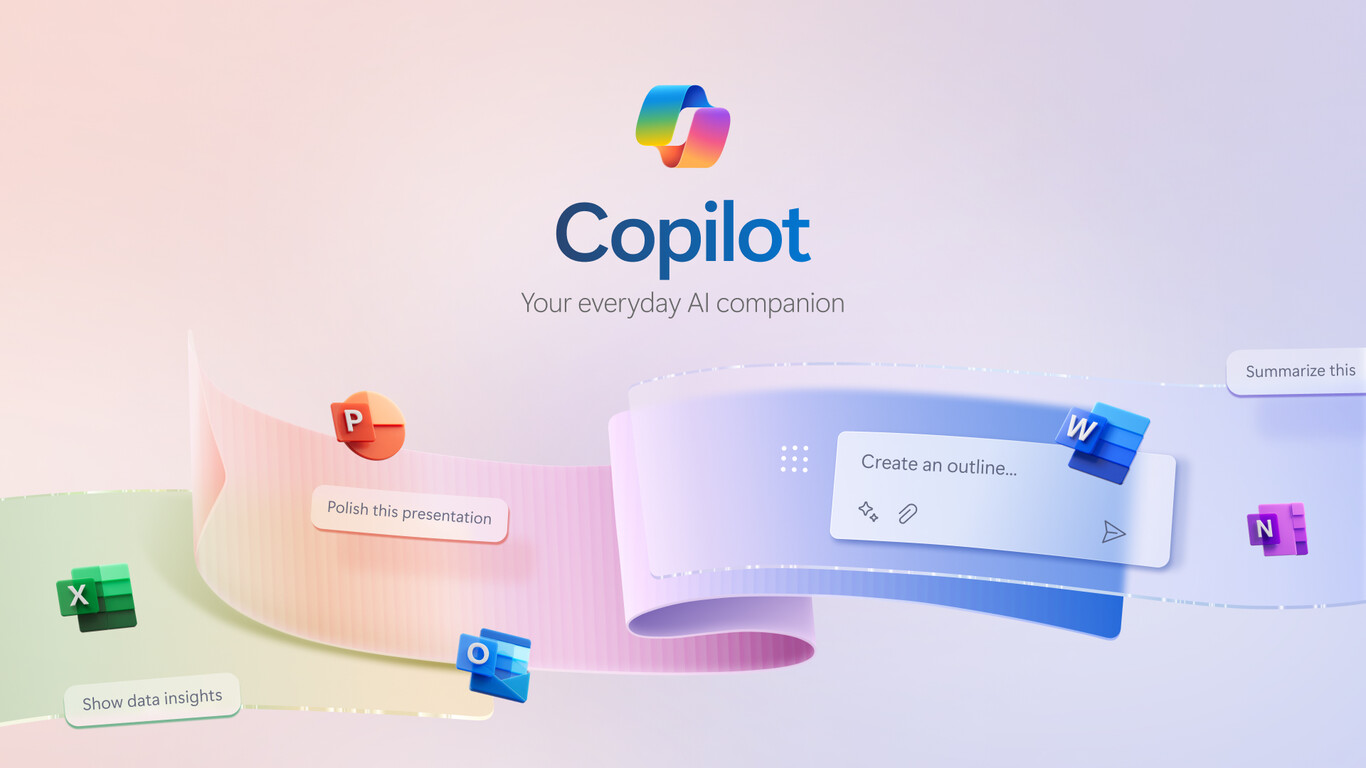 Integración en el ecosistema digital
Algunos programas de edición gráfica ya integran componentes generativos.
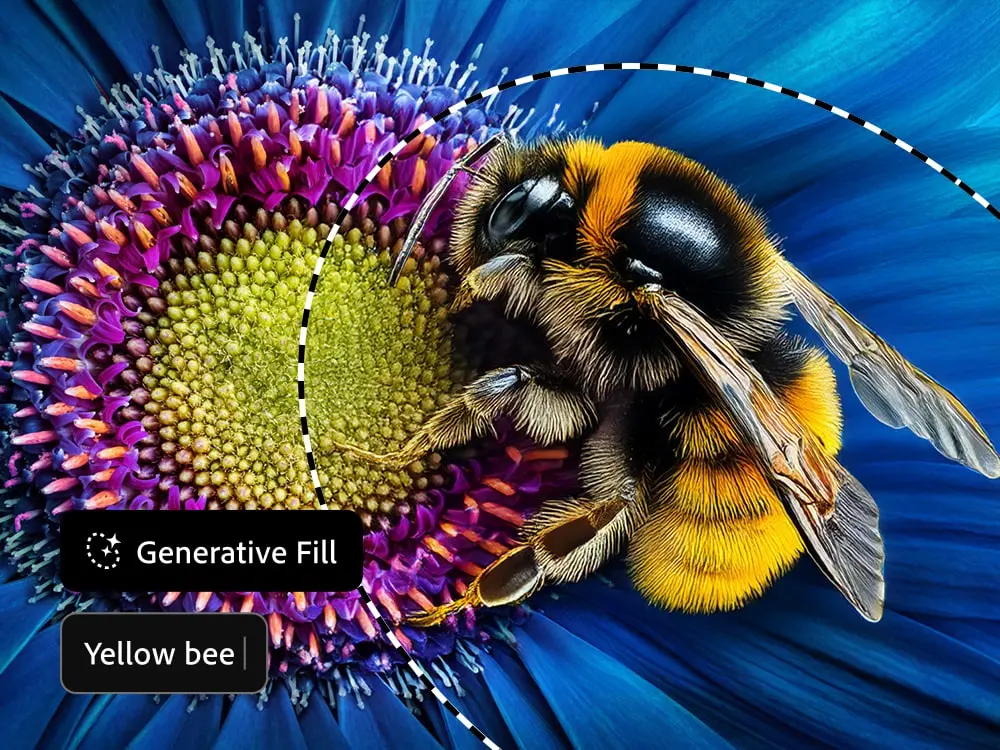 Apoyo a la investigación
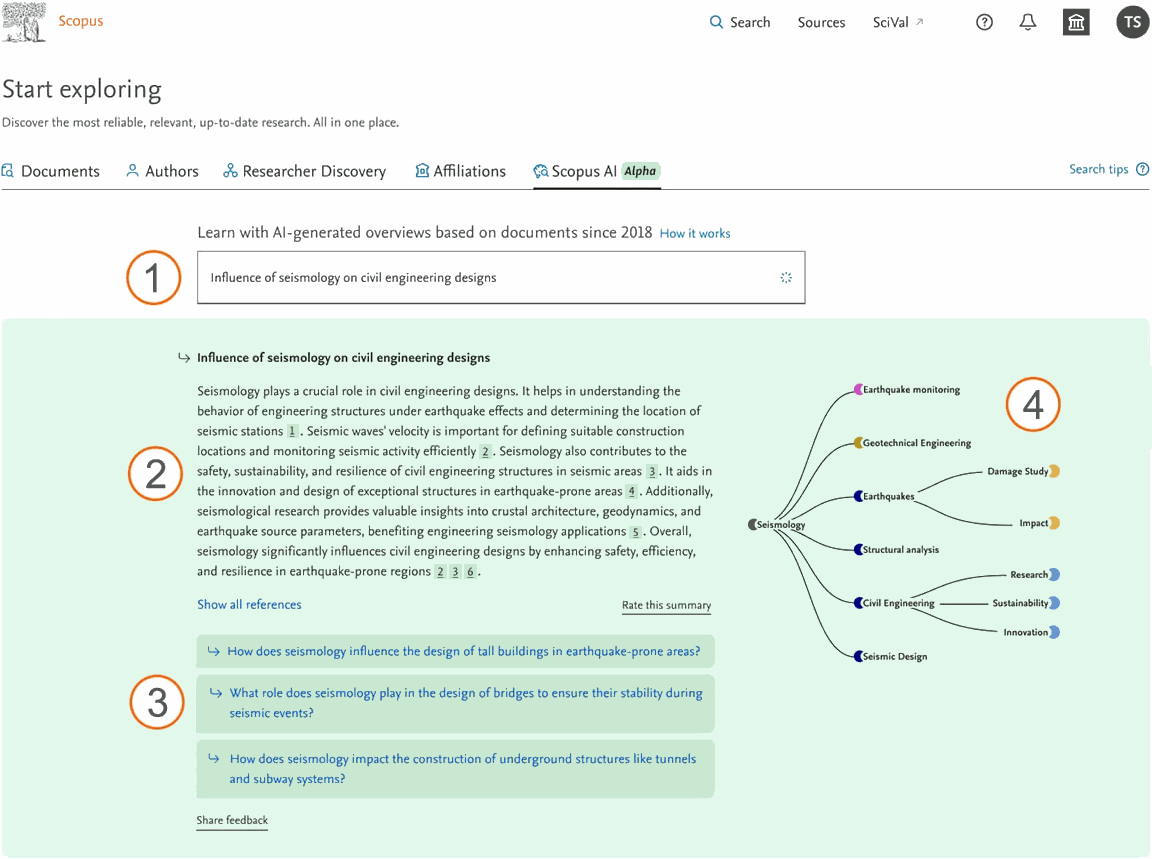 Scopus AI responde con resúmenes a consultas formuladas en lenguaje natural.
Es válido para una primera exploración, no para construir un marco teórico.
Apoyo a la investigación
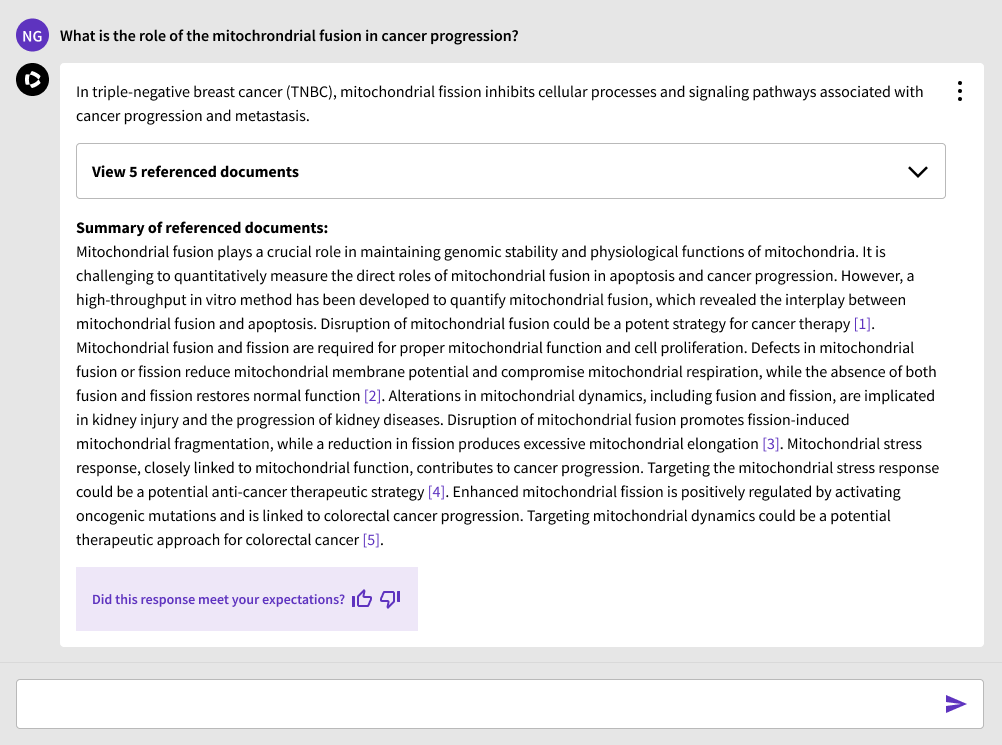 Web of Science AI Research Assistant también facilita el descubrimiento.
Apoyo a la investigación
Fases del framework SALSA y prompts para revisiones exploratorias (scoping reviews)
Fuente: Lopezosa, Codina y Ferran-Ferrer (2023)
Apoyo a la investigación
Asesoramiento en la forma de citación
La IA no se considera autora del contenido que genera; no tiene conciencia ni responsabilidad, ni se le puede pedir rendición de cuentas.
El personal bibliotecario puede valorar cuándo procede citar una IA como fuente en un trabajo académico y cómo hacerlo.
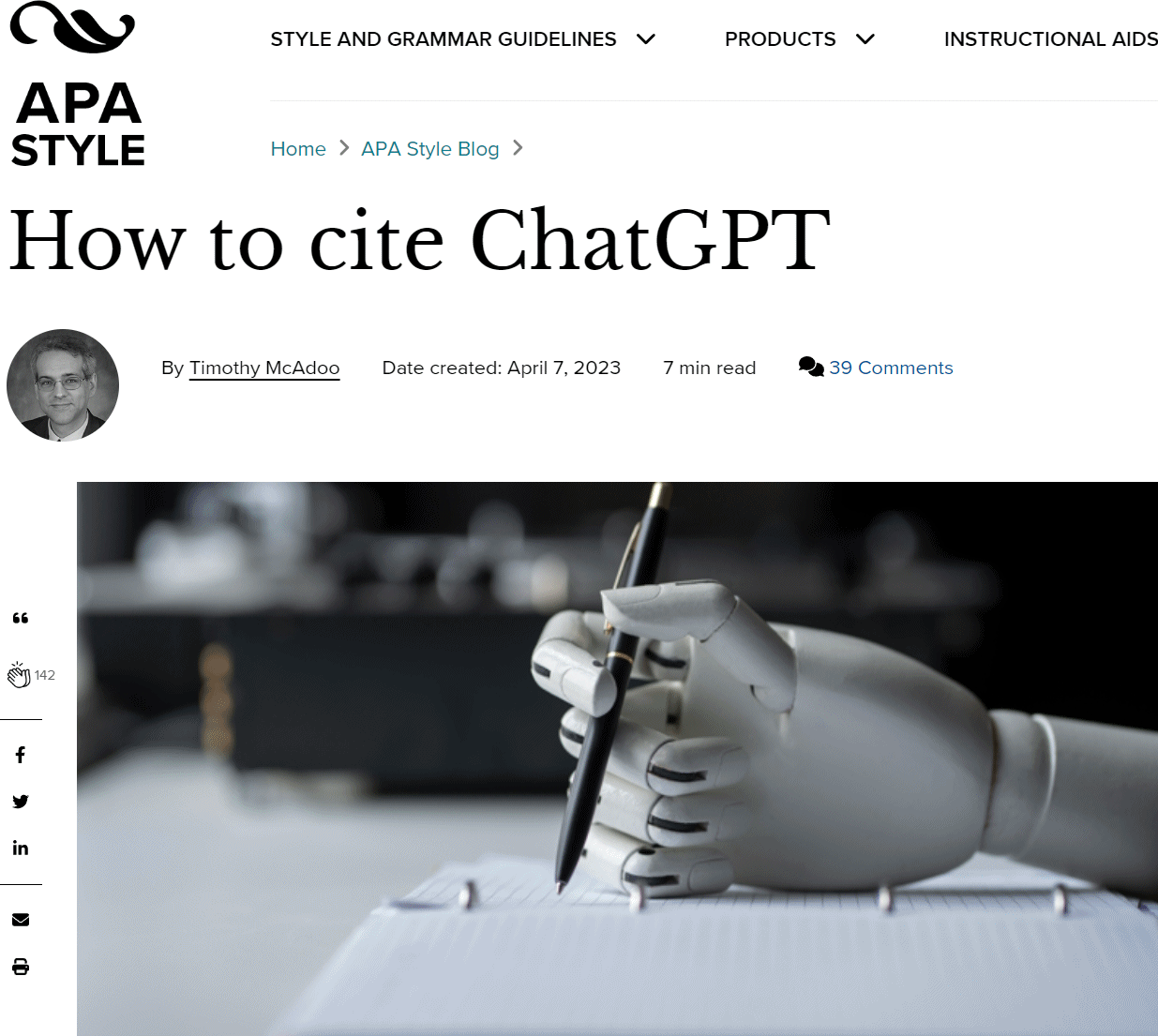 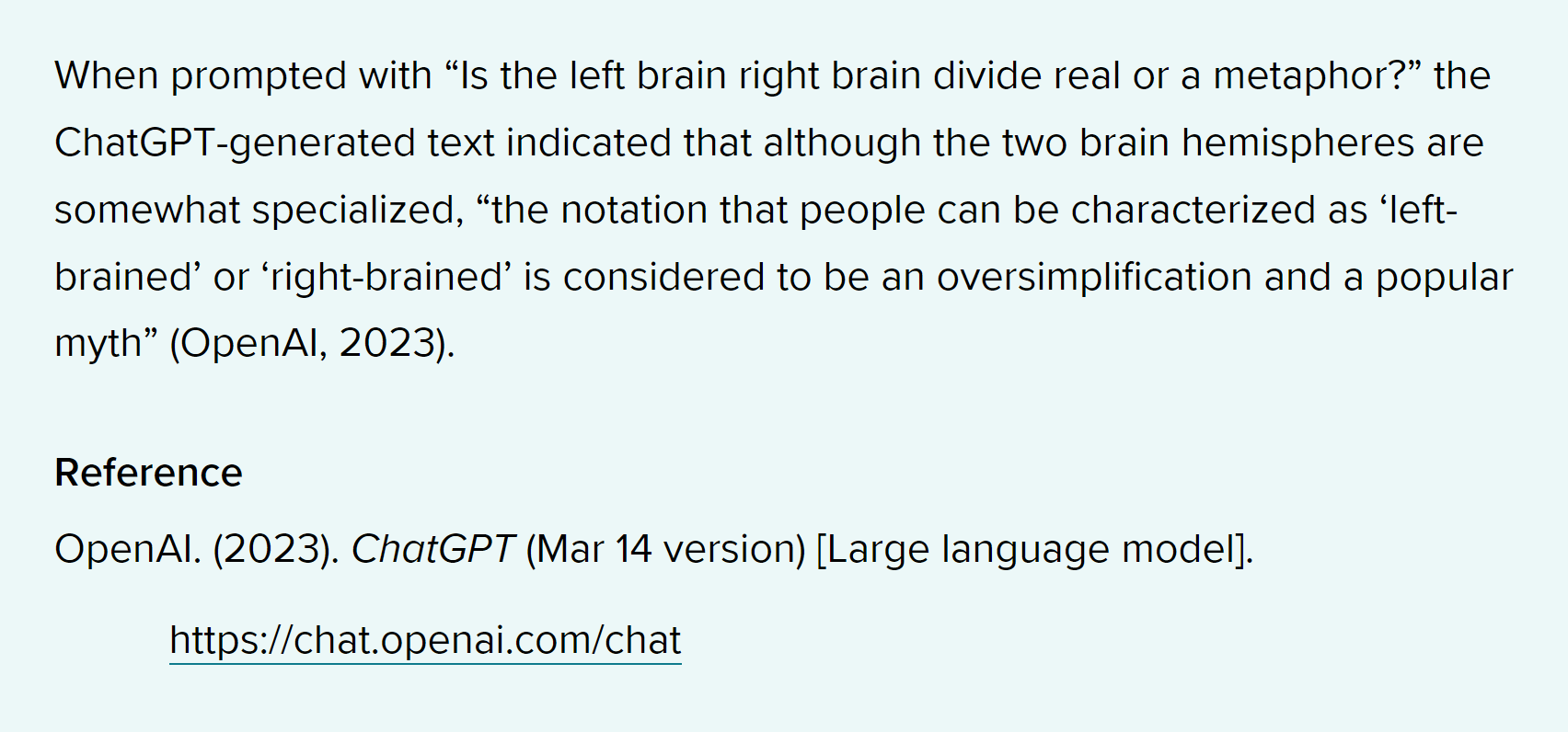 Apoyo a la investigación
Asesoramiento ante sospechas de fraude
Hay herramientas para determinar si un texto es fruto de un proceso generativo, aunque son imprecisas.
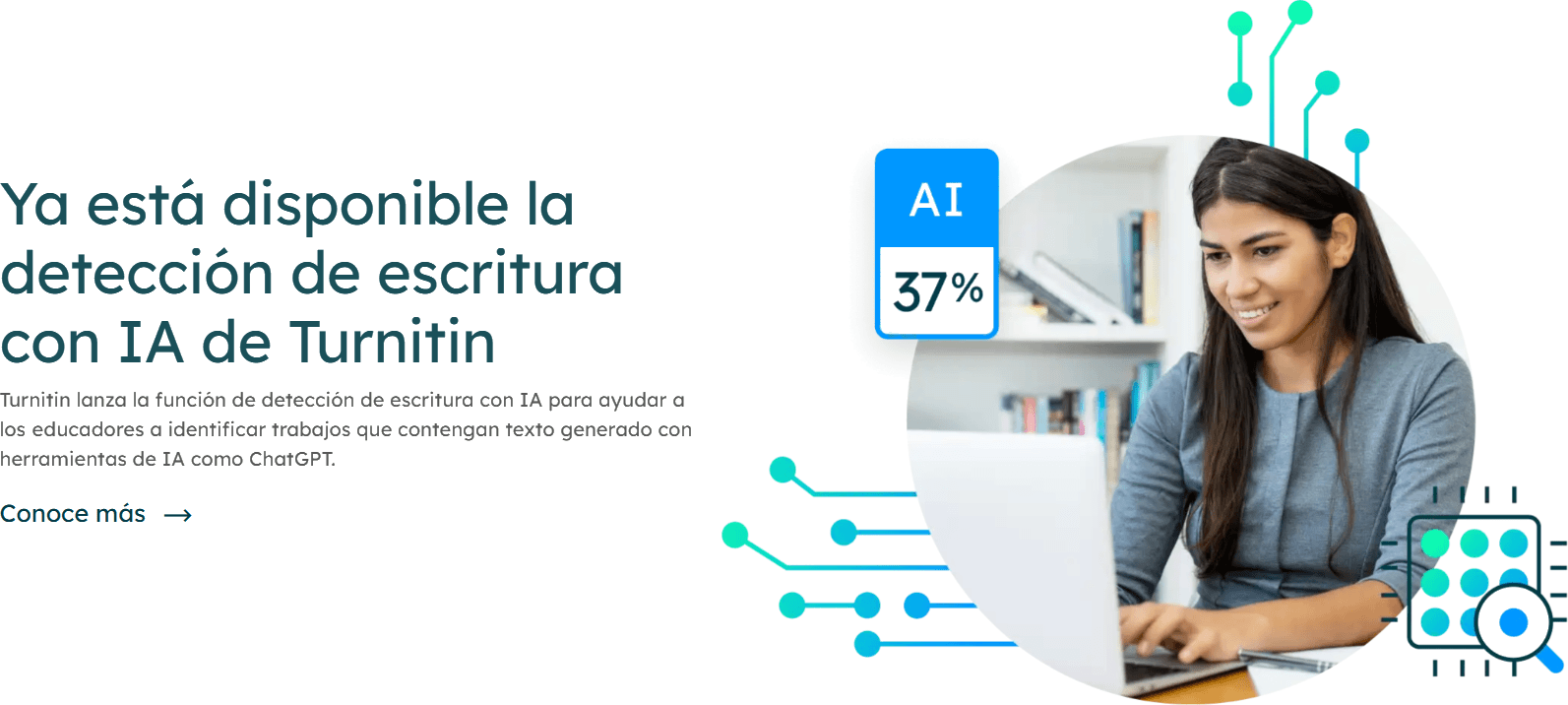 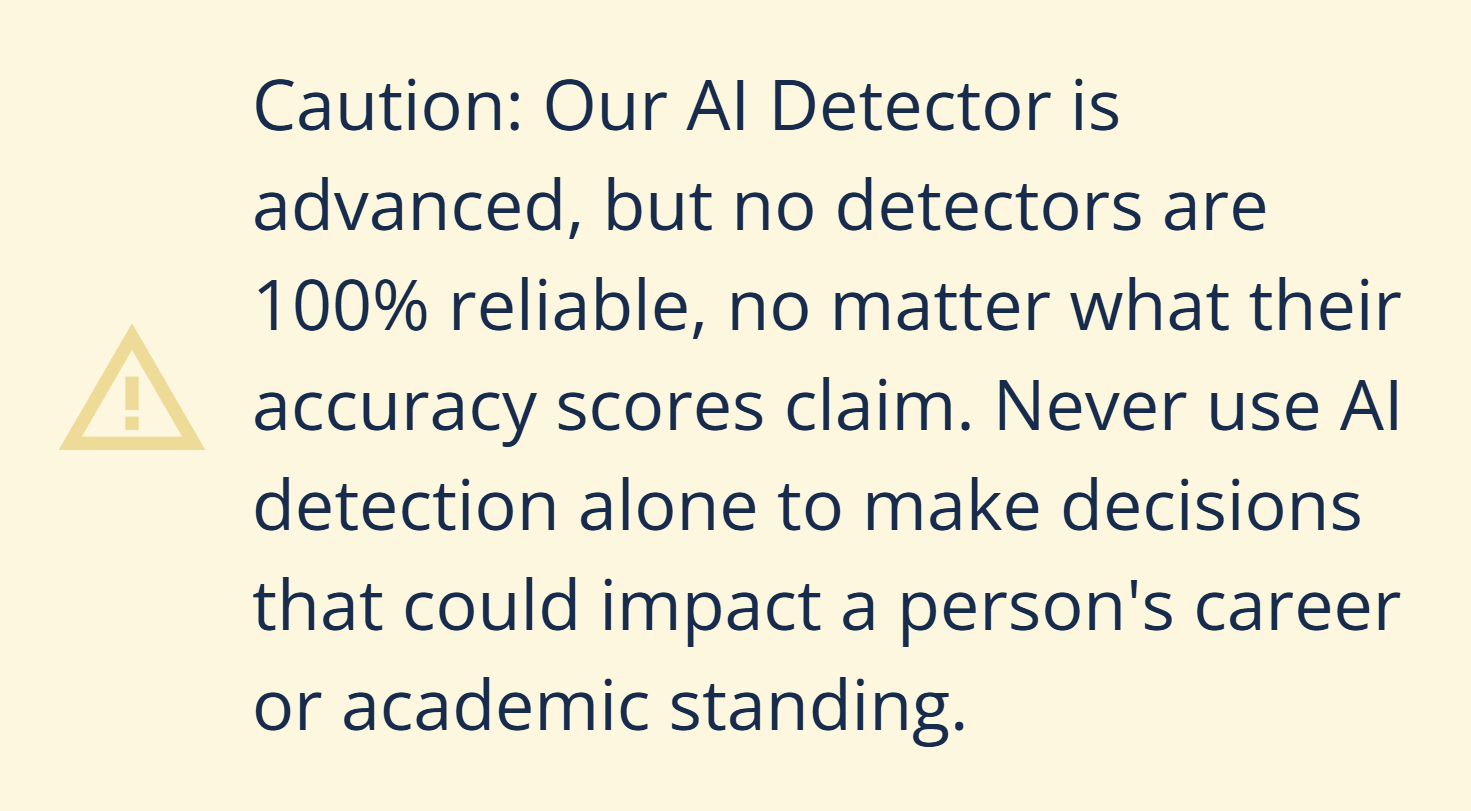 Apoyo a la investigación
Asesoramiento ante sospechas de fraude
Como a la IA se la ha entrenado para imitarnos, le cuesta distinguir entre lo humano y lo artificial.No podemos confiar en los detectores, pero sí en nuestro «olfato».
Los modelos de lenguaje tienen vicios lingüísticos, abusan de clichés y repiten expresiones manidas:
… en el mundo digital actual...
… intrincado…
… un tapiz de…
… un testimonio de…
en resumen…
en conclusión…
Y tienden a responder usando el formato deensayo: introducción, cuerpo y conclusión.
Si el prompt no especifica el tono deseado oel público objetivo, la IA reproduce ciertasrutinas expresivas.
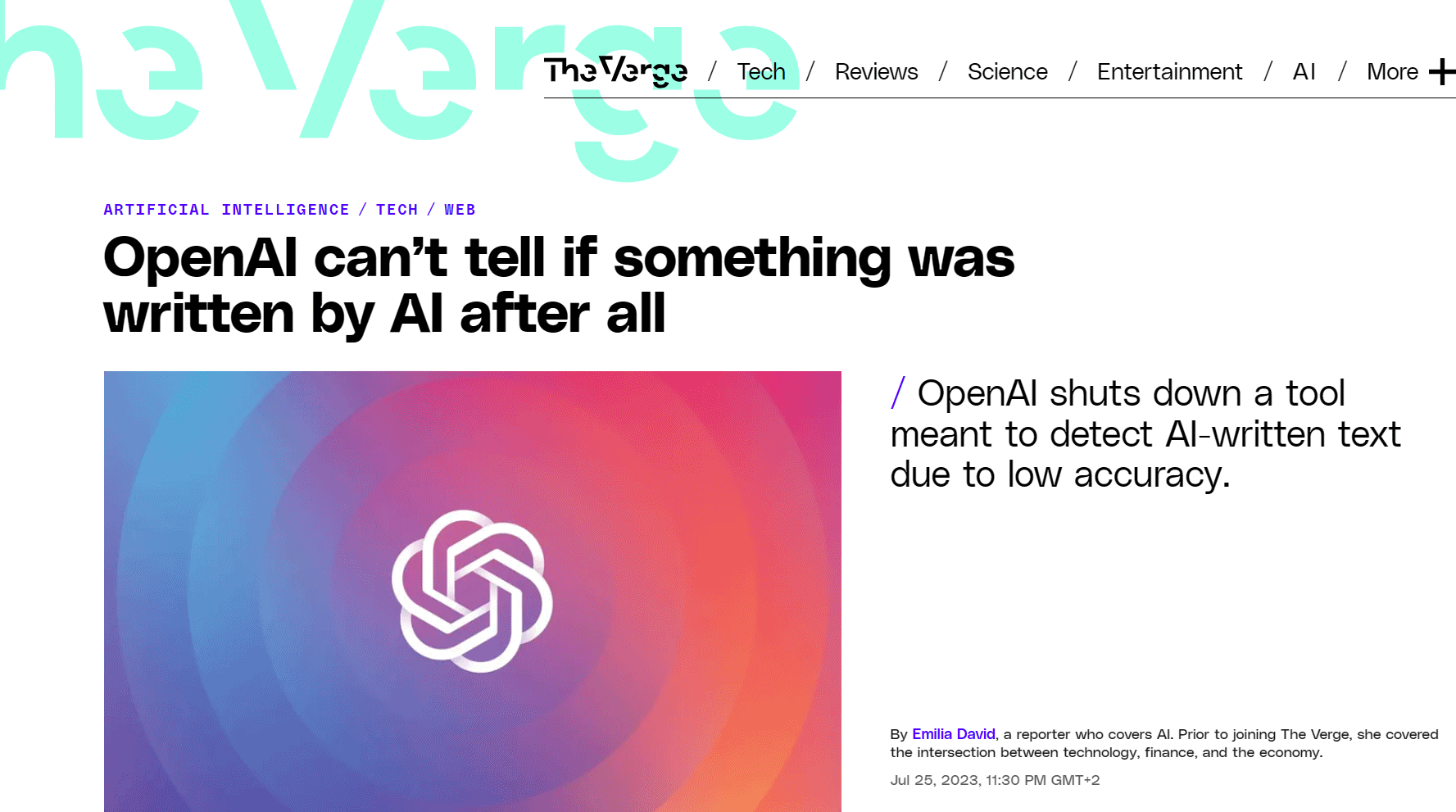 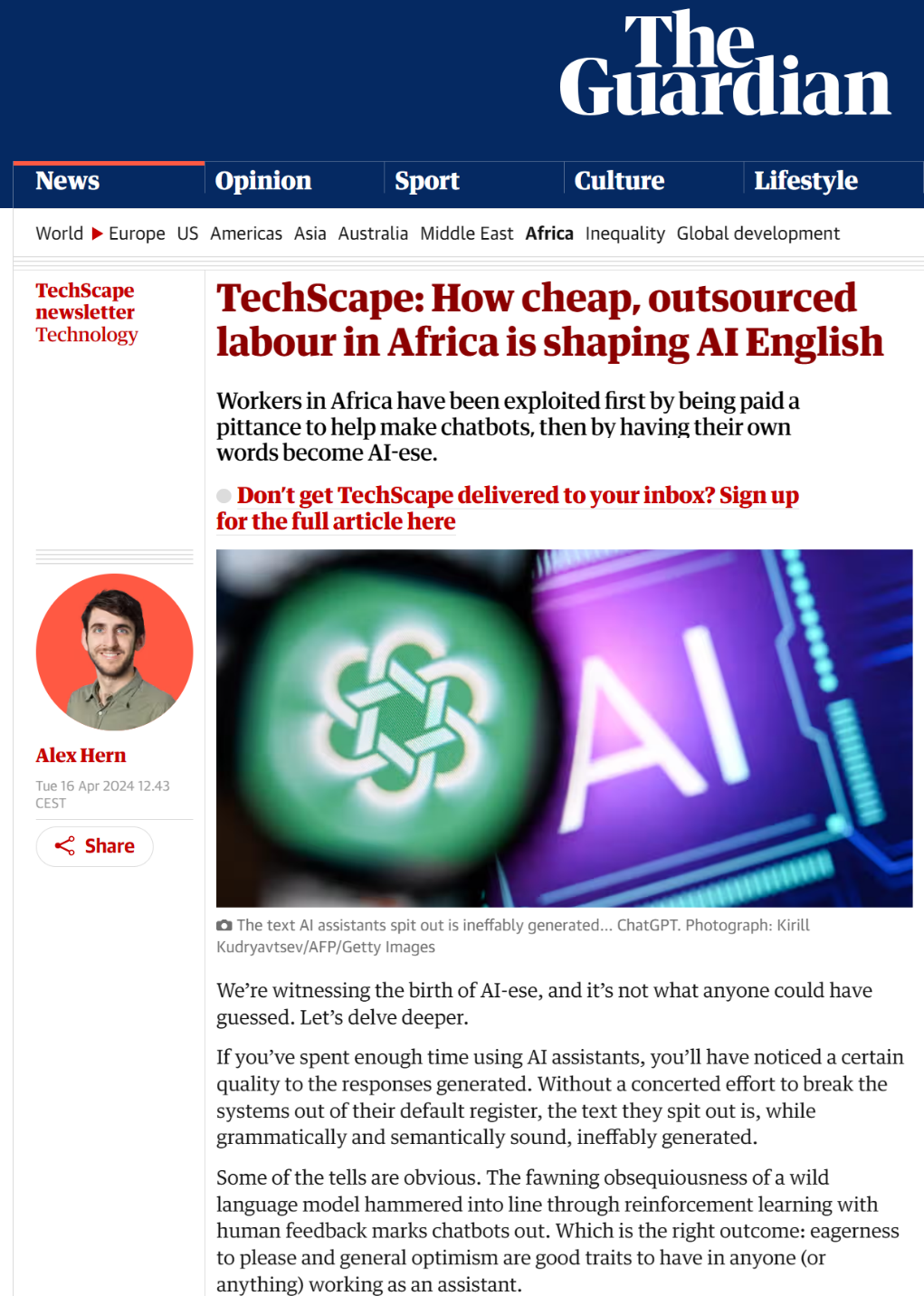 Asesoramiento ante sospechas de fraude
El término delve (profundizar), rara vez usado,experimenta una explosión desde finales de 2022.
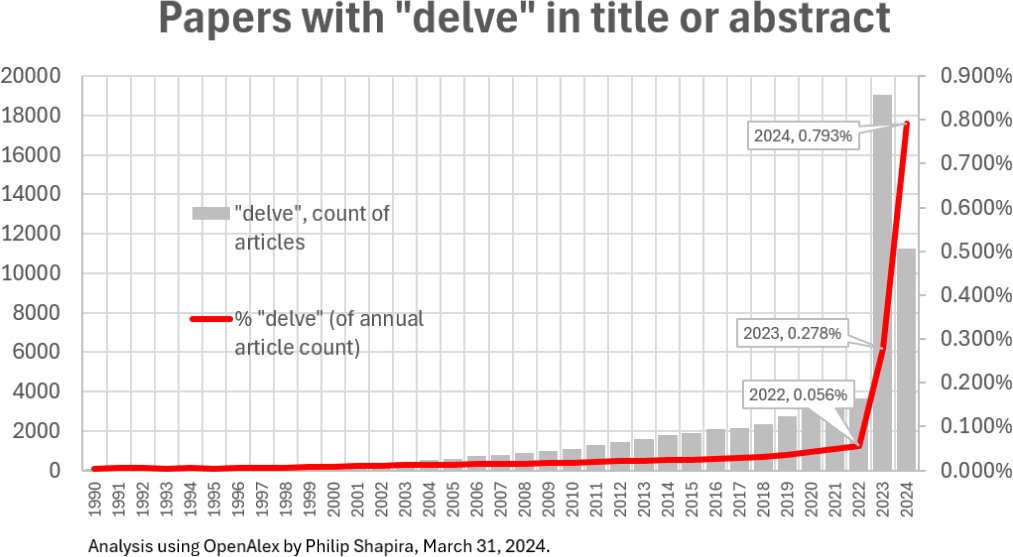 Apoyo a la investigación
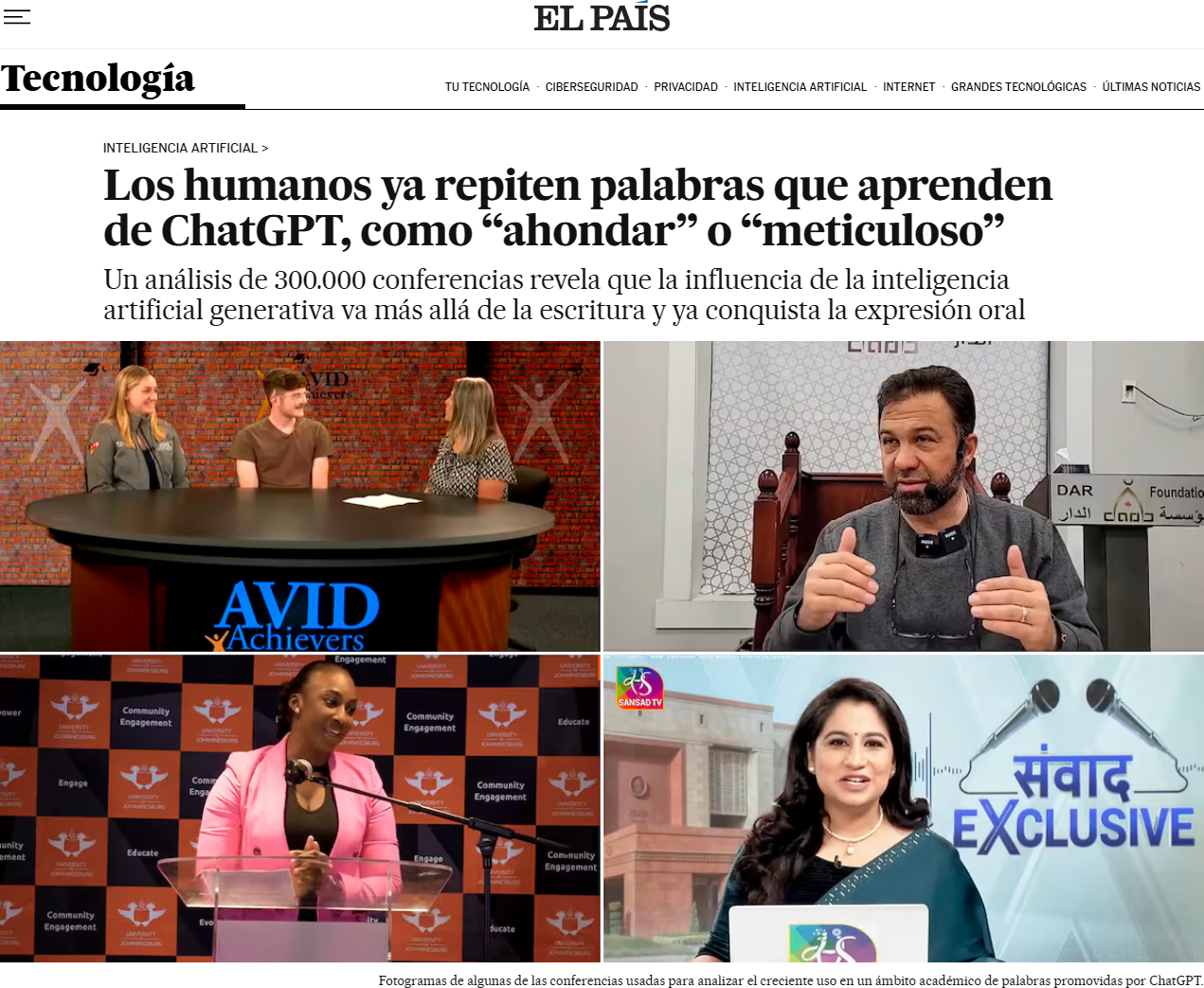 Se ha producido un bucle: los humanos estamos adaptando palabras aprendidas de los chatbots, anteriormente poco comunes.
Qué dicen las principales editoriales sobre el uso de IA
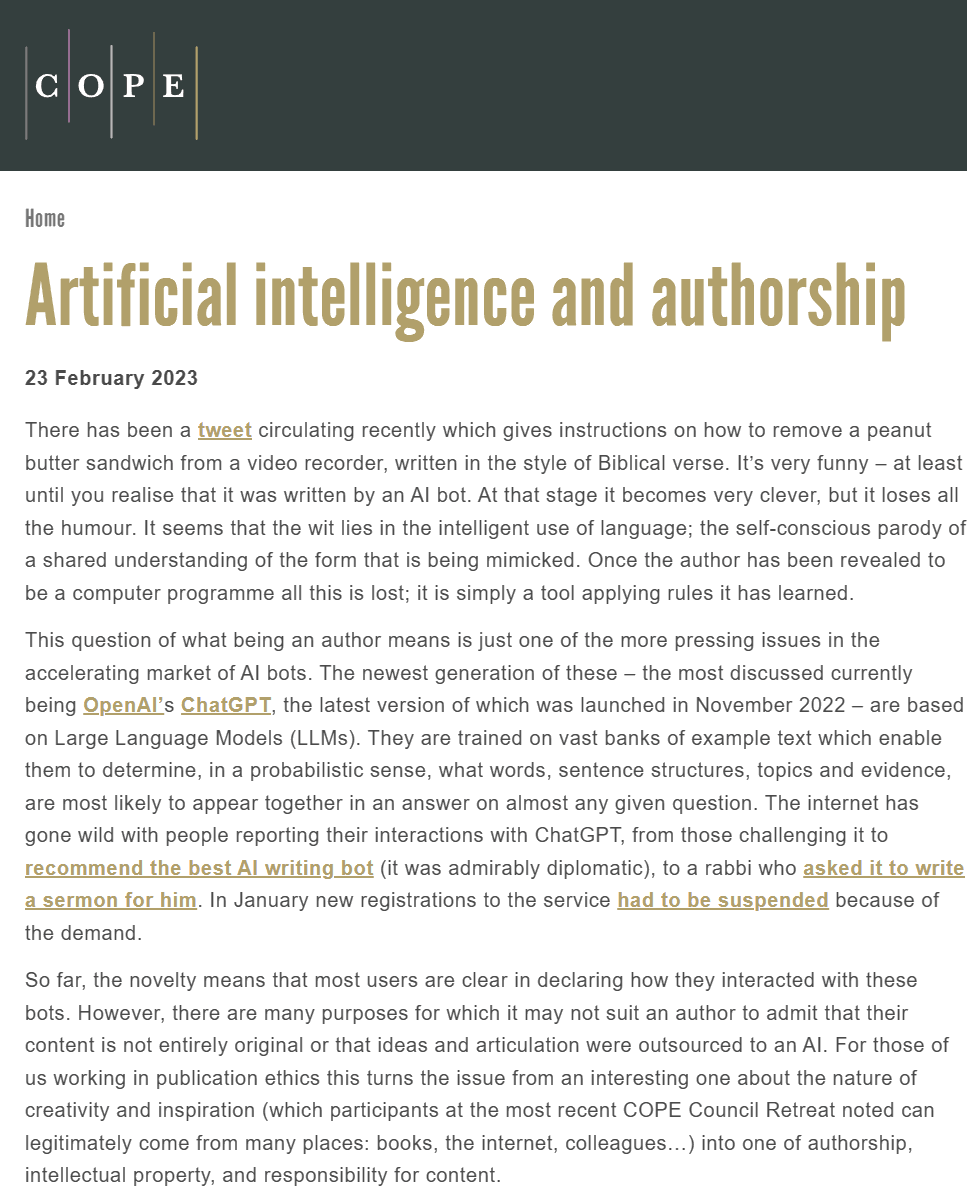 Las editoriales están incorporando directrices sobre uso ético y responsable de la IA, o remiten a las recomendaciones de COPE (Comité de Ética de la Publicación).
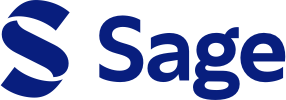 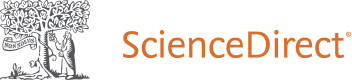 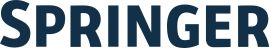 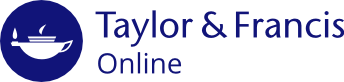 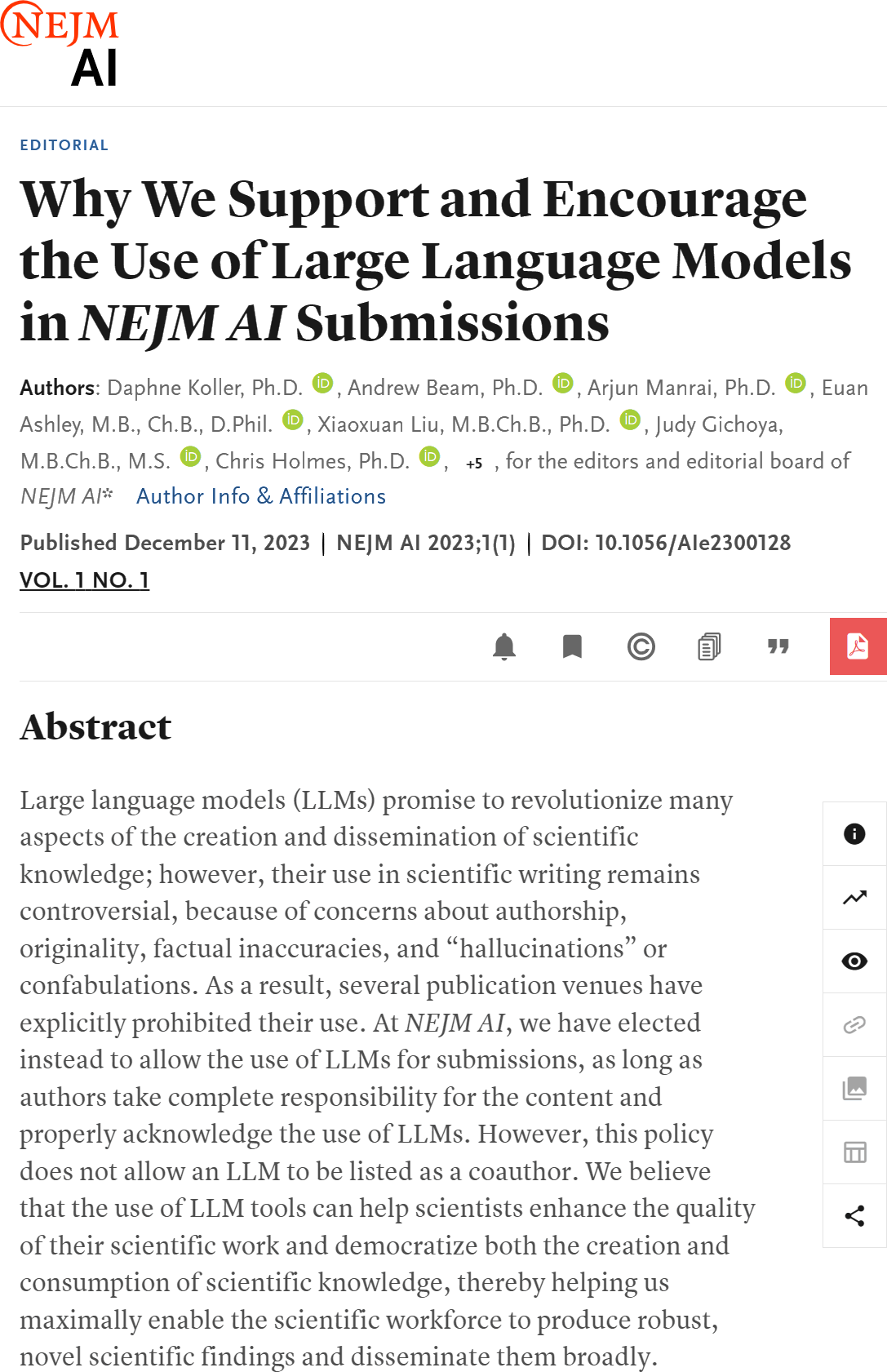 El grupo de New England Journal of Medicine, en un editorial se posicionó a favor del uso de modelos de lenguaje en los envíos.
Los autores deben:
asumir la responsabilidad sobre el contenido
reconocer adecuadamente su uso
evitar citar a la IA como coautora
La intervención humana sigue siendo vital para hacer buena ciencia.
Los modelos de lenguaje ayudan a hablantes no nativos.
Oportunidades para la profesión bibliotecaria
La formulación de instrucciones (prompt engineering) se ha vuelto una competencia muy valorada.
Los profesionales de la información deberían dominarla para explotarla y enseñarla.
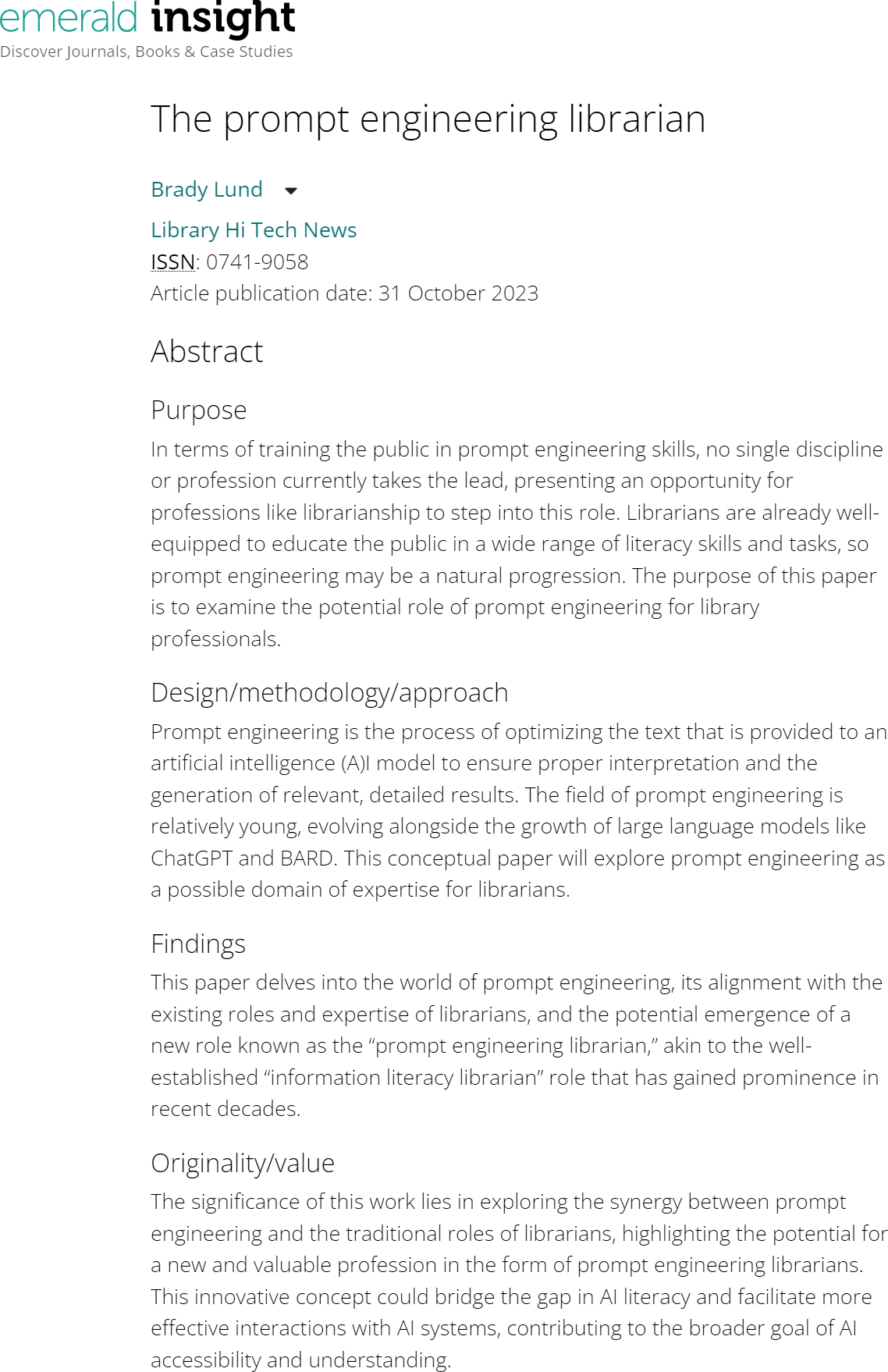 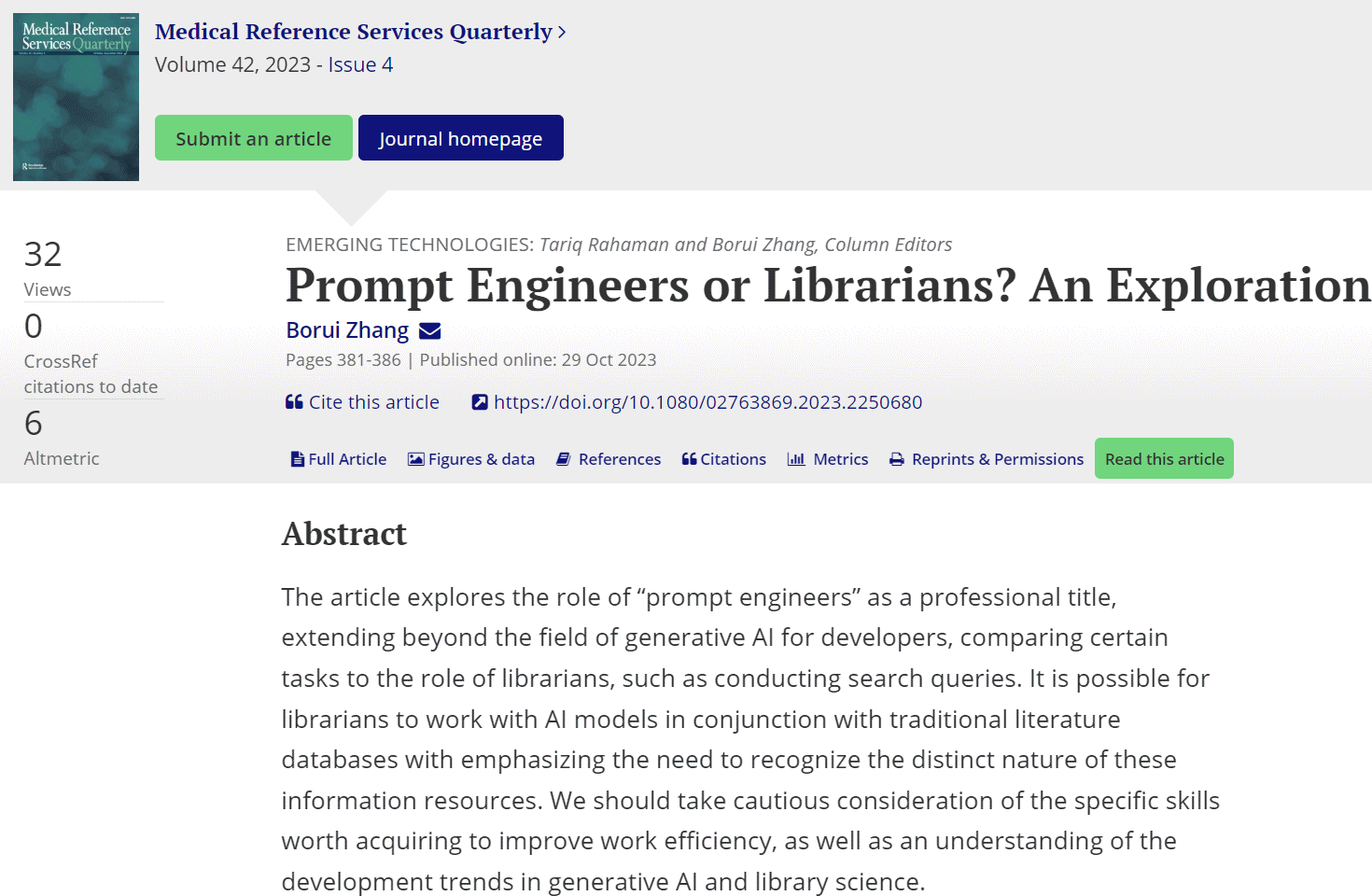 Oportunidades para la profesión bibliotecaria
Las bibliotecas deben ofrecer orientación experta para el uso ético, seguro y eficaz de la IA generativa.
Uso responsable: privacidad, propiedad intelectual y confidencialidad.
Actitud crítica: evaluación del potencial y las limitaciones de la IA.
Validación de resultados: contraste con fuentes académicas rigurosas.
Conocimiento fundamental: impacto social de la IA generativa (educación, cultura, empleo, desinformación).
Optimización de herramientas: técnicas para obtener los mejores resultados.
Apoyo a la investigación: diseño de proyectos, recolección de datos y escritura científica.
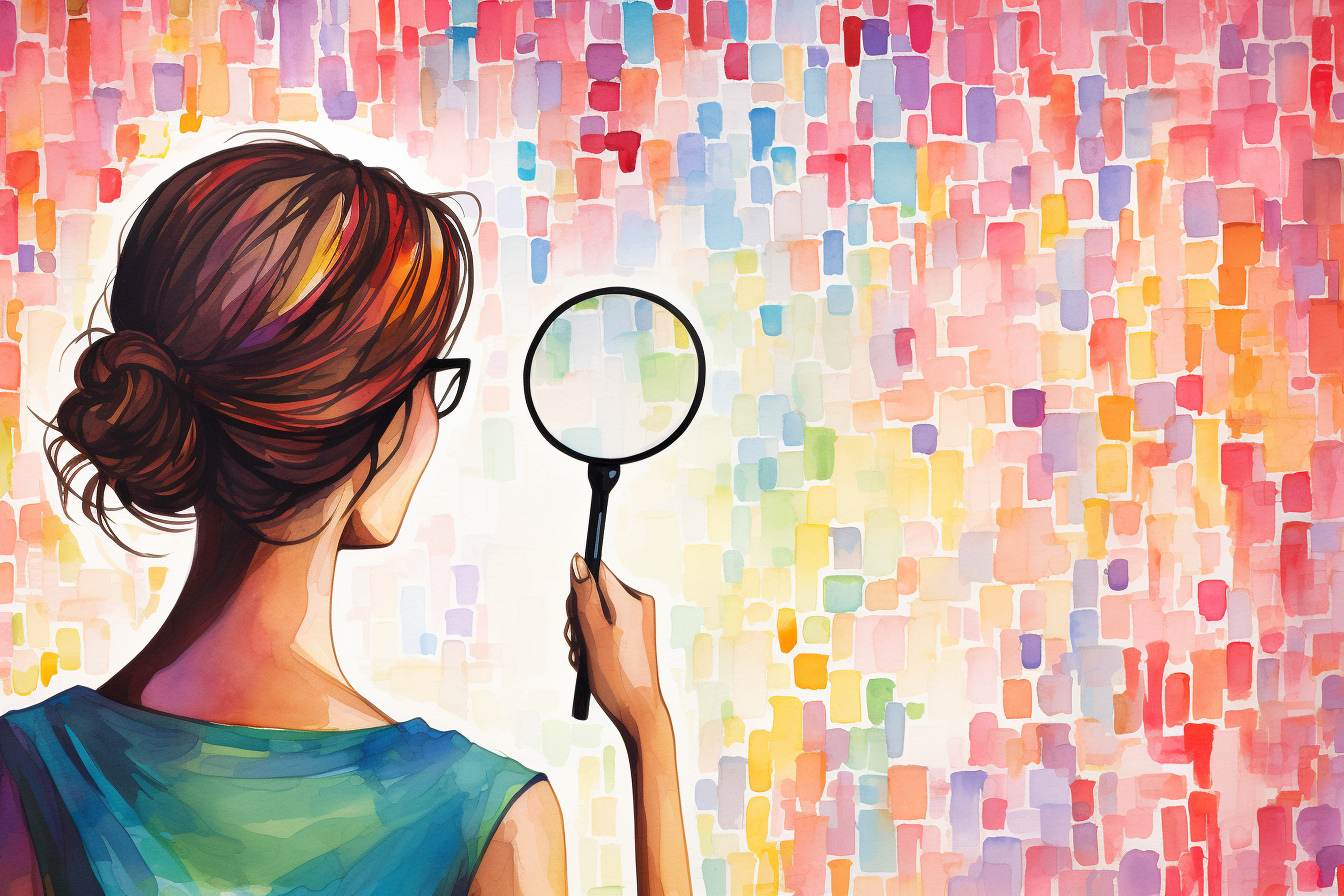 ¡Gracias!
Jorge Franganillo
https://franganillo.es
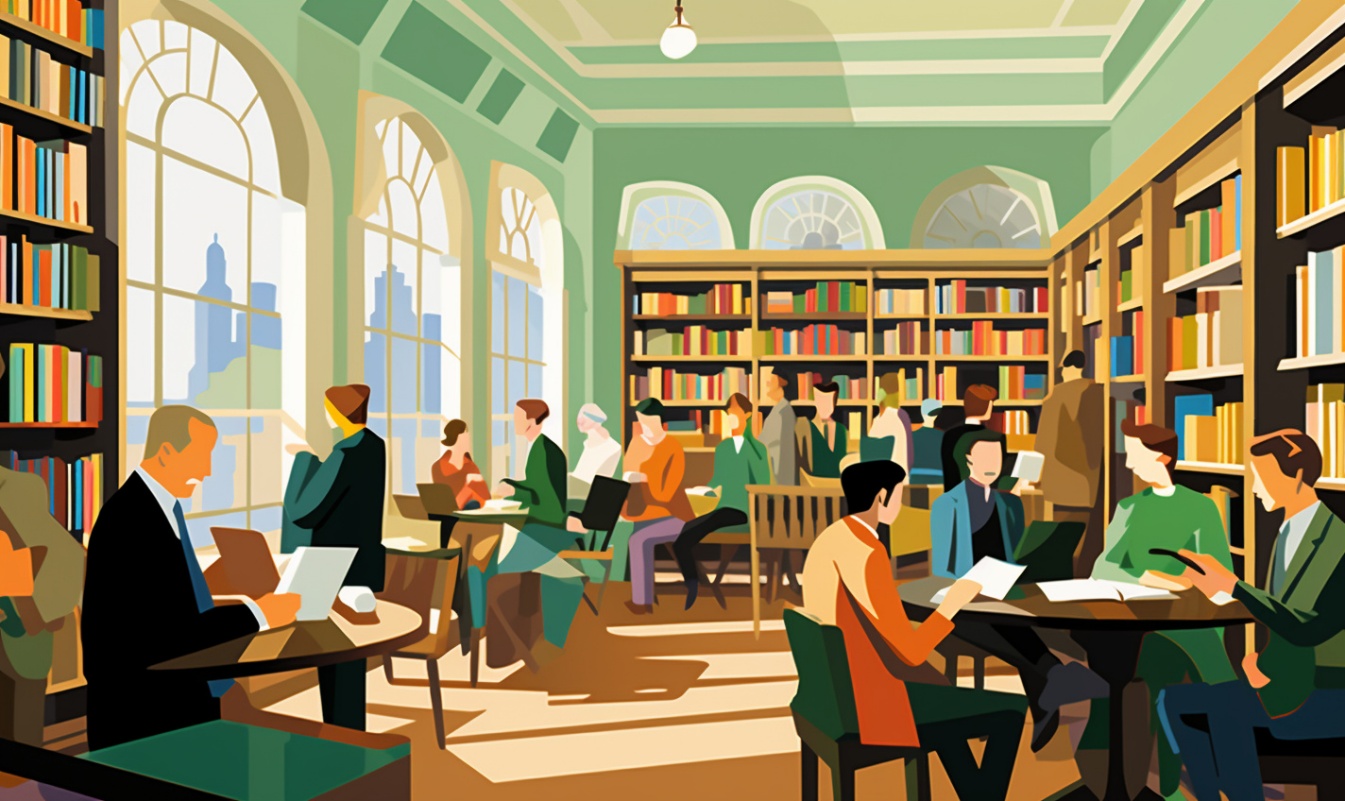 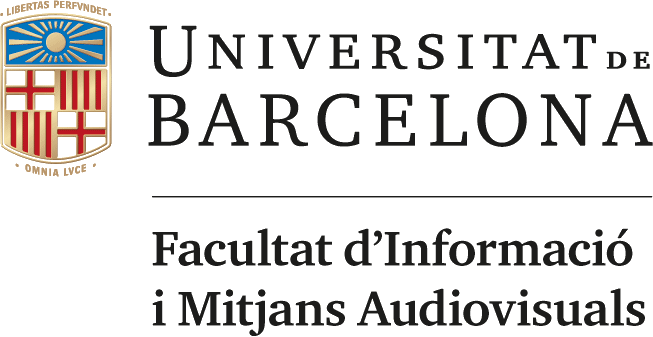